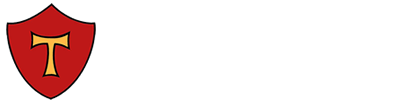 Centre d’Imatges de Tarragona
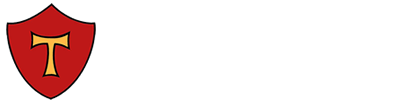 ARXIU
Fons d’Imatges
Fons de Documentació
Fons Hemerogràfic
Fons de Testimonis Orals
Secció Fotogràfica
Sèrie Colles Antigues 1890-1970
Sèrie Xiquets- Fotògrafs 1970-2000
Sèrie Xiquets-Colla 1995-2003
Sèrie Fotografia Digital 2004
Sèrie Colles Antigues1890-1970
Sèrie Colles Antigues
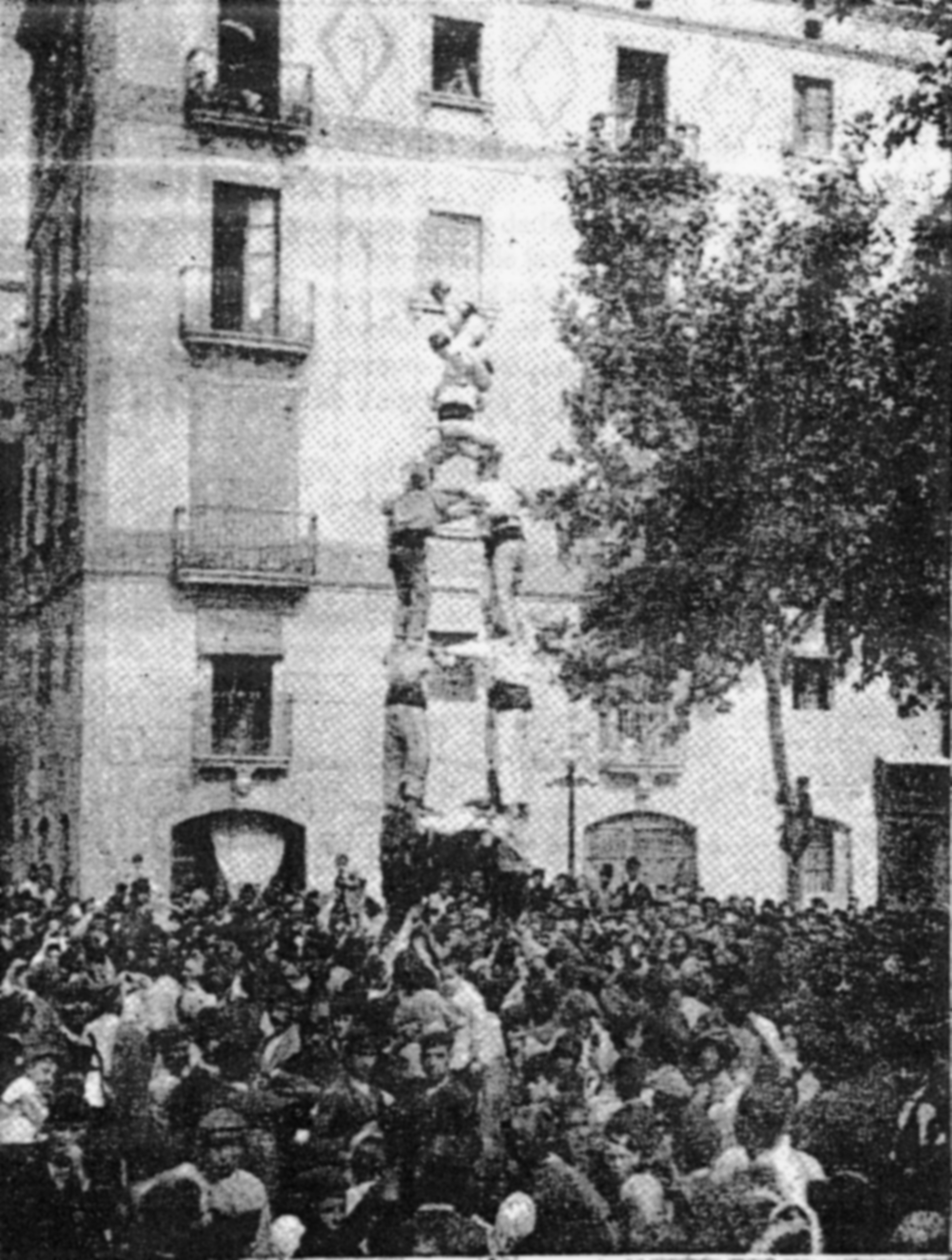 1899
Sèrie Colles Antigues
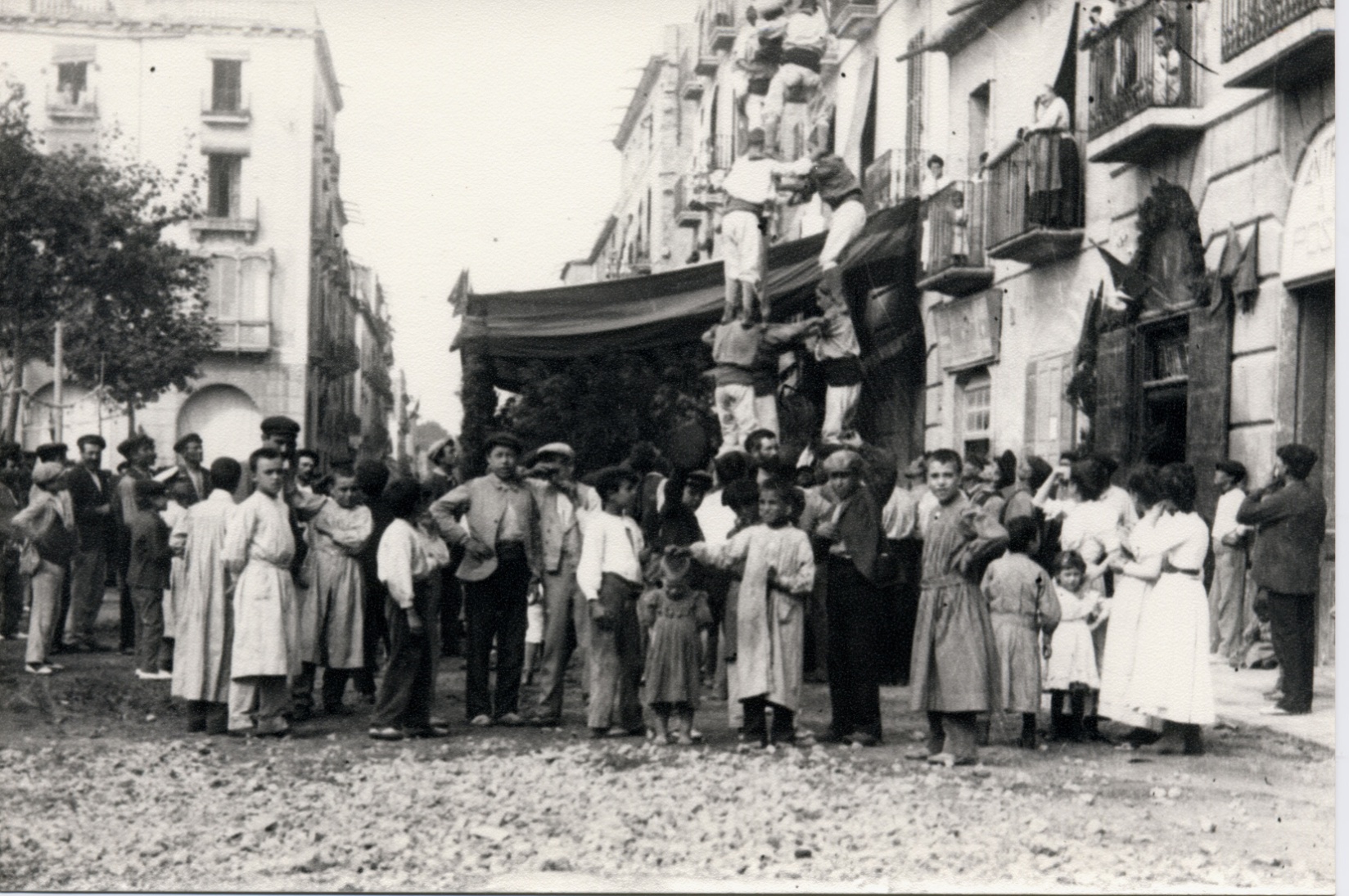 Sebastià Cardona
Sèrie Colles Antigues
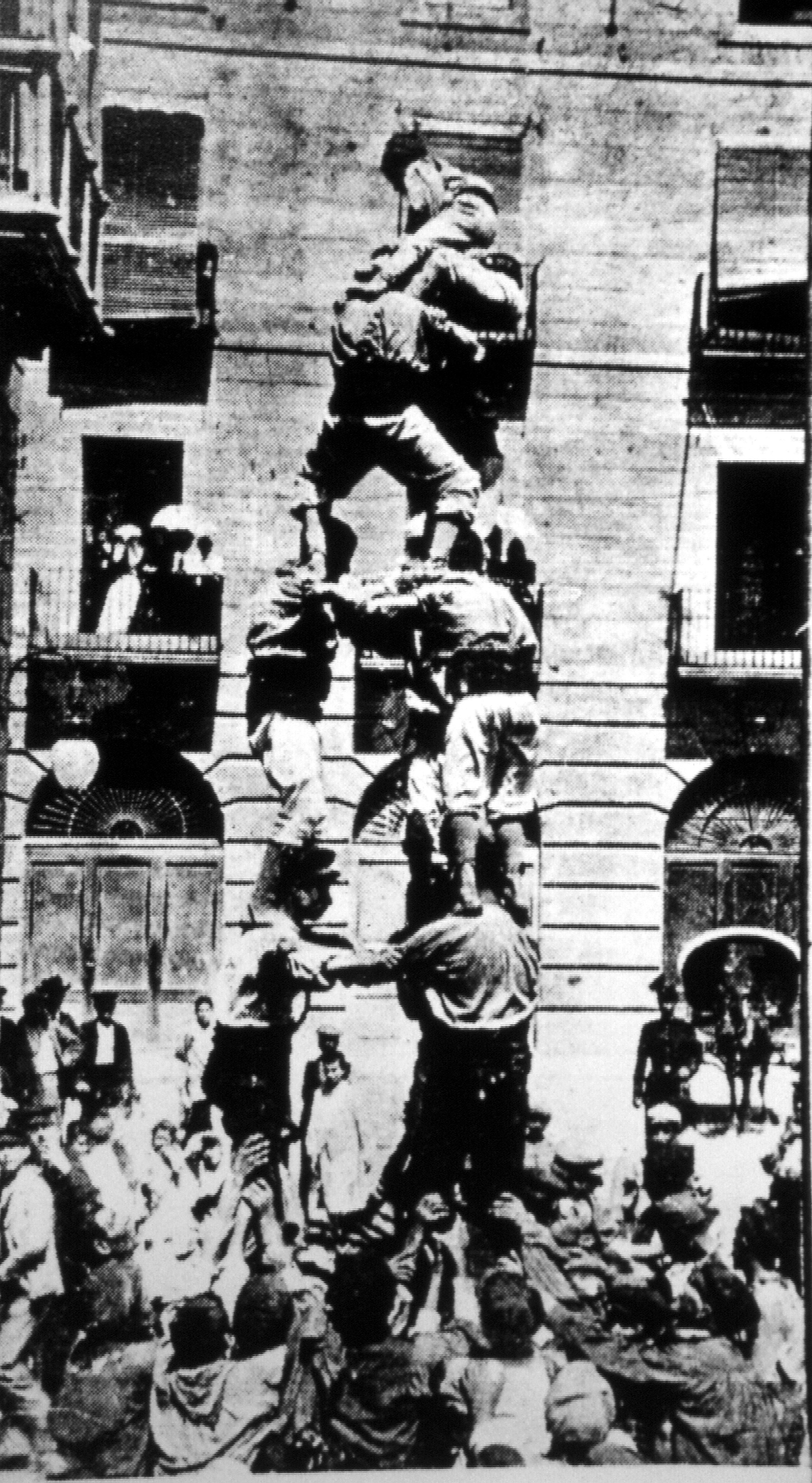 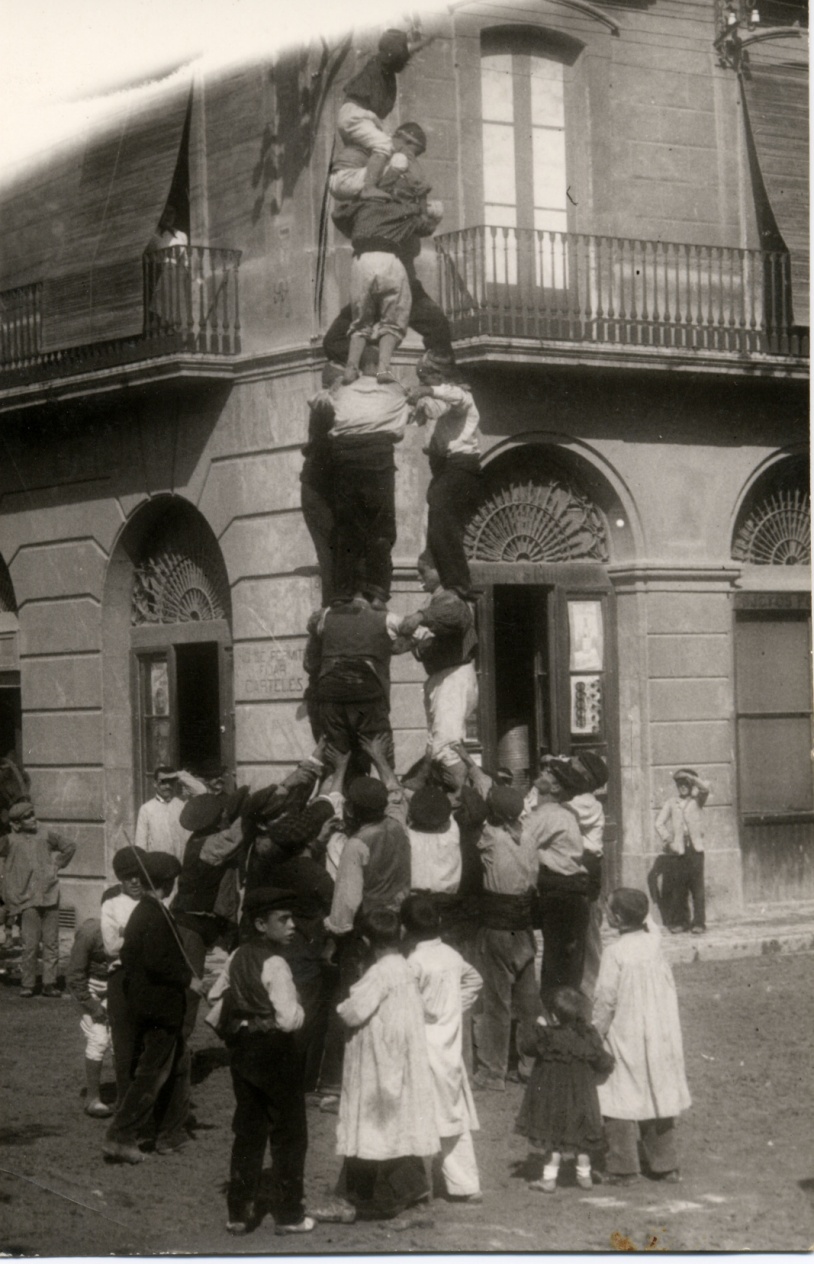 Sebastià Cardona
Sèrie Colles Antigues
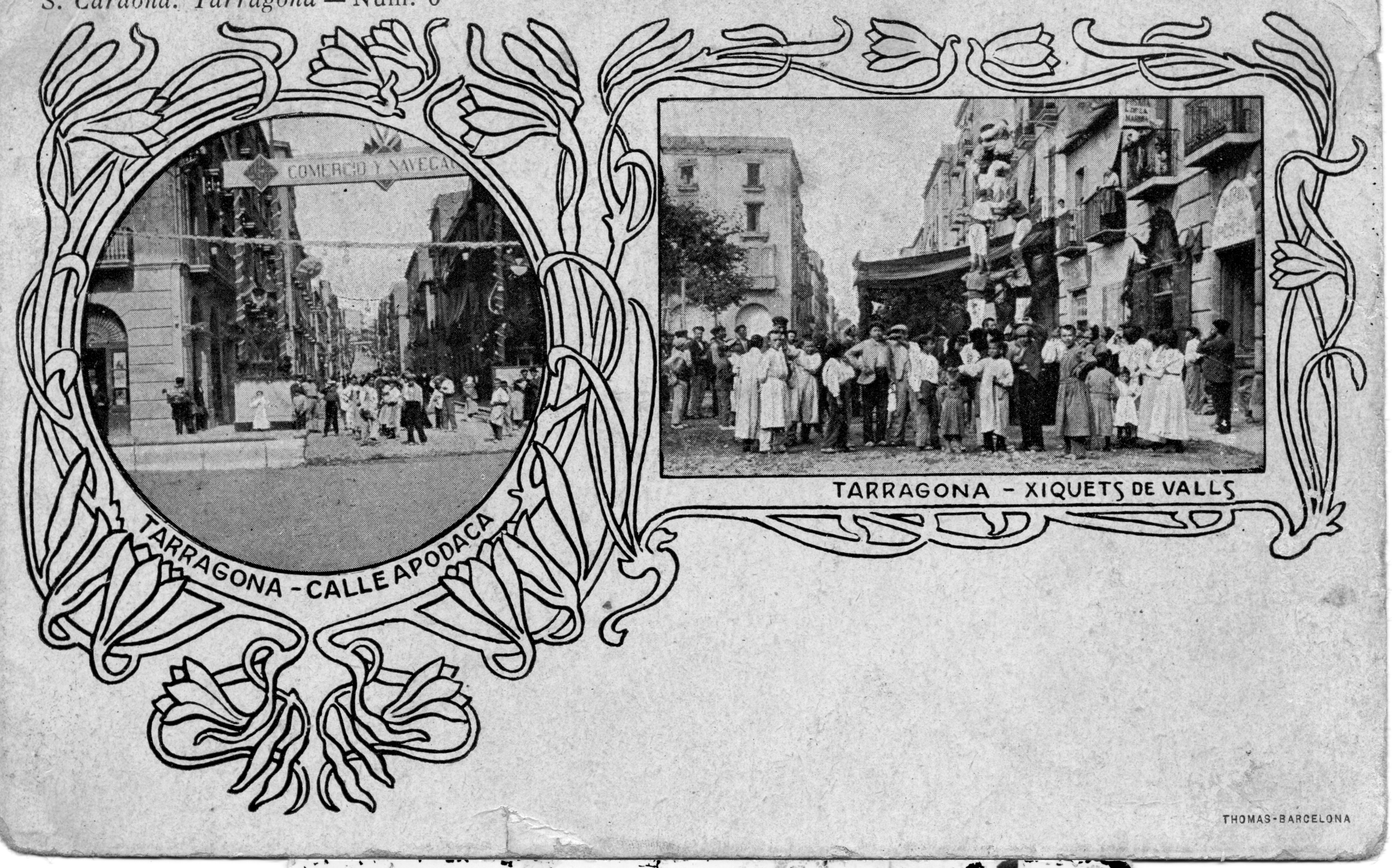 Sebastià Cardona
Sèrie Colles Antigues
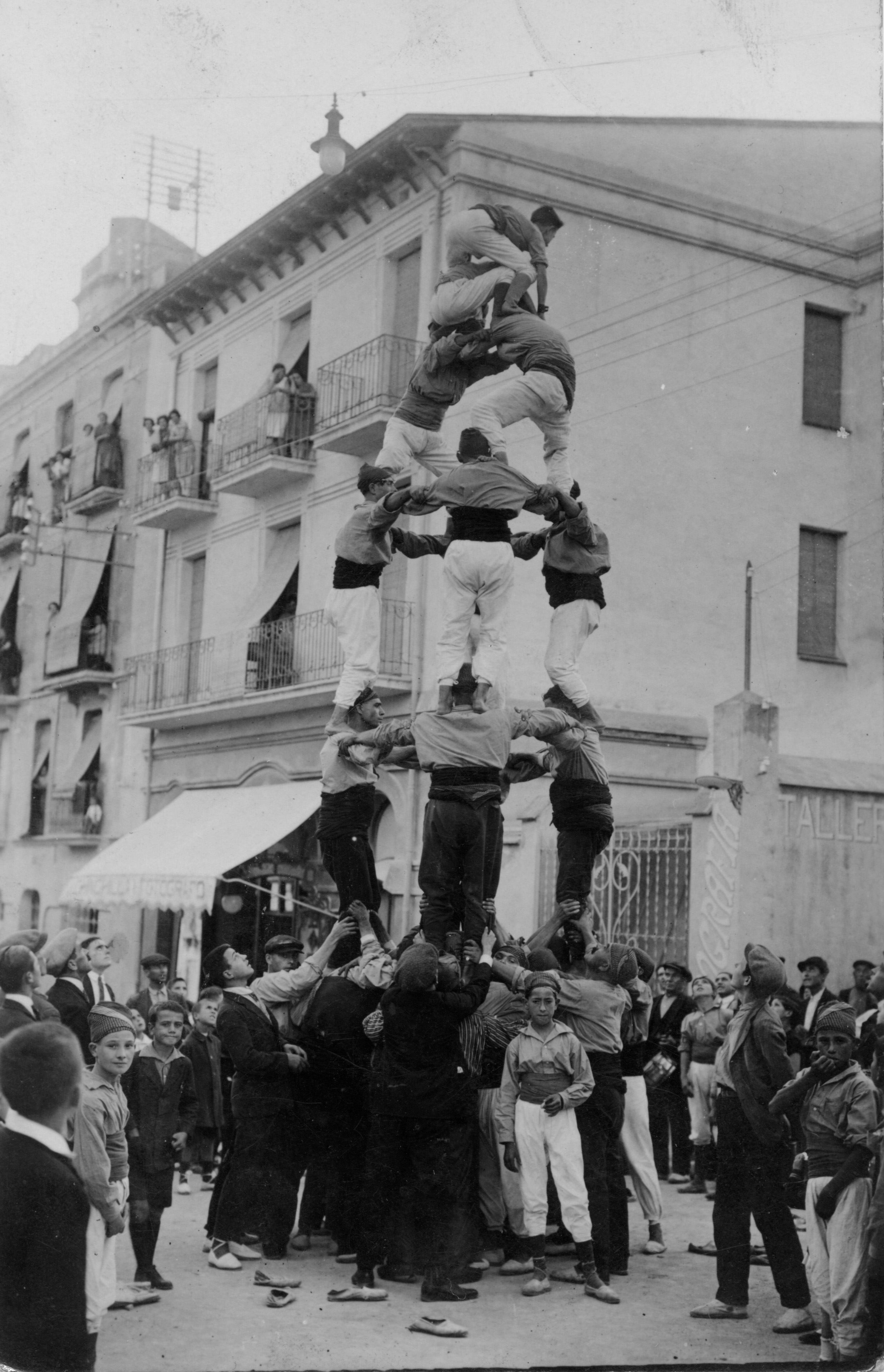 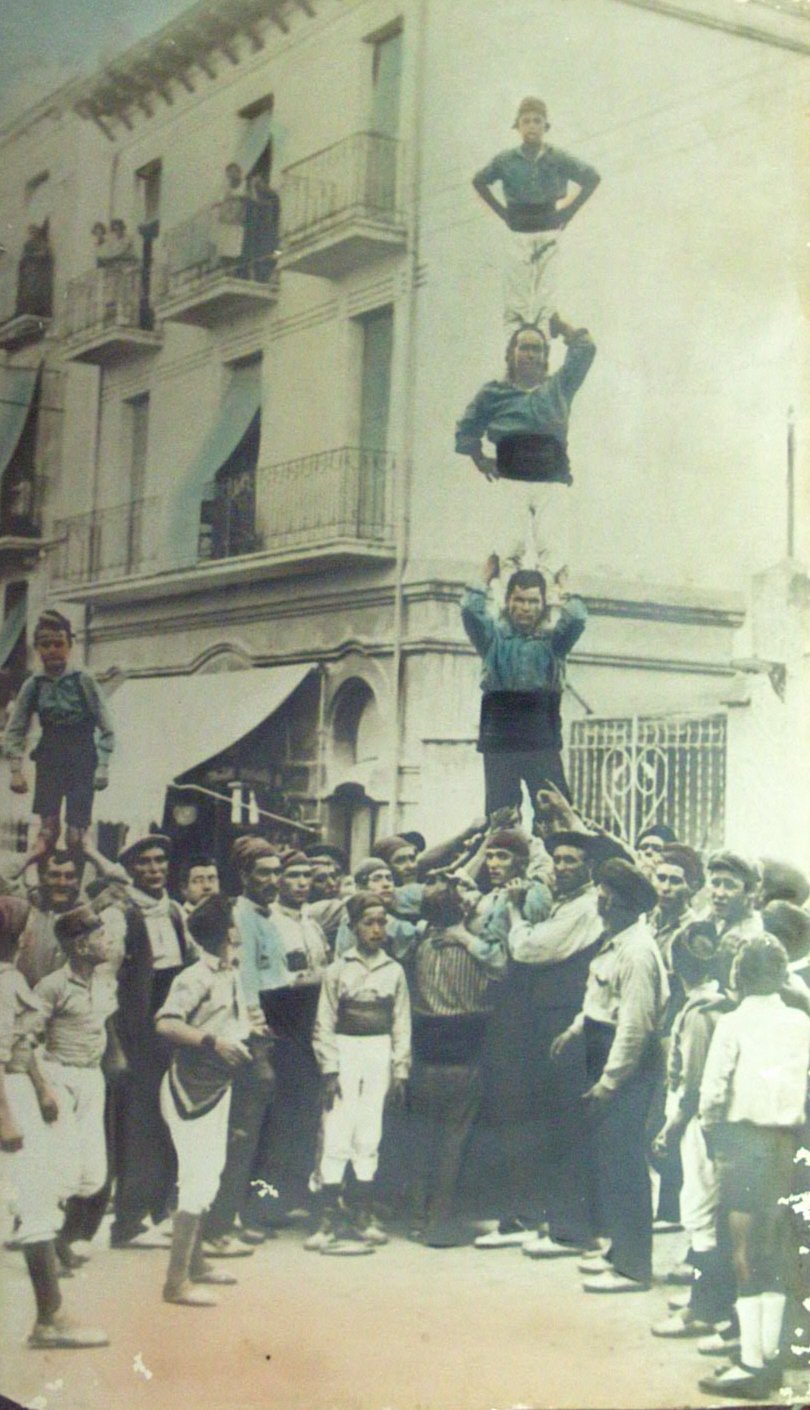 Gerard Chinchilla
Sèrie Colles Antigues
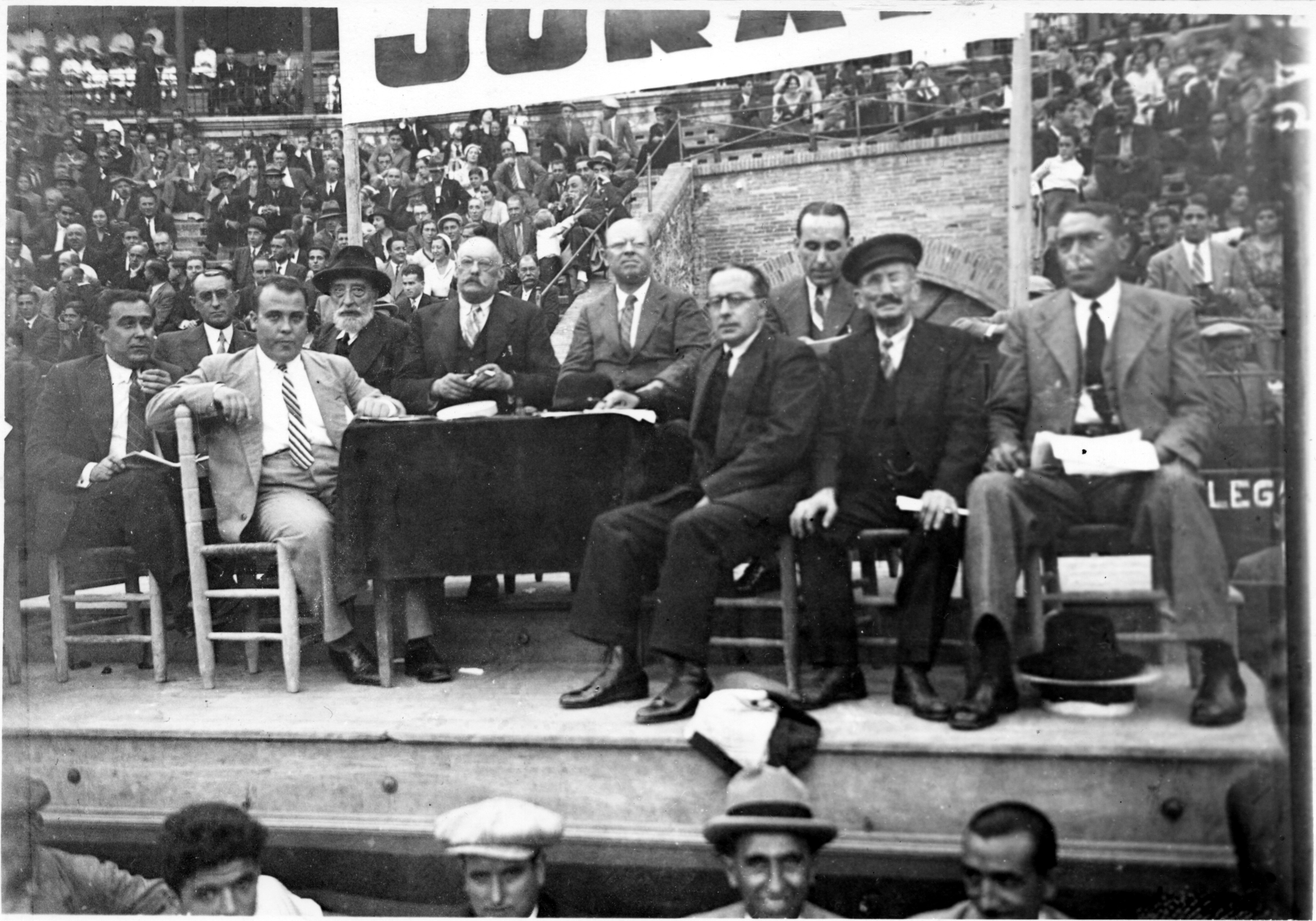 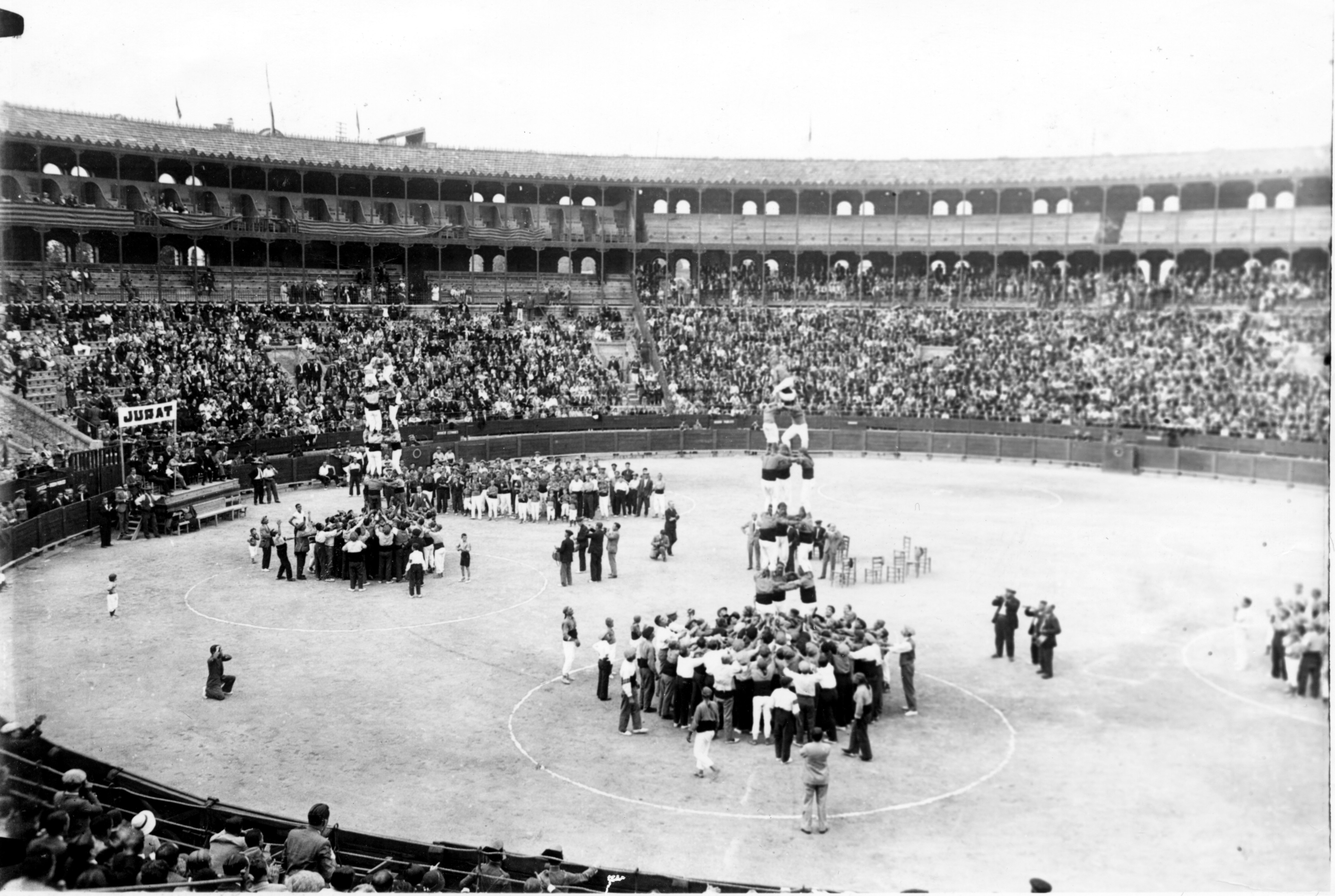 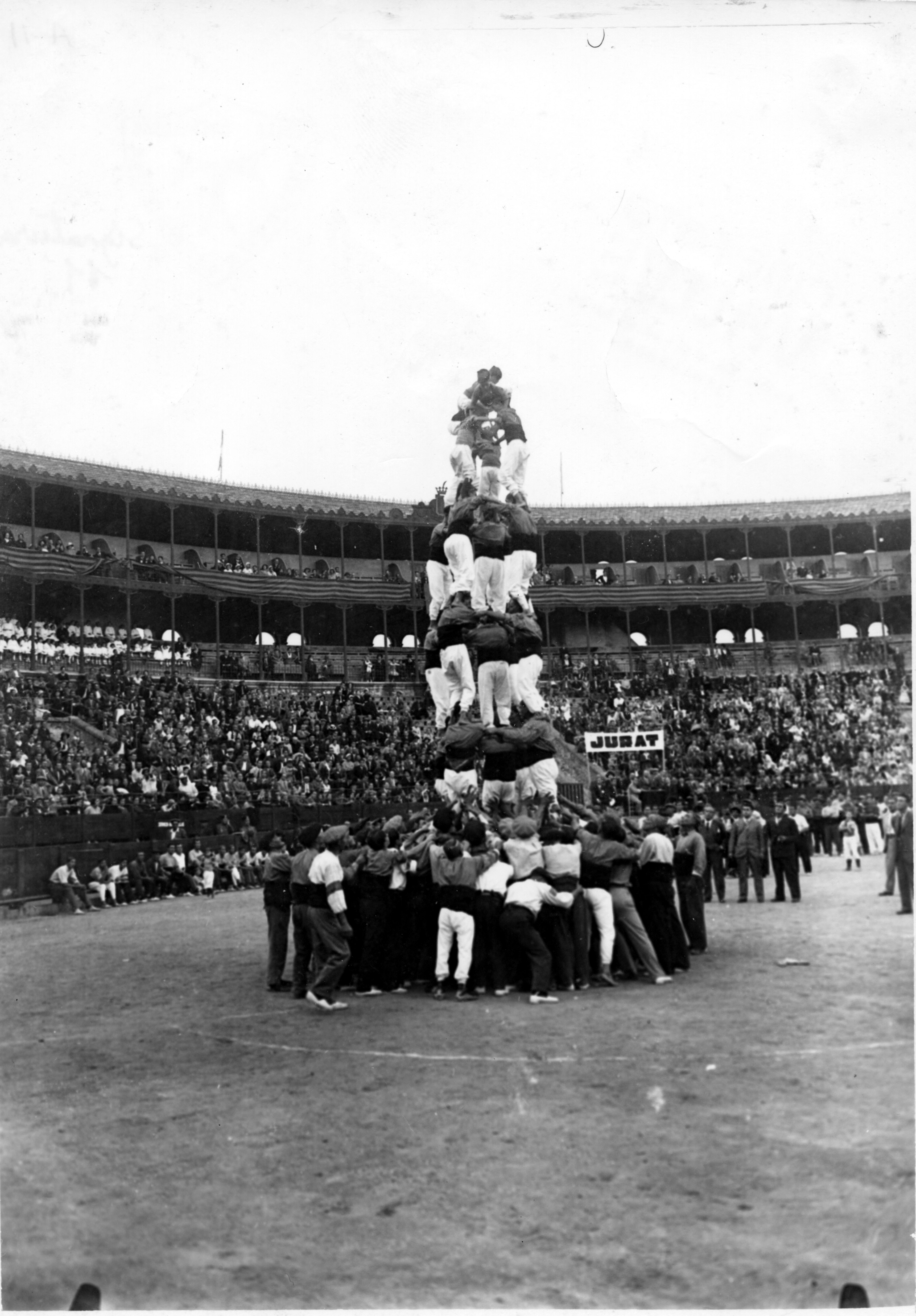 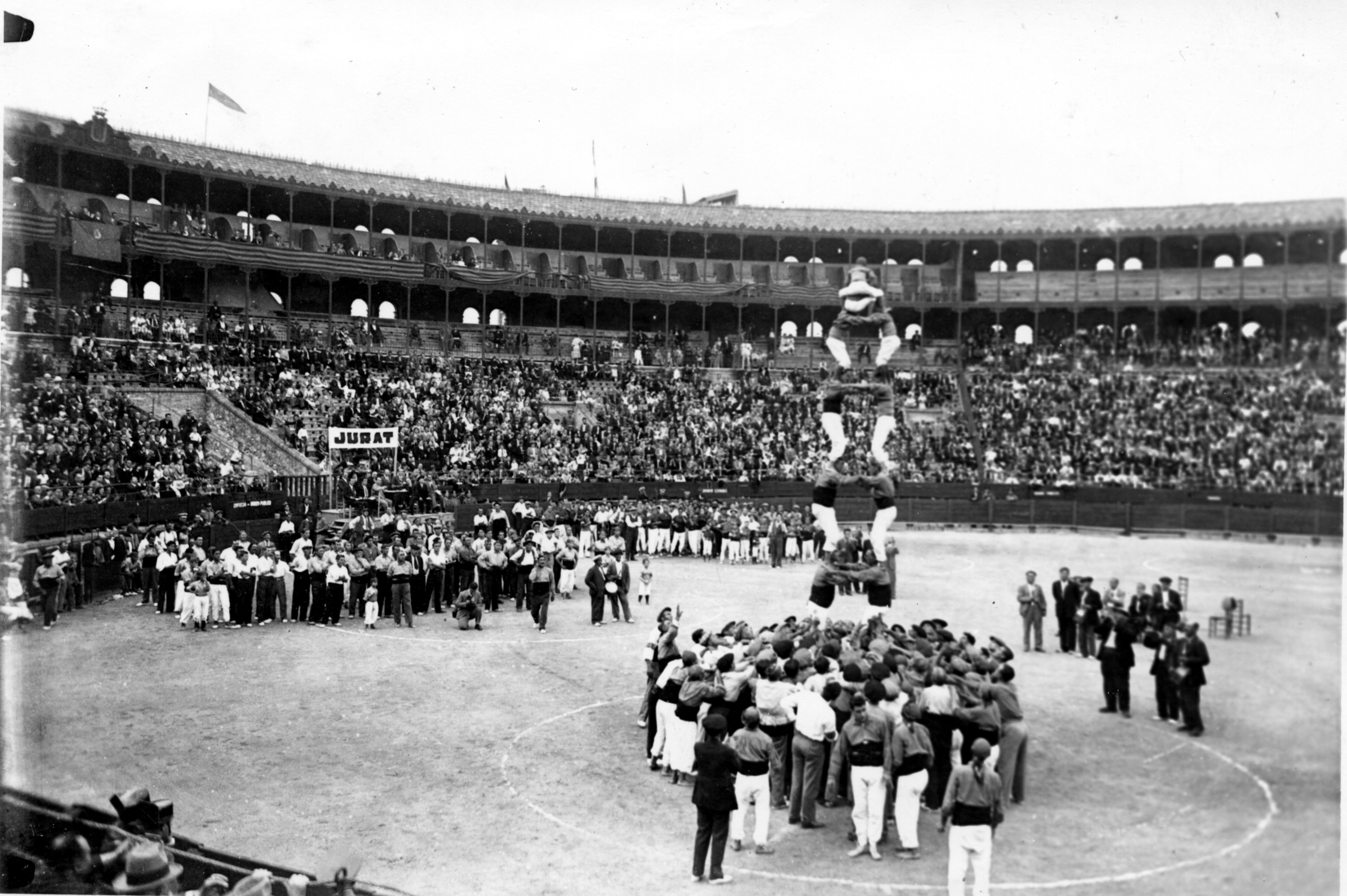 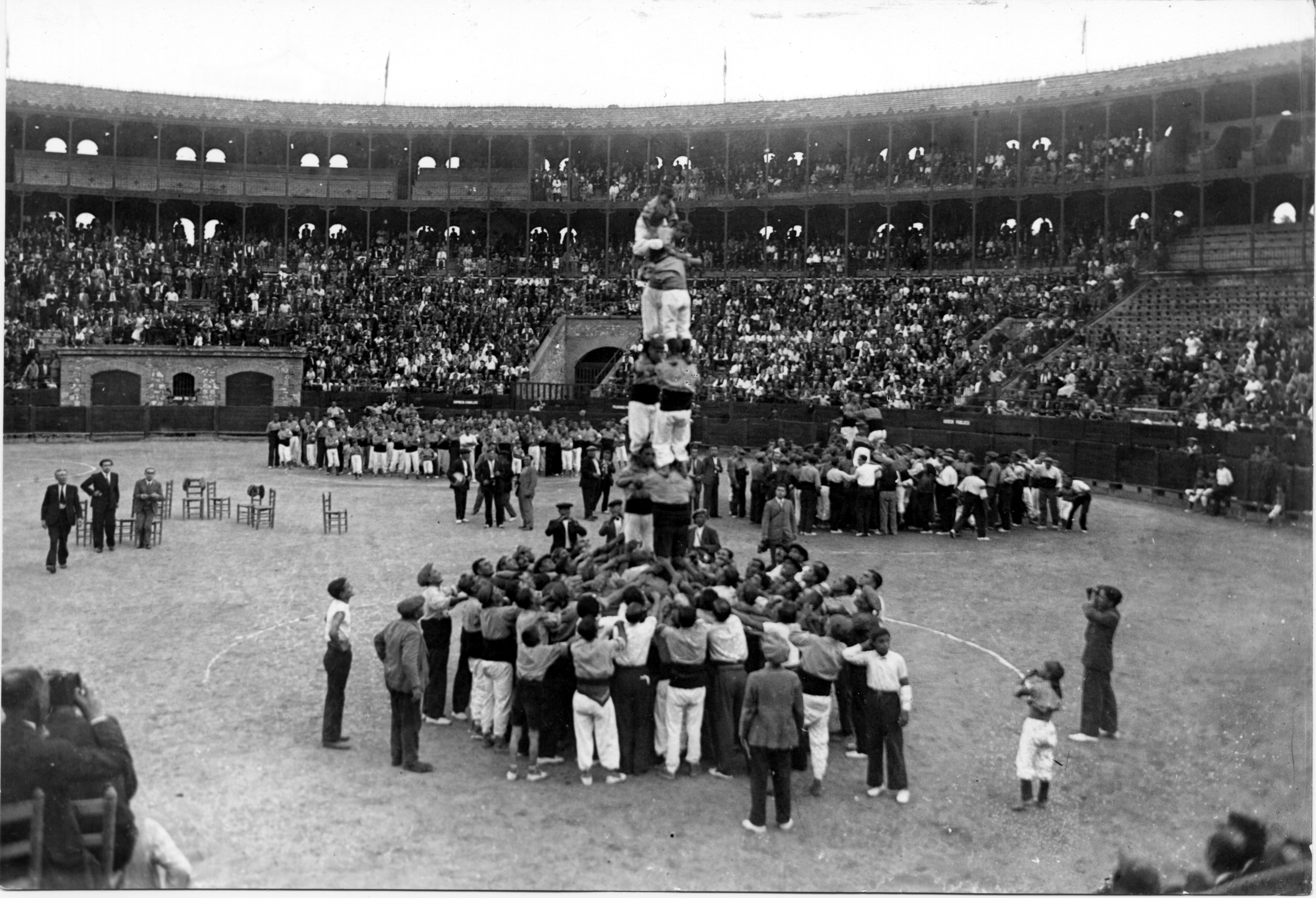 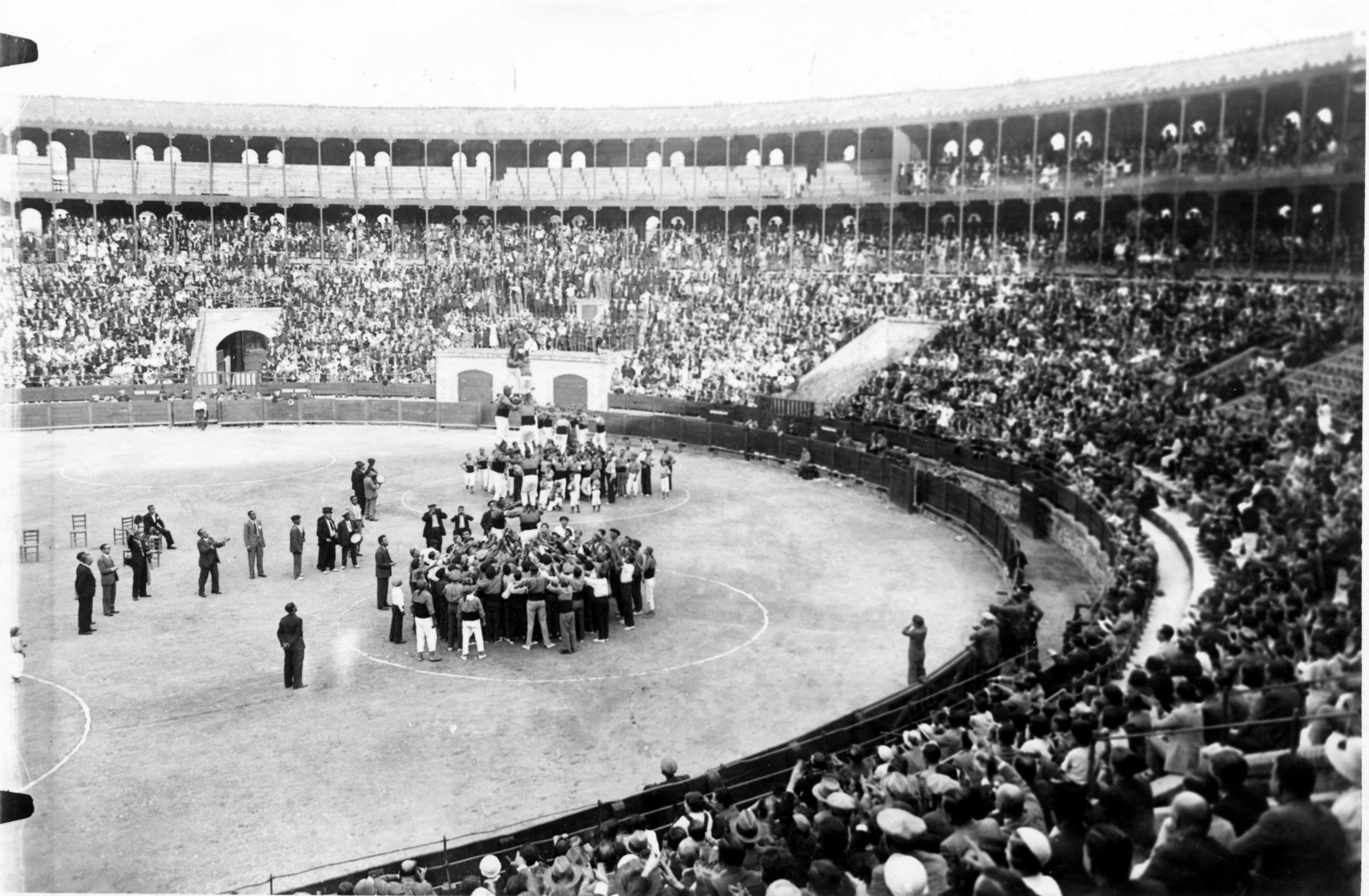 Hermenegild Vallvé
Sèrie Colles Antigues
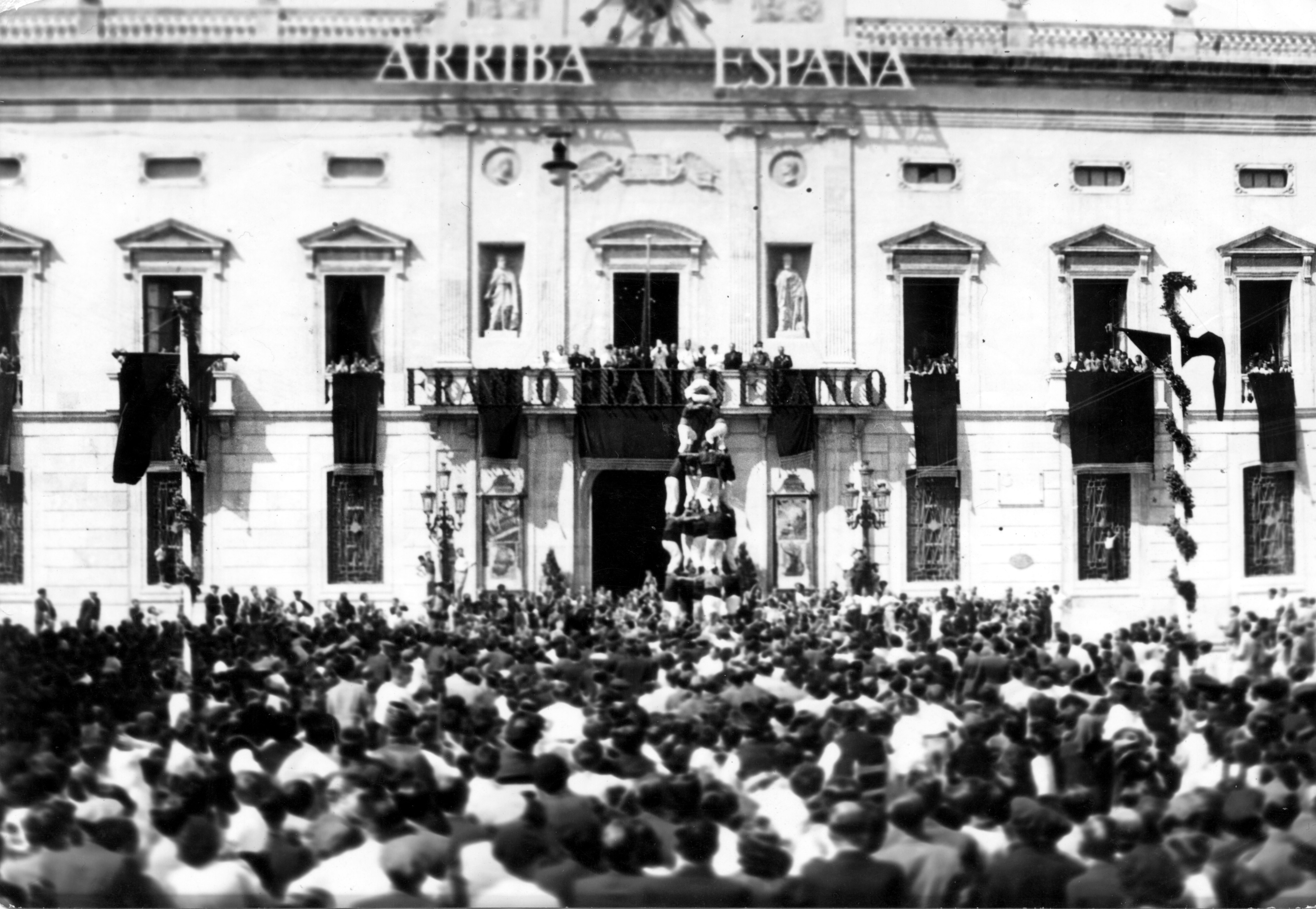 Foto Vallvé
Sèrie Colles Antigues
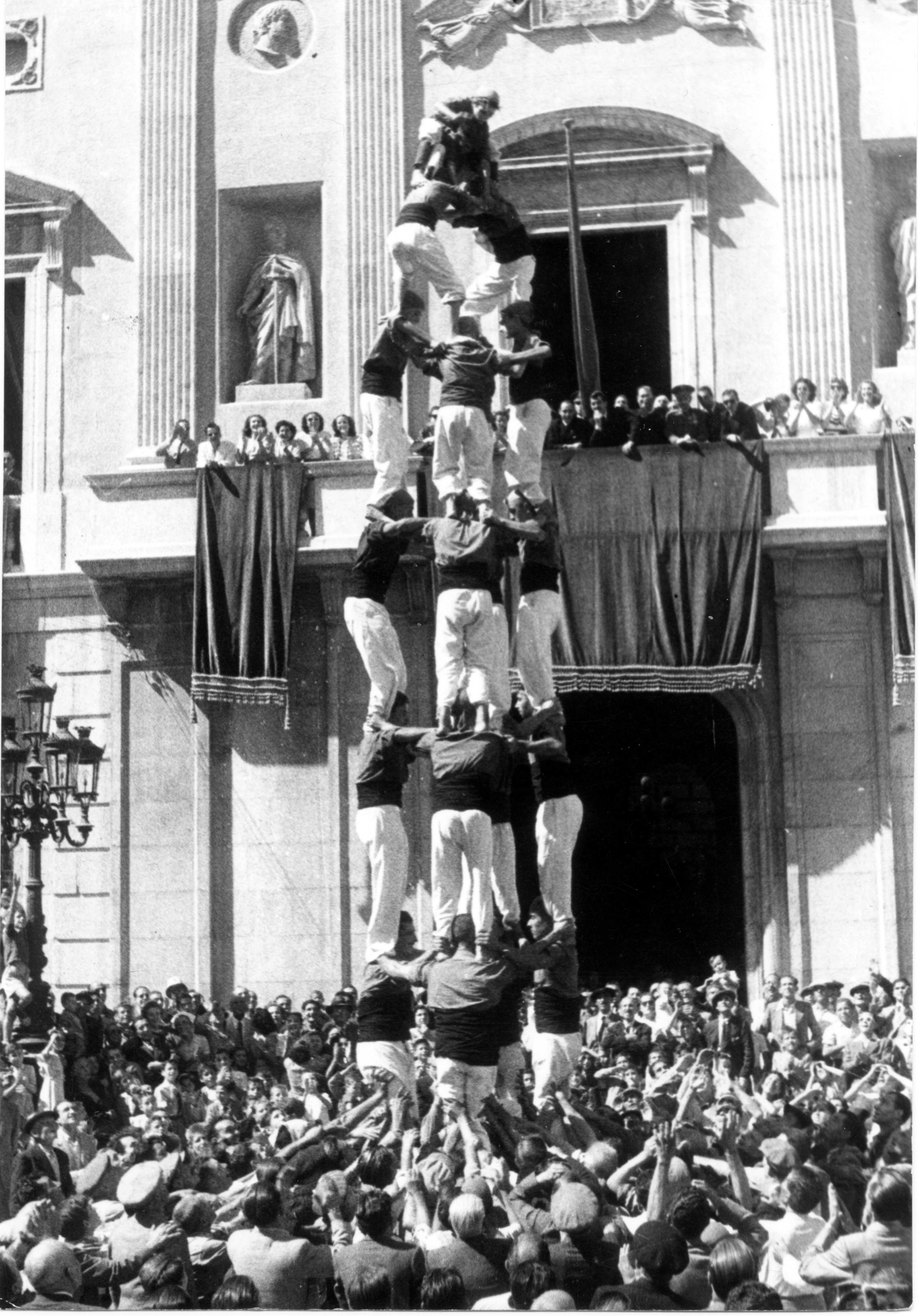 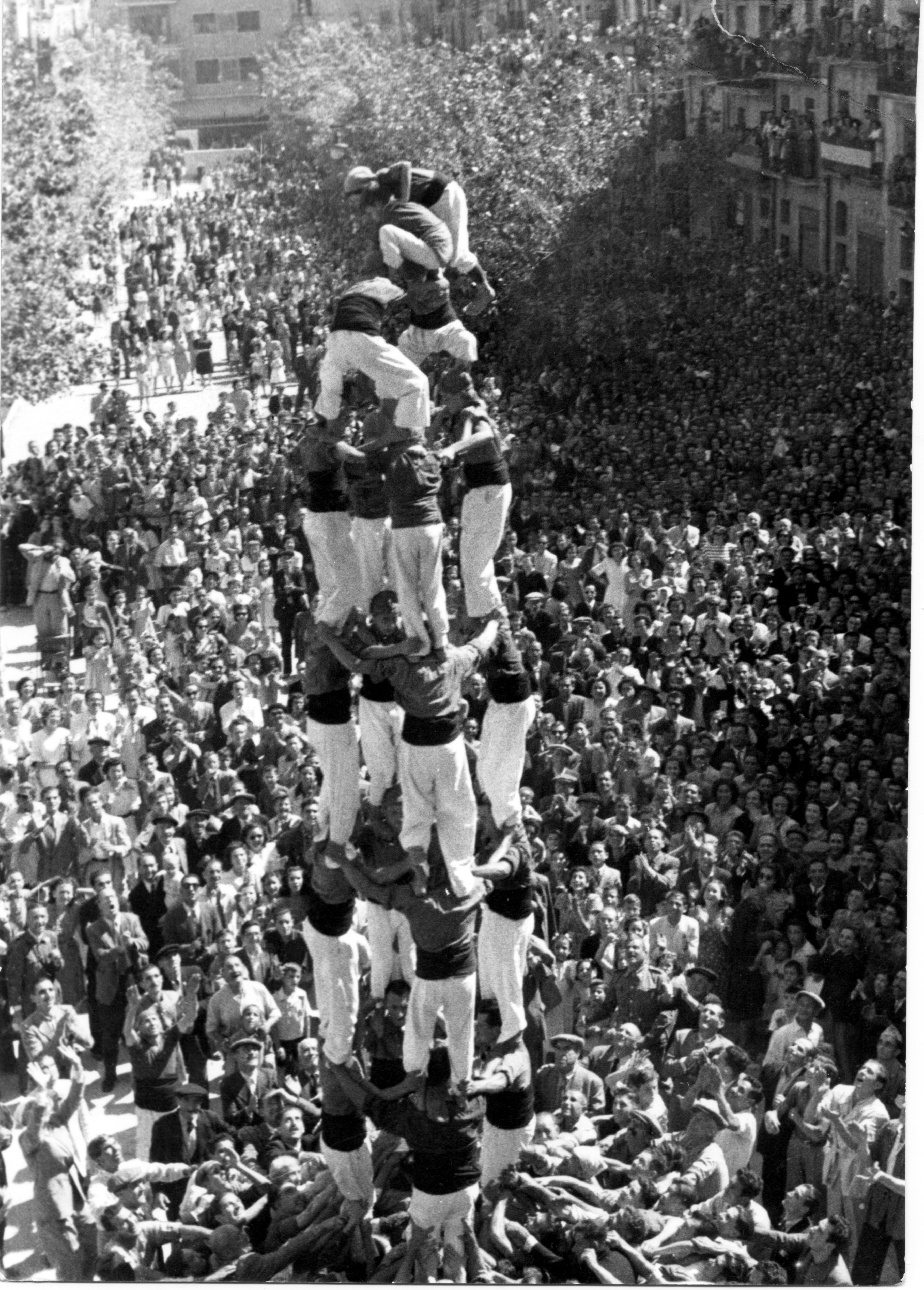 Hermenegild i Ramon Vallvé
Sèrie Colles Antigues
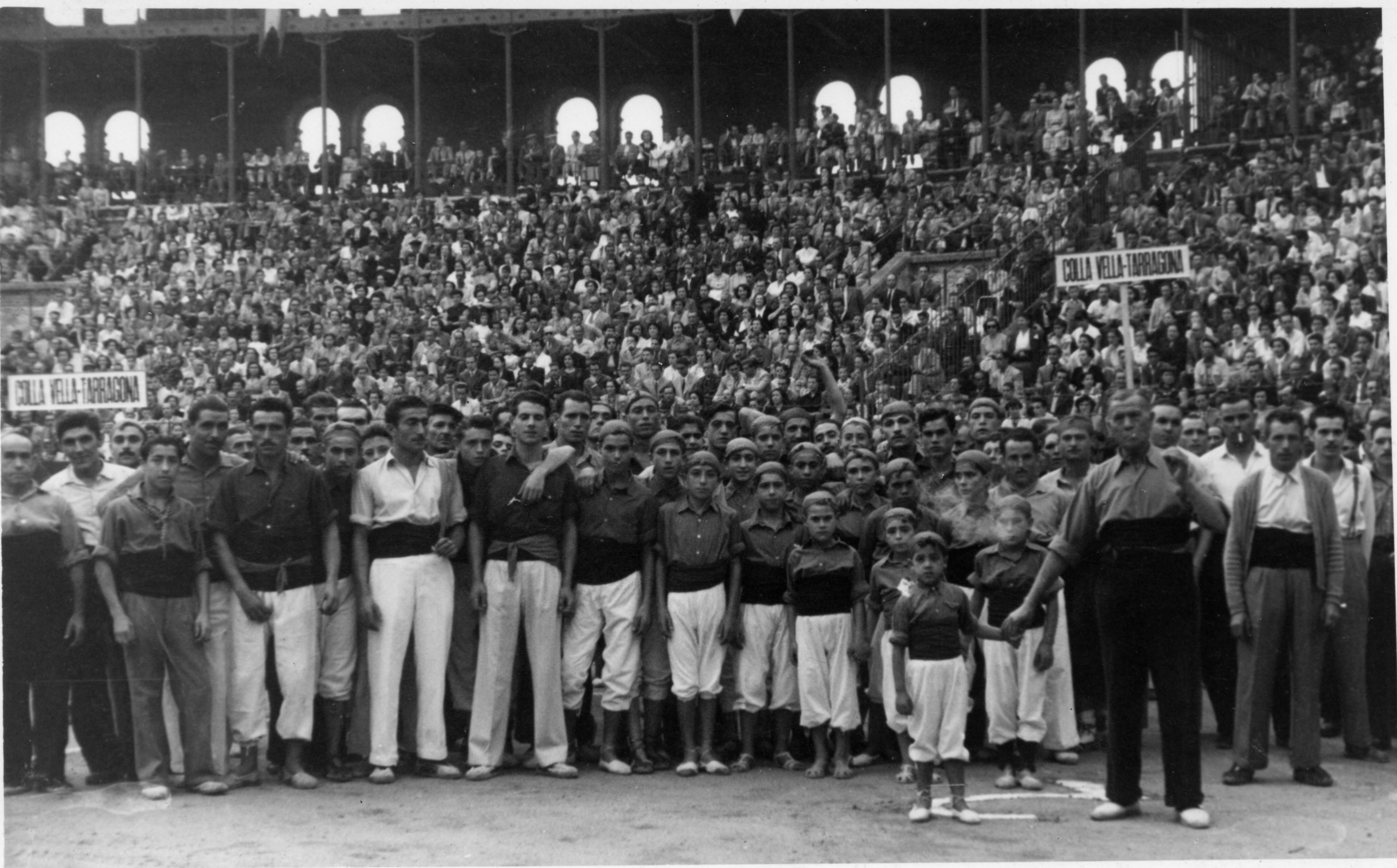 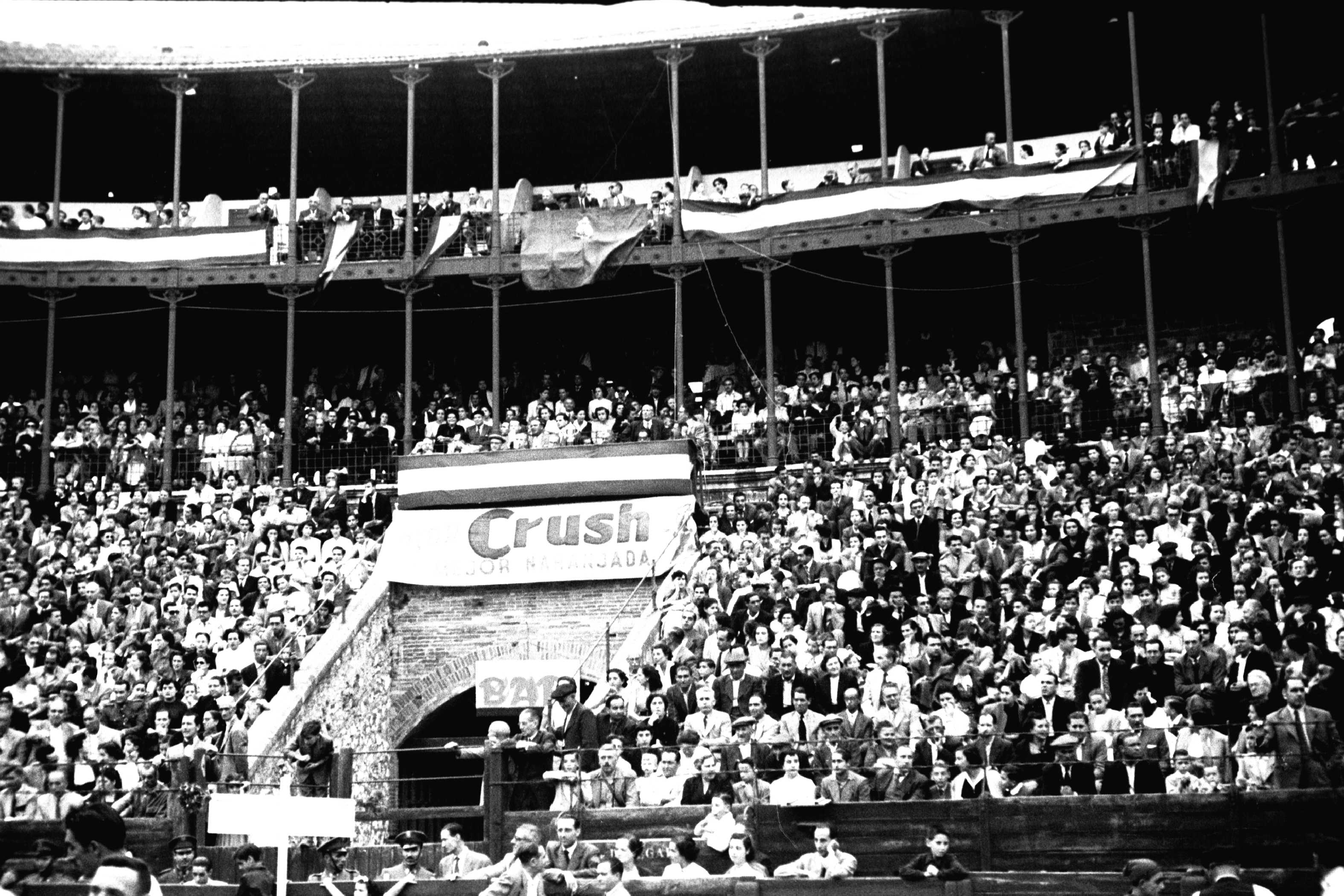 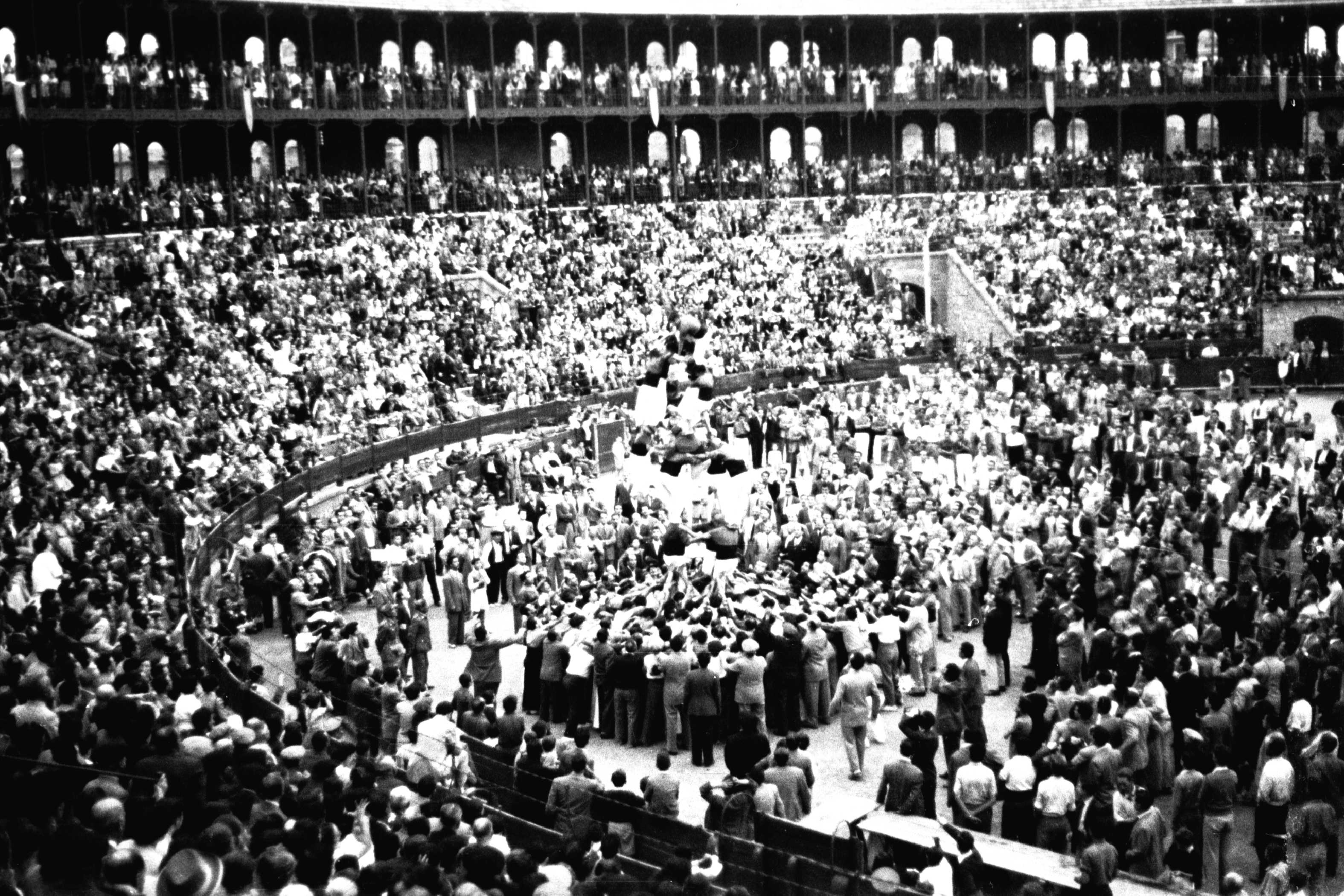 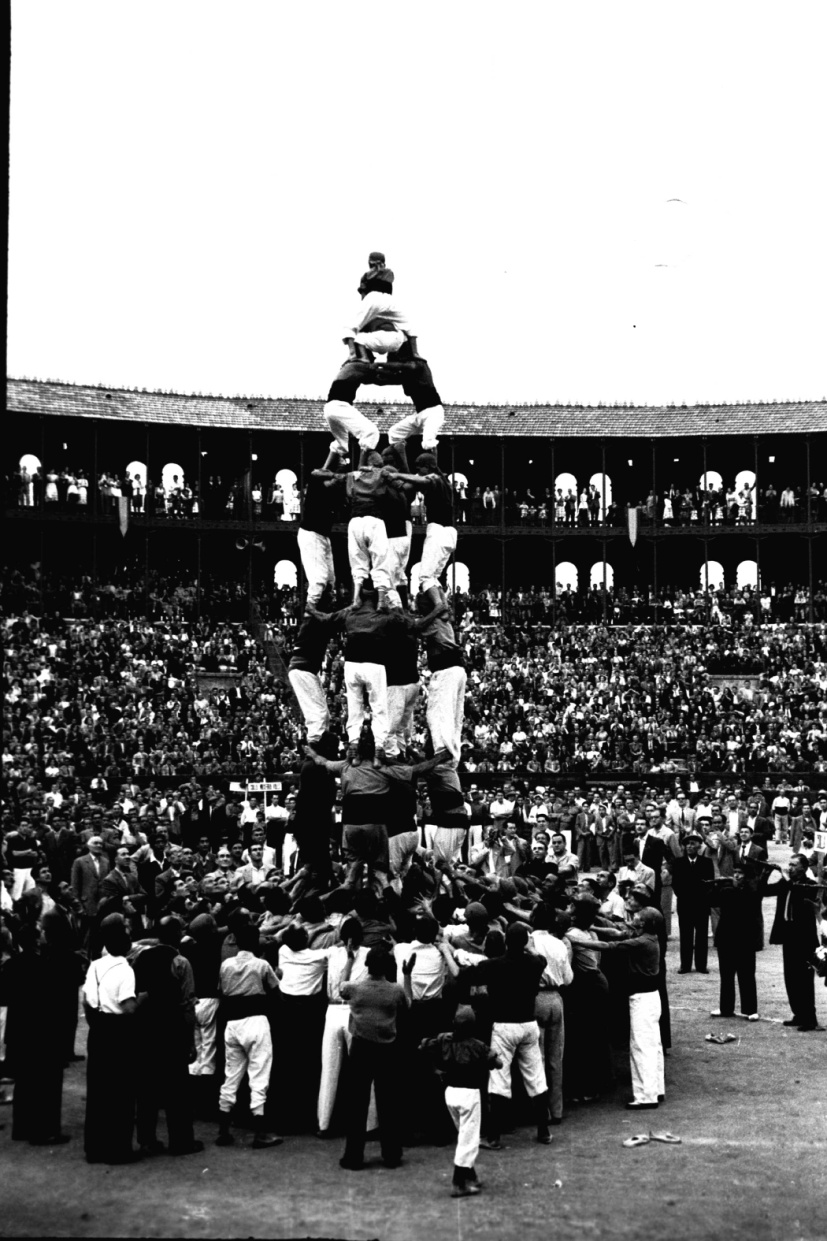 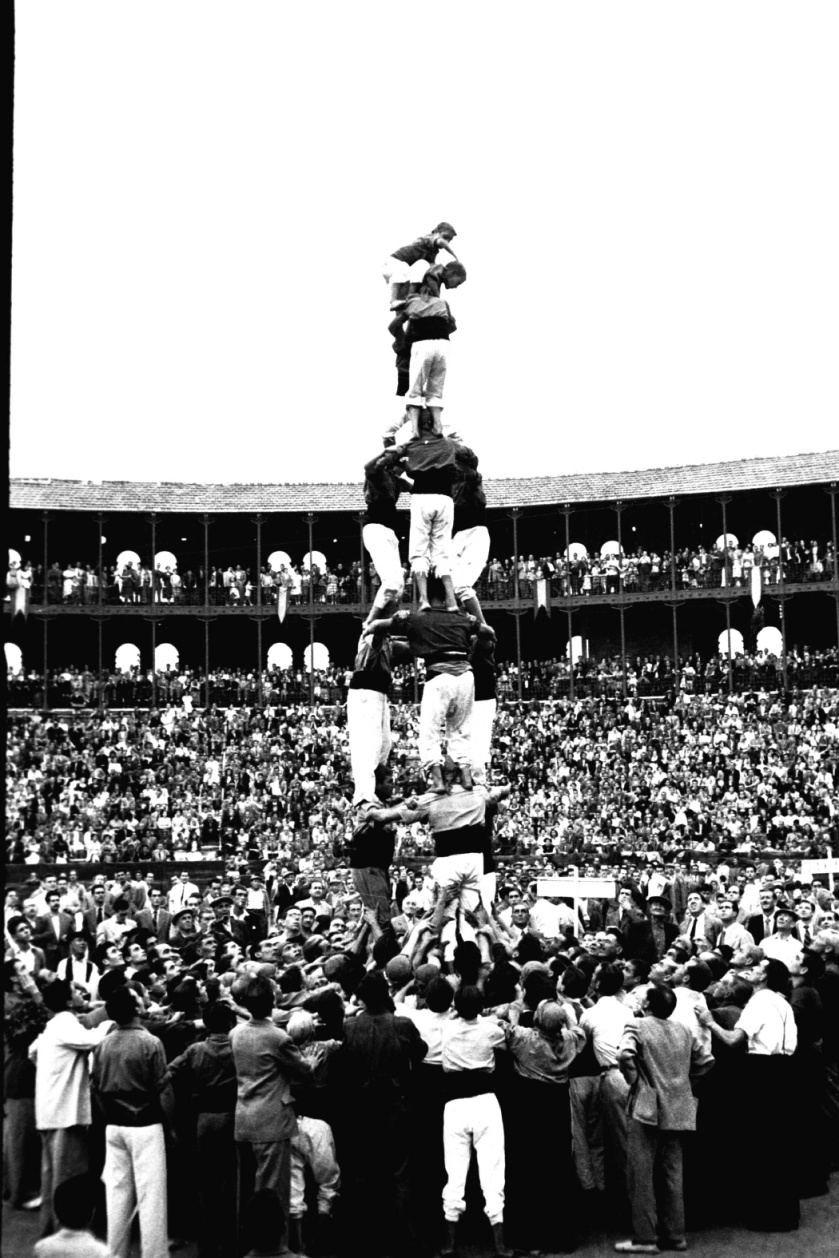 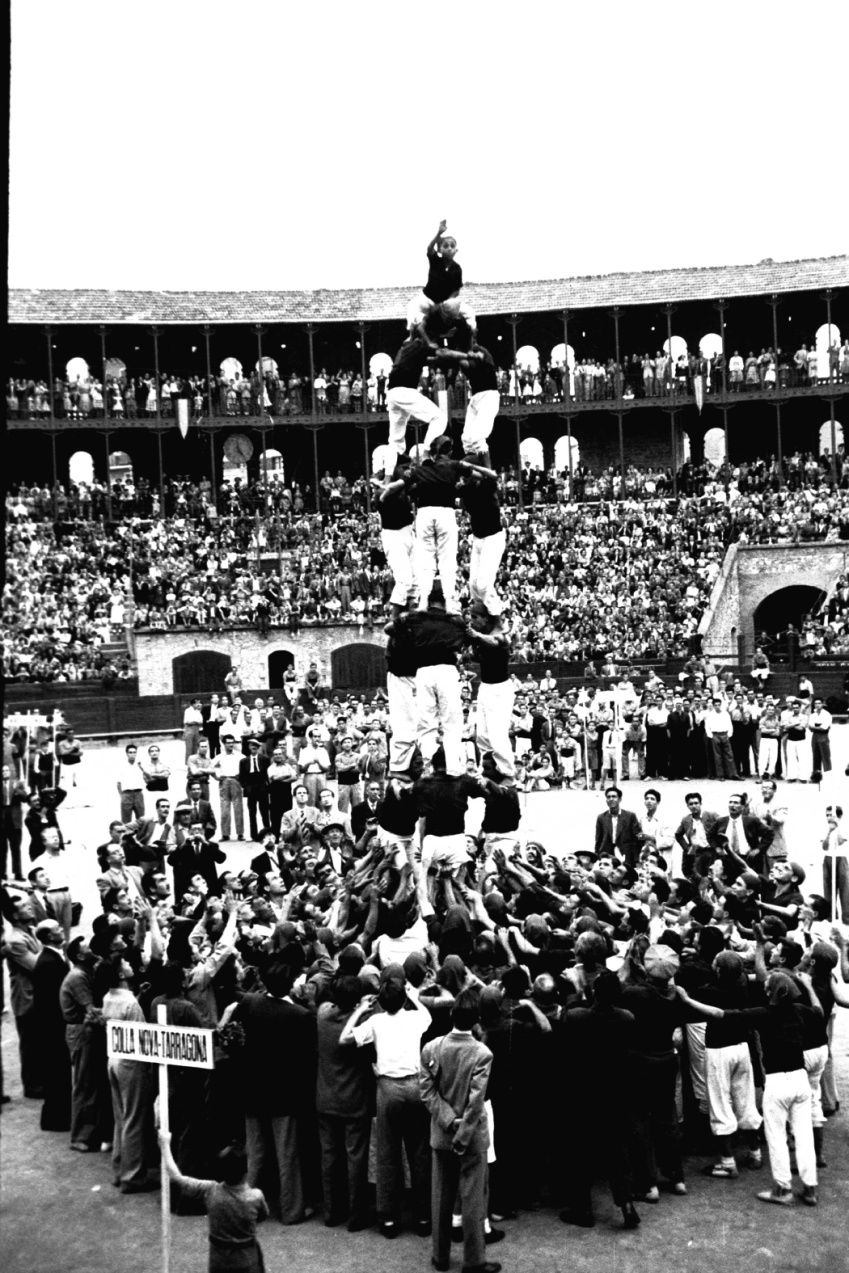 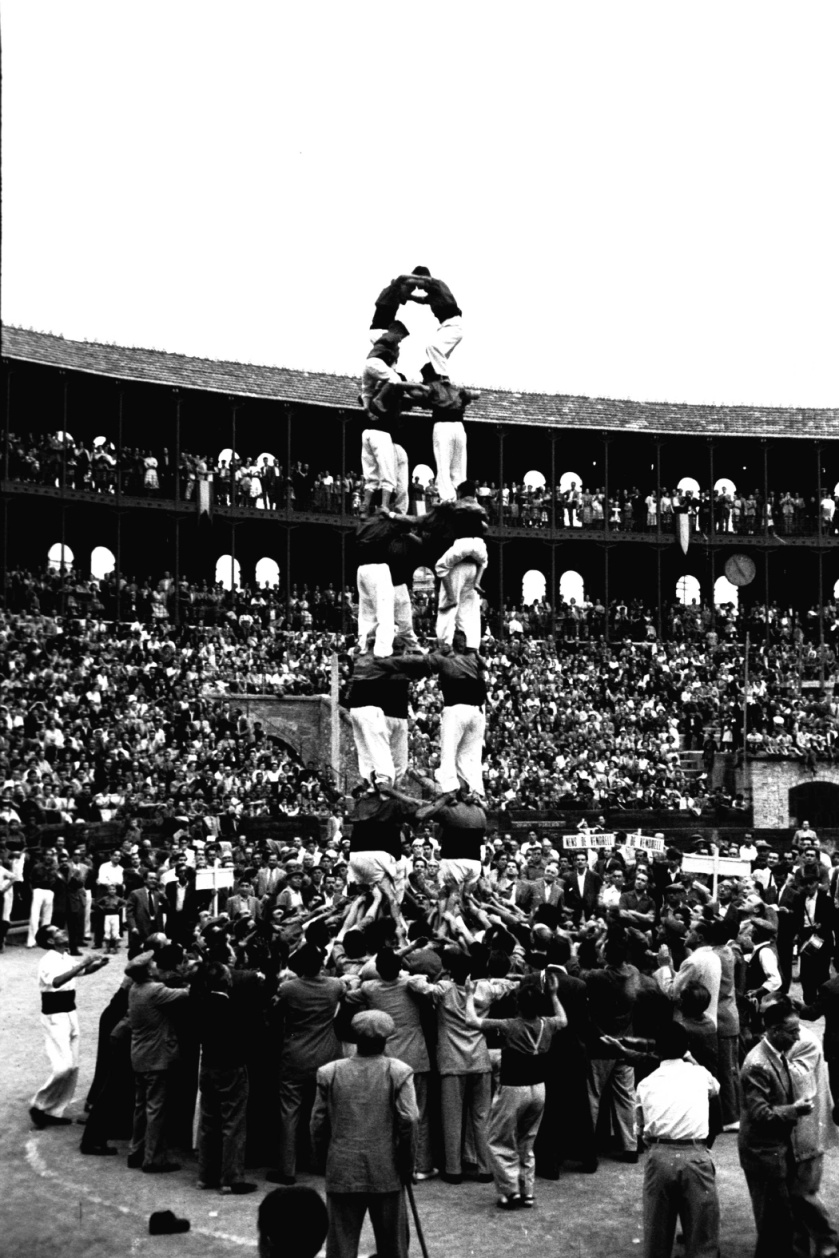 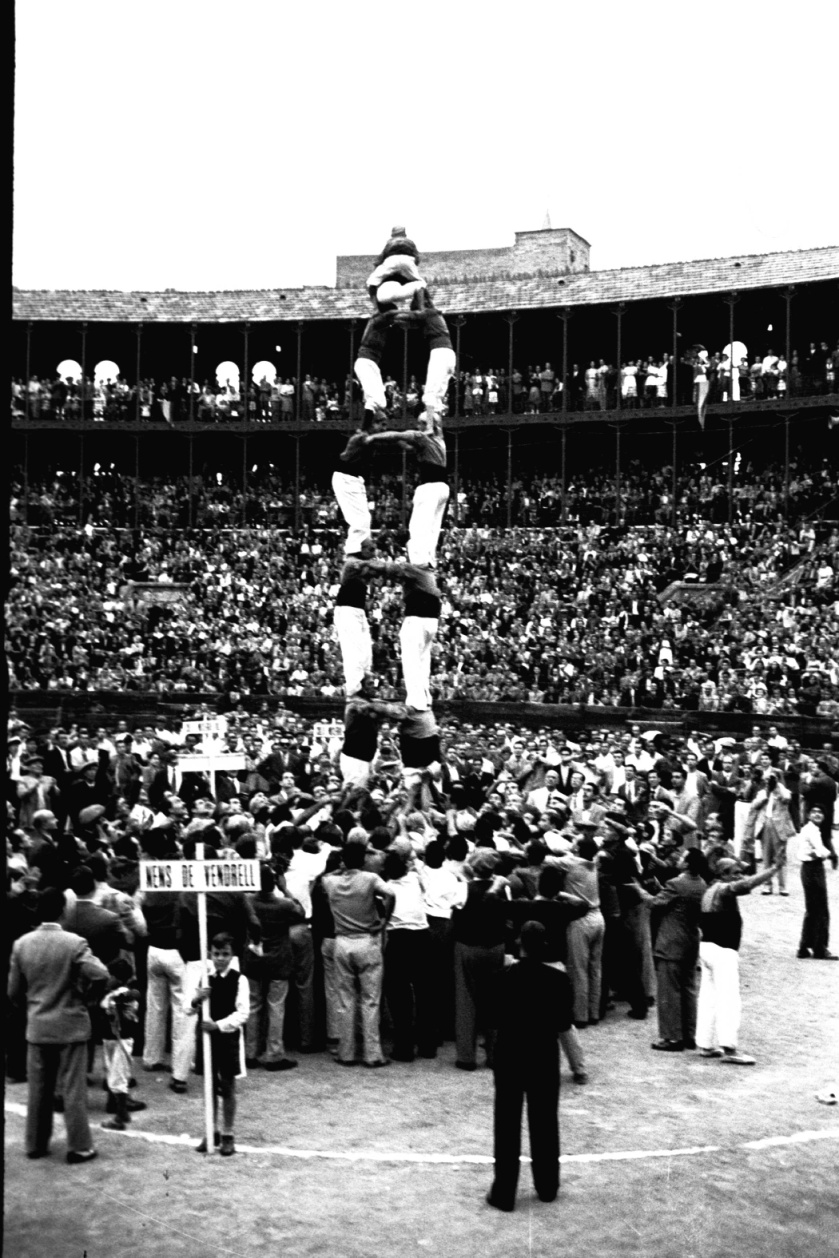 Hermenegild i Ramon Vallvé
Sèrie Colles Antigues
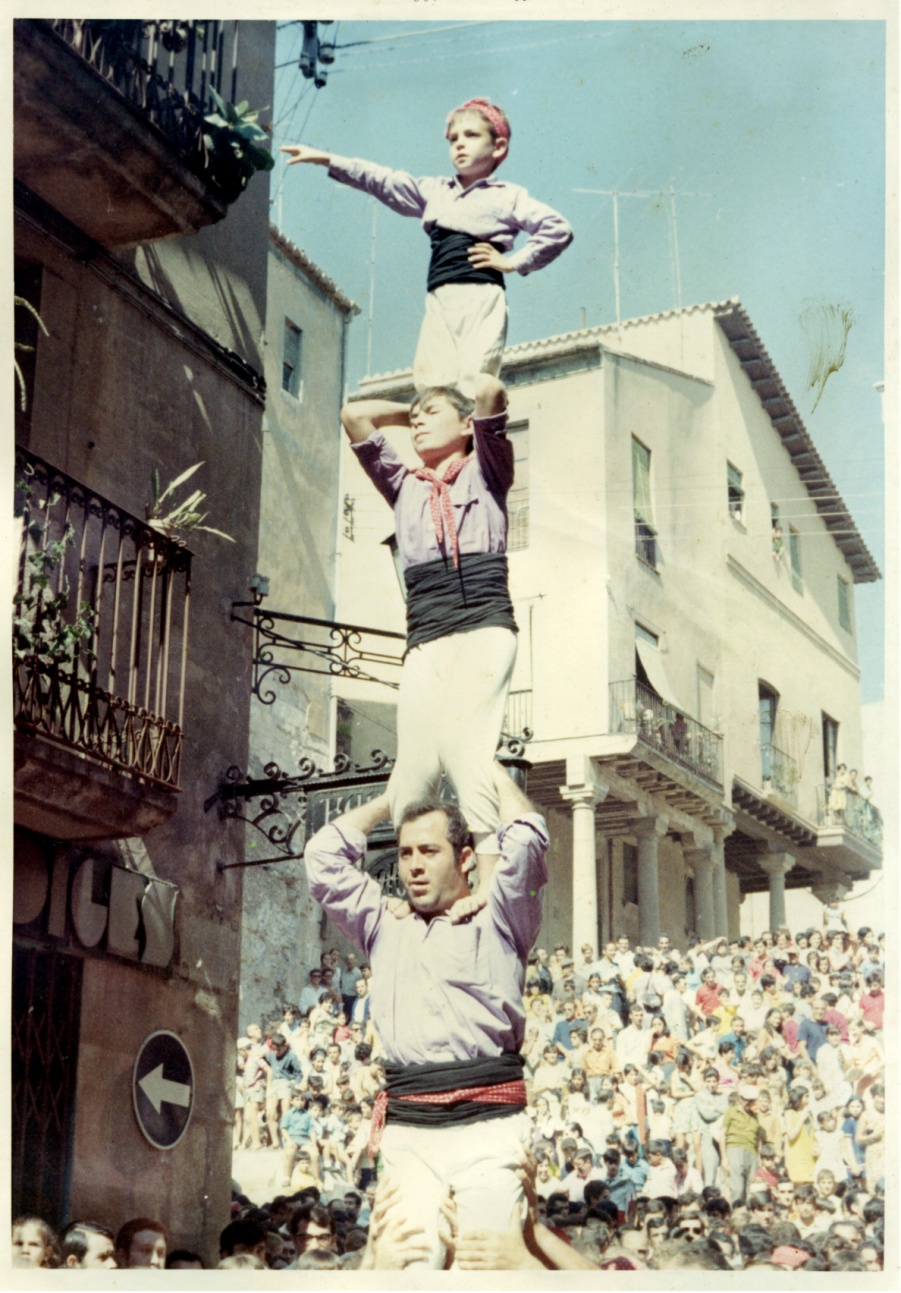 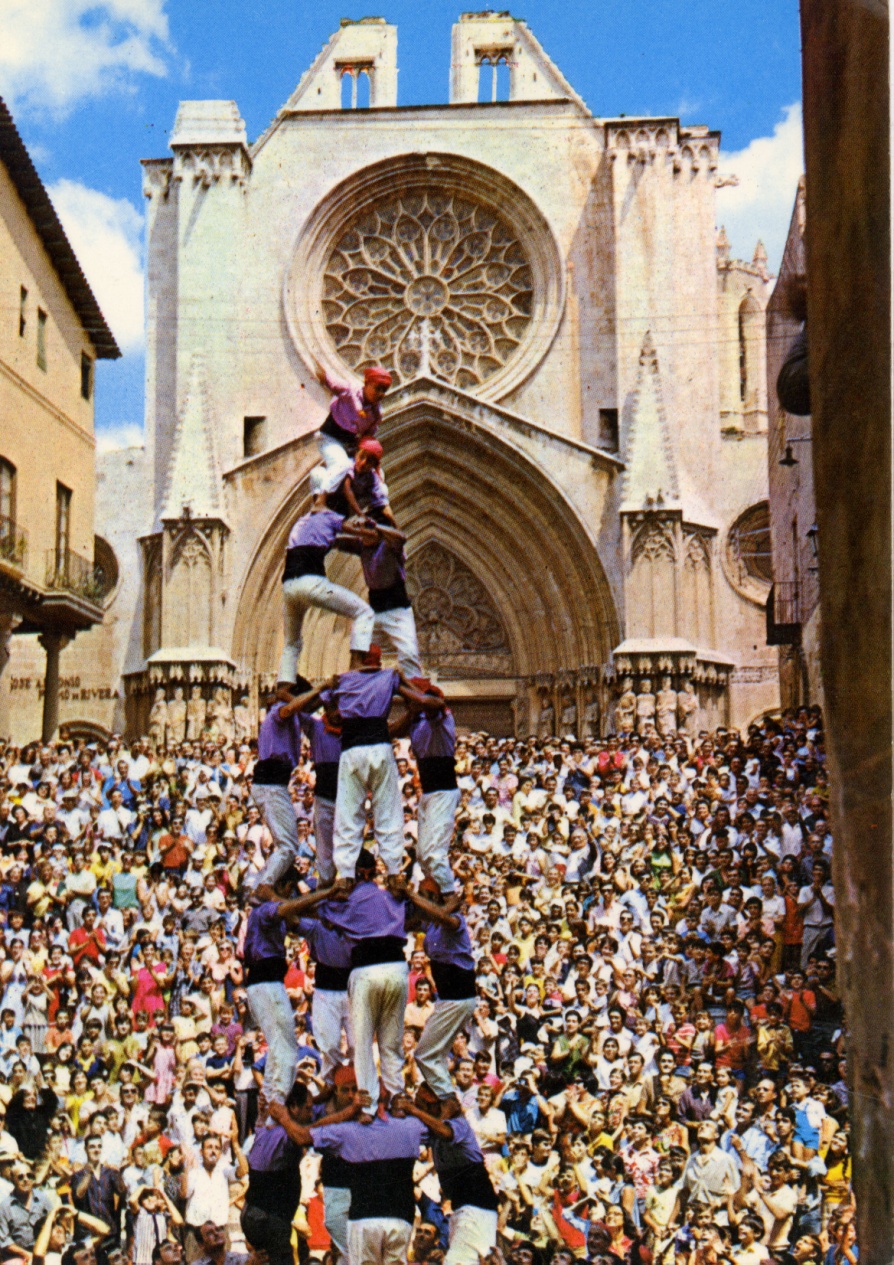 Raymond
Sèrie Colles Antigues
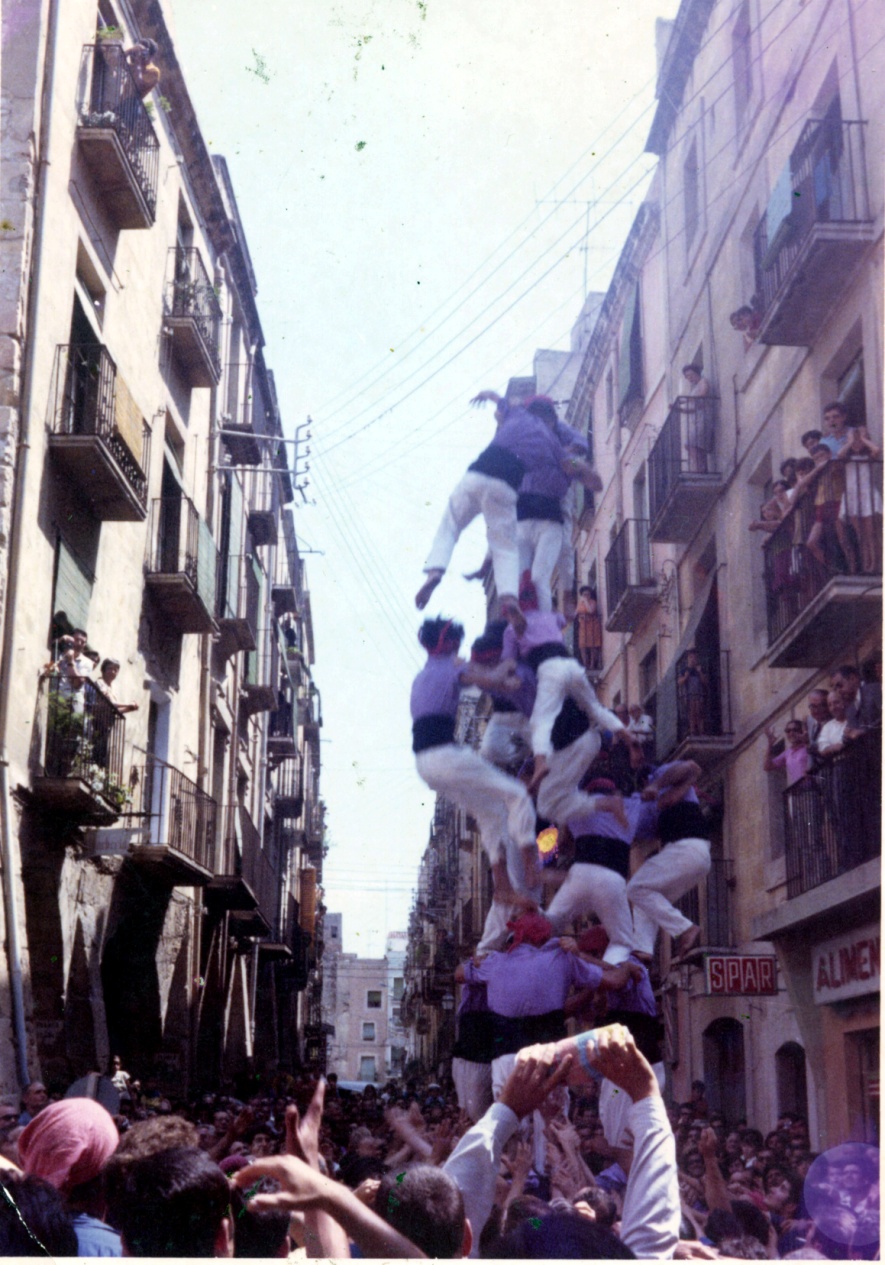 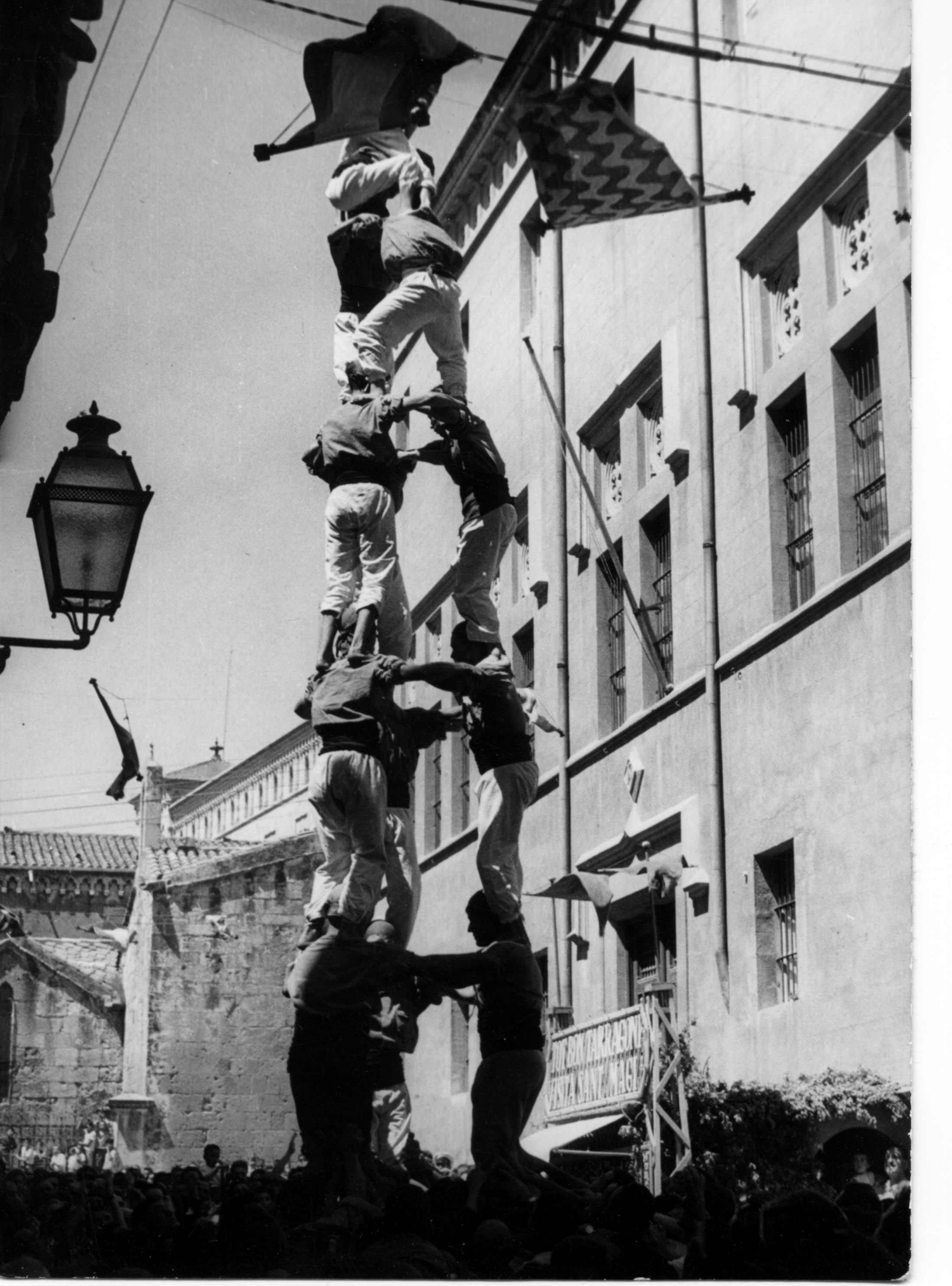 Sèrie Xiquets-Fotògrafs1970-2000
Sèrie Xiquets-Fotògrafs
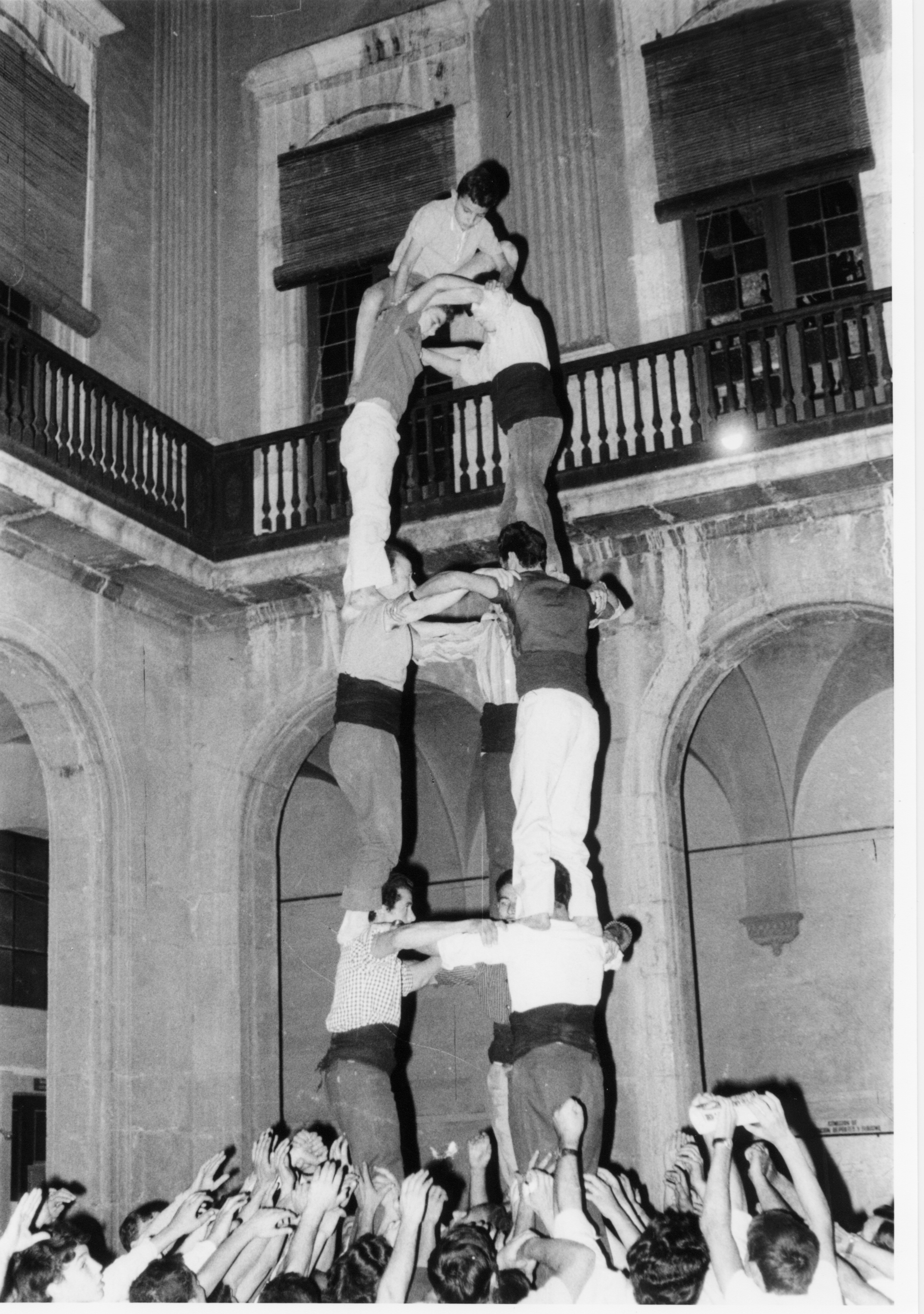 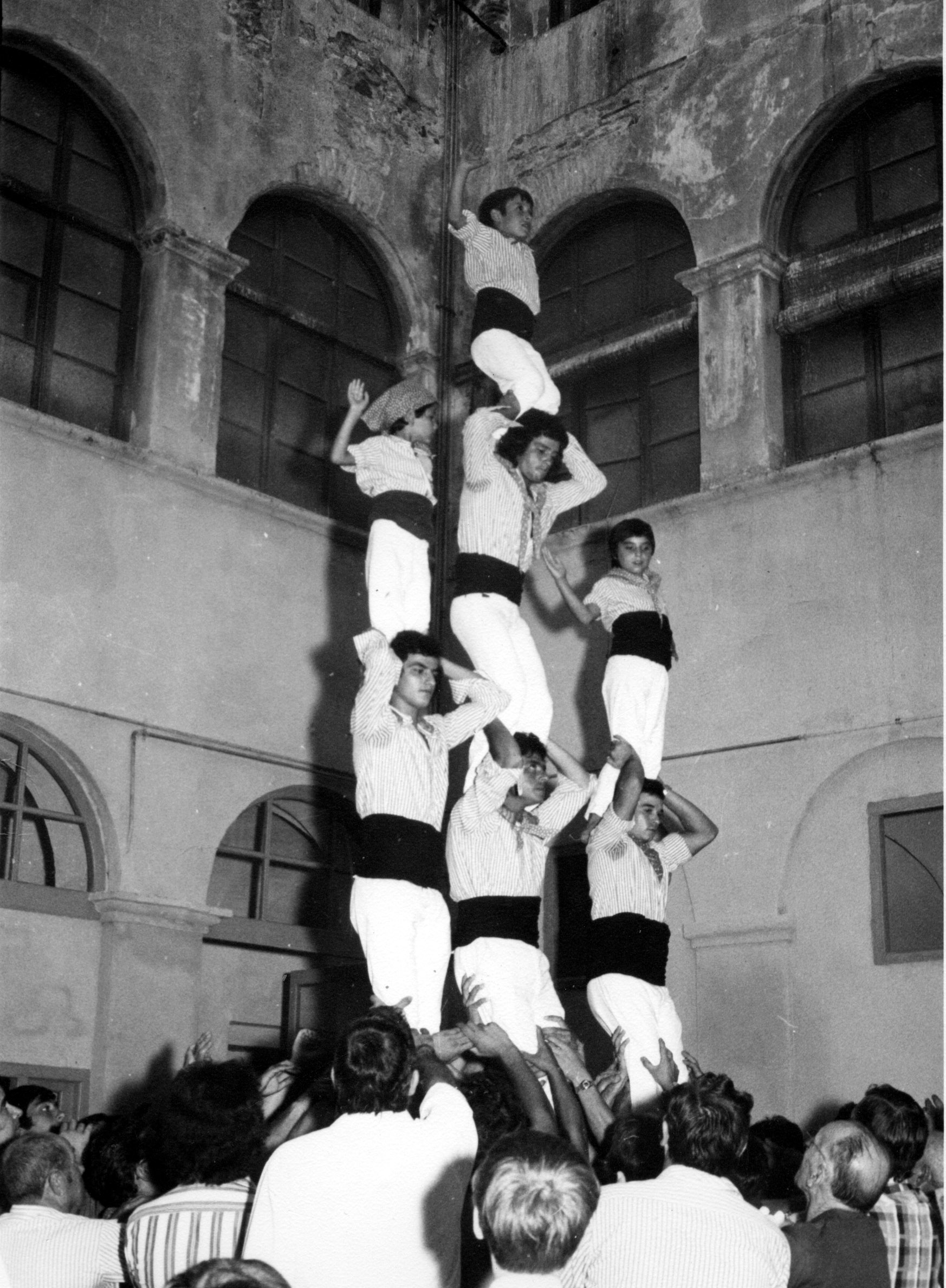 Ramon Segú Chinchilla
Sèrie Xiquets-Fotògrafs
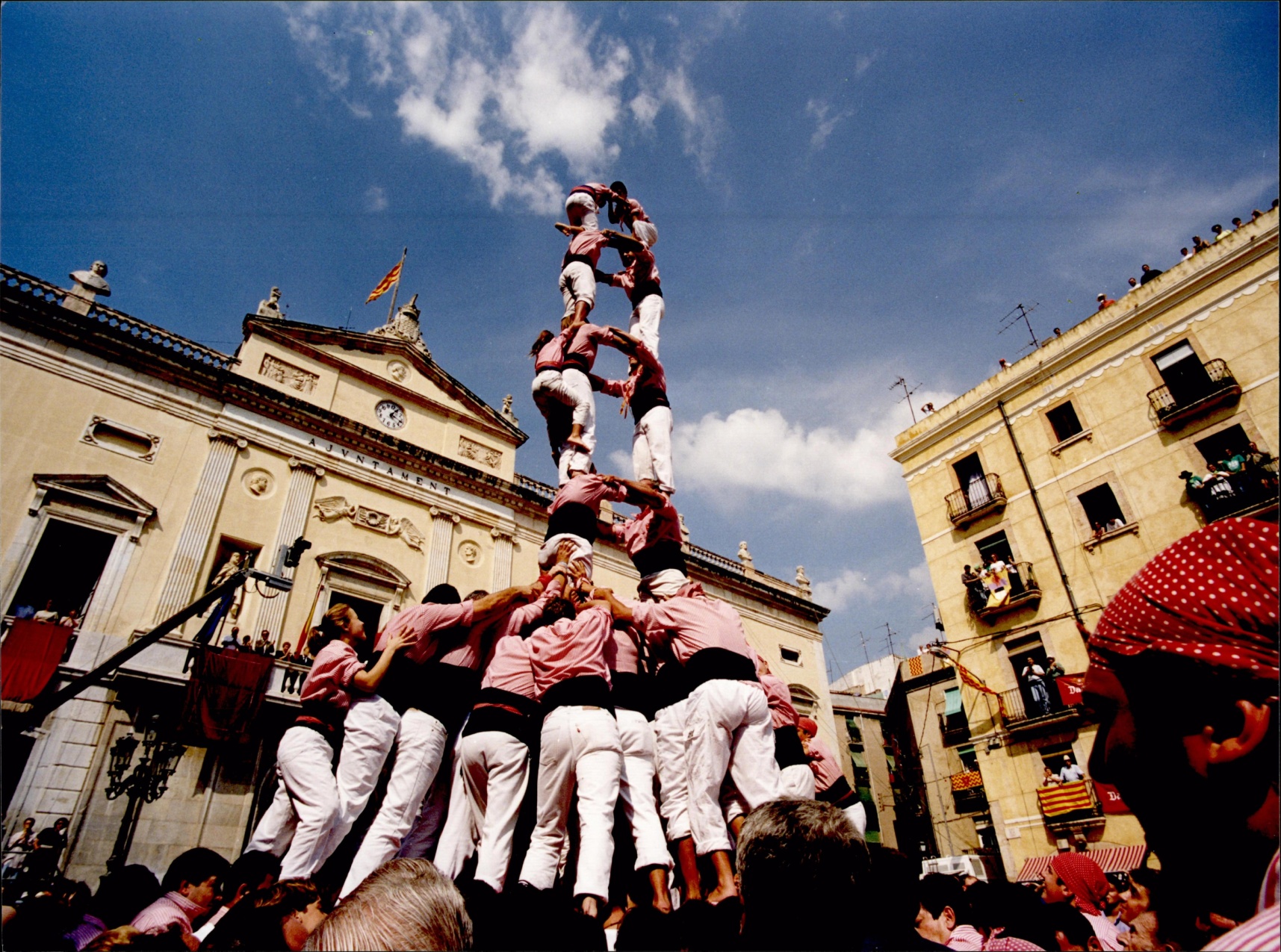 Güell
Sèrie Xiquets-Fotògrafs
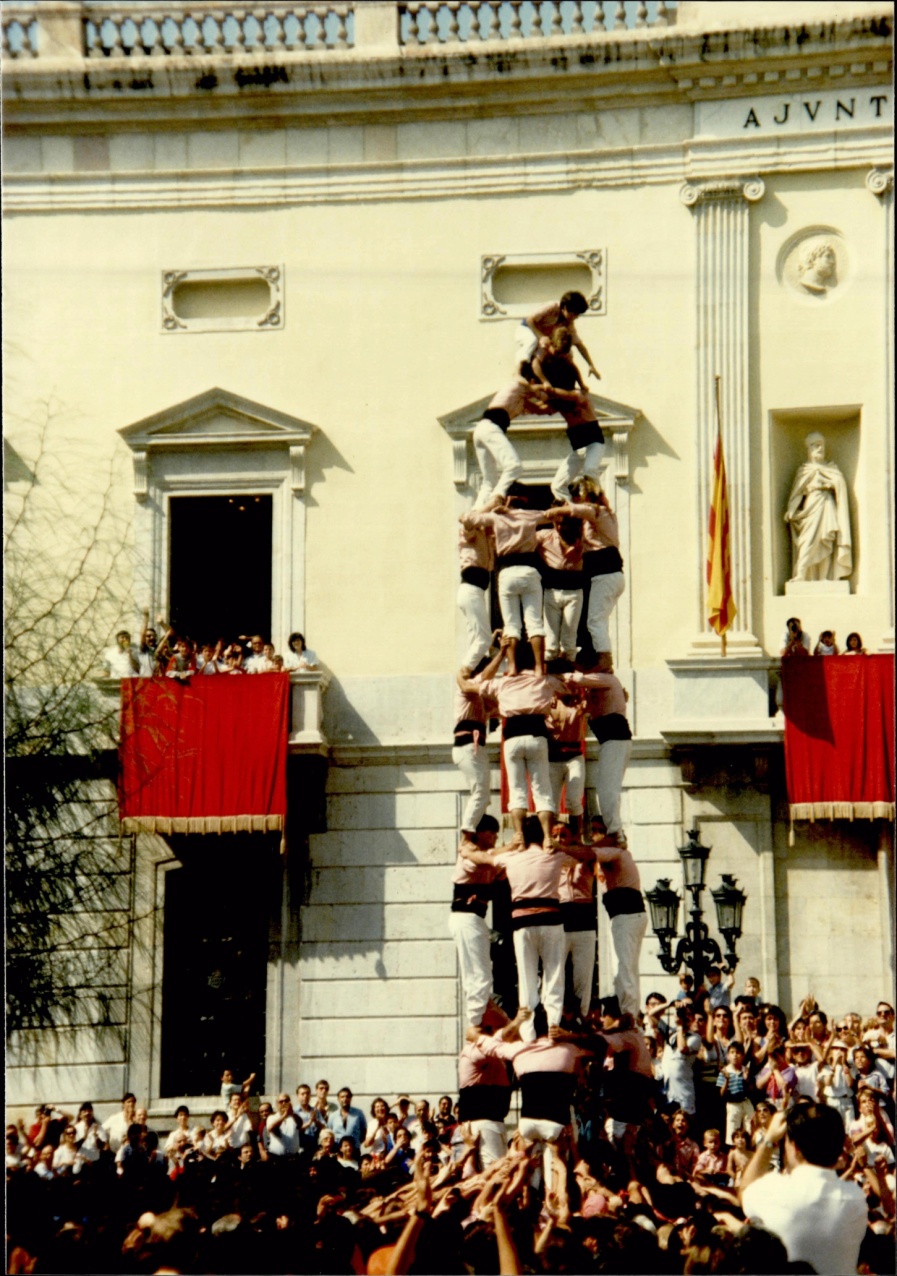 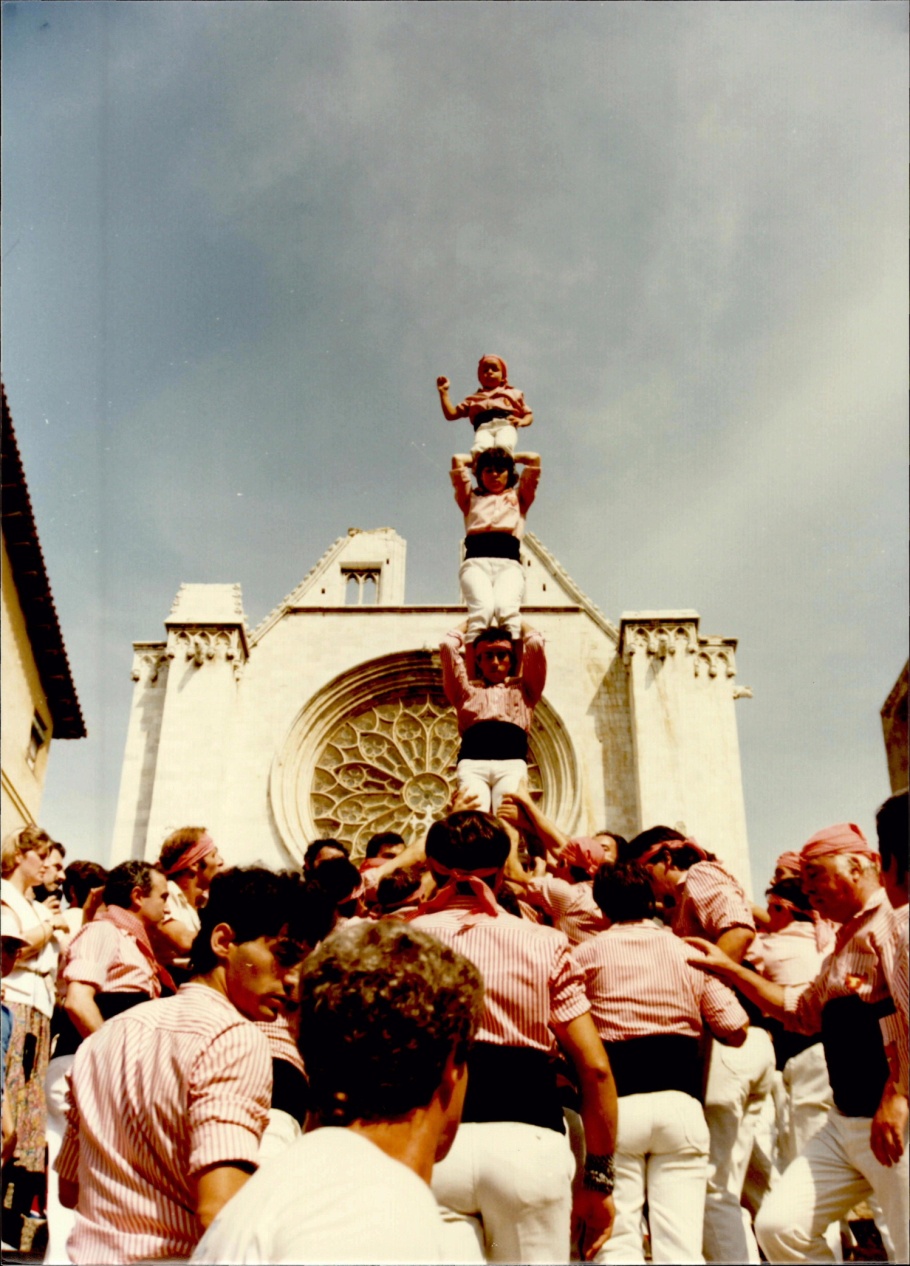 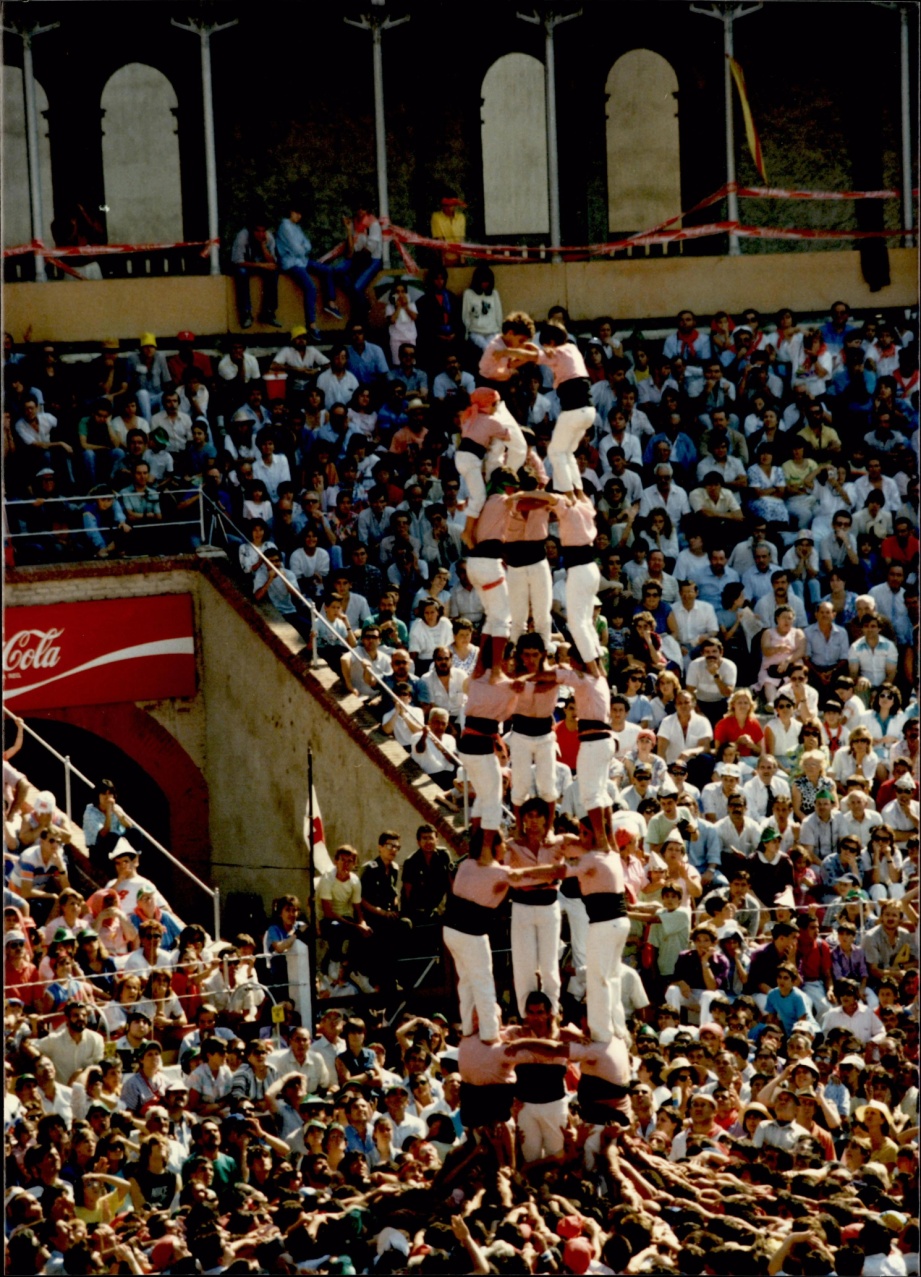 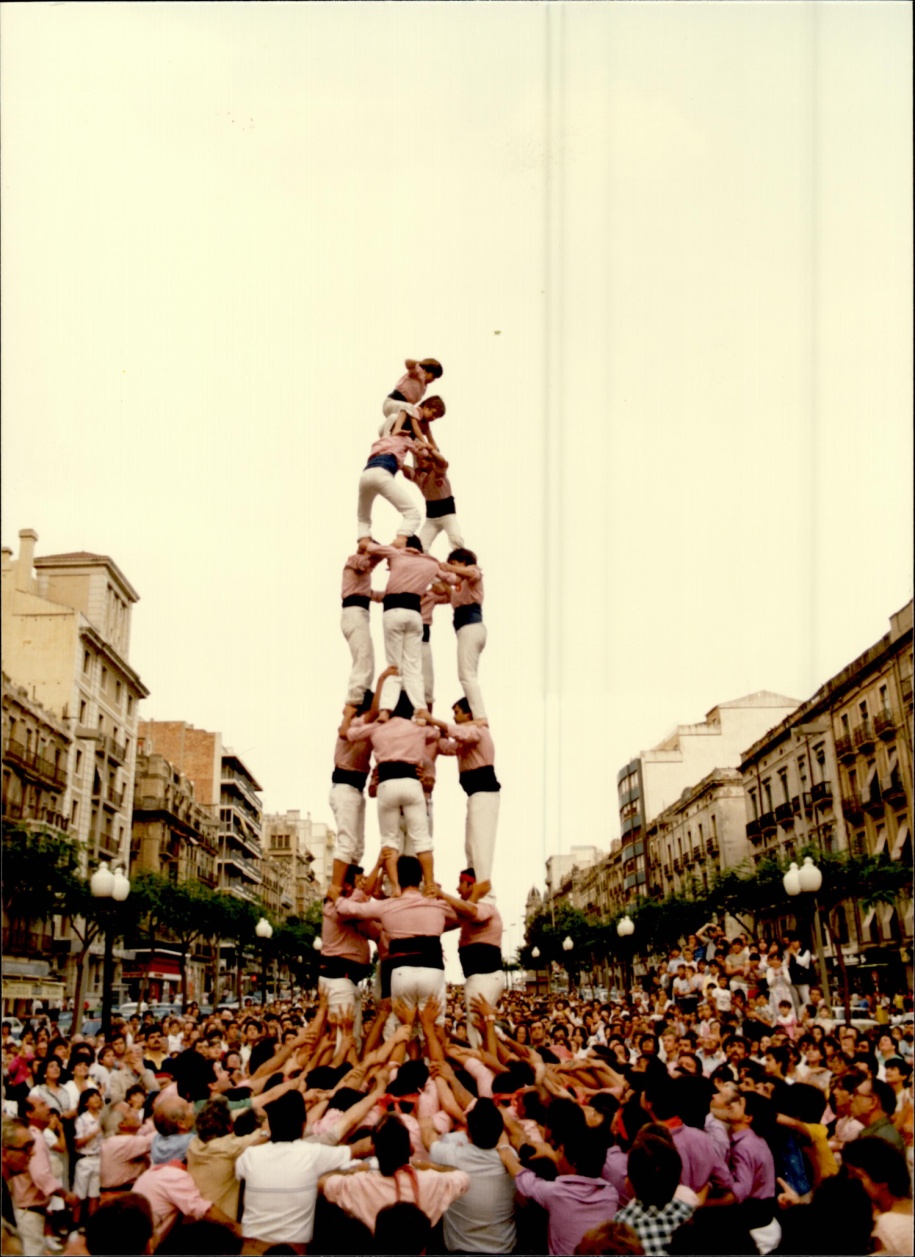 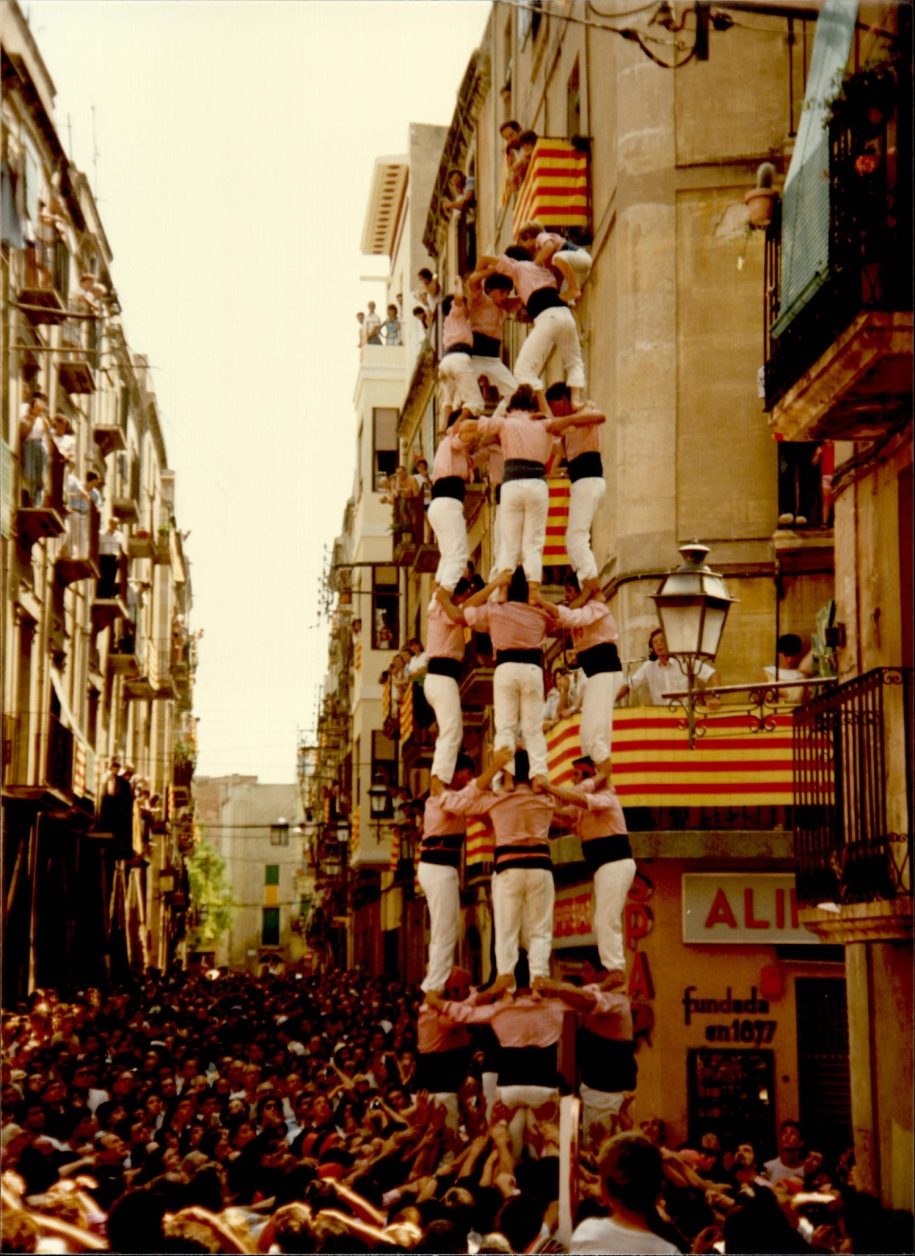 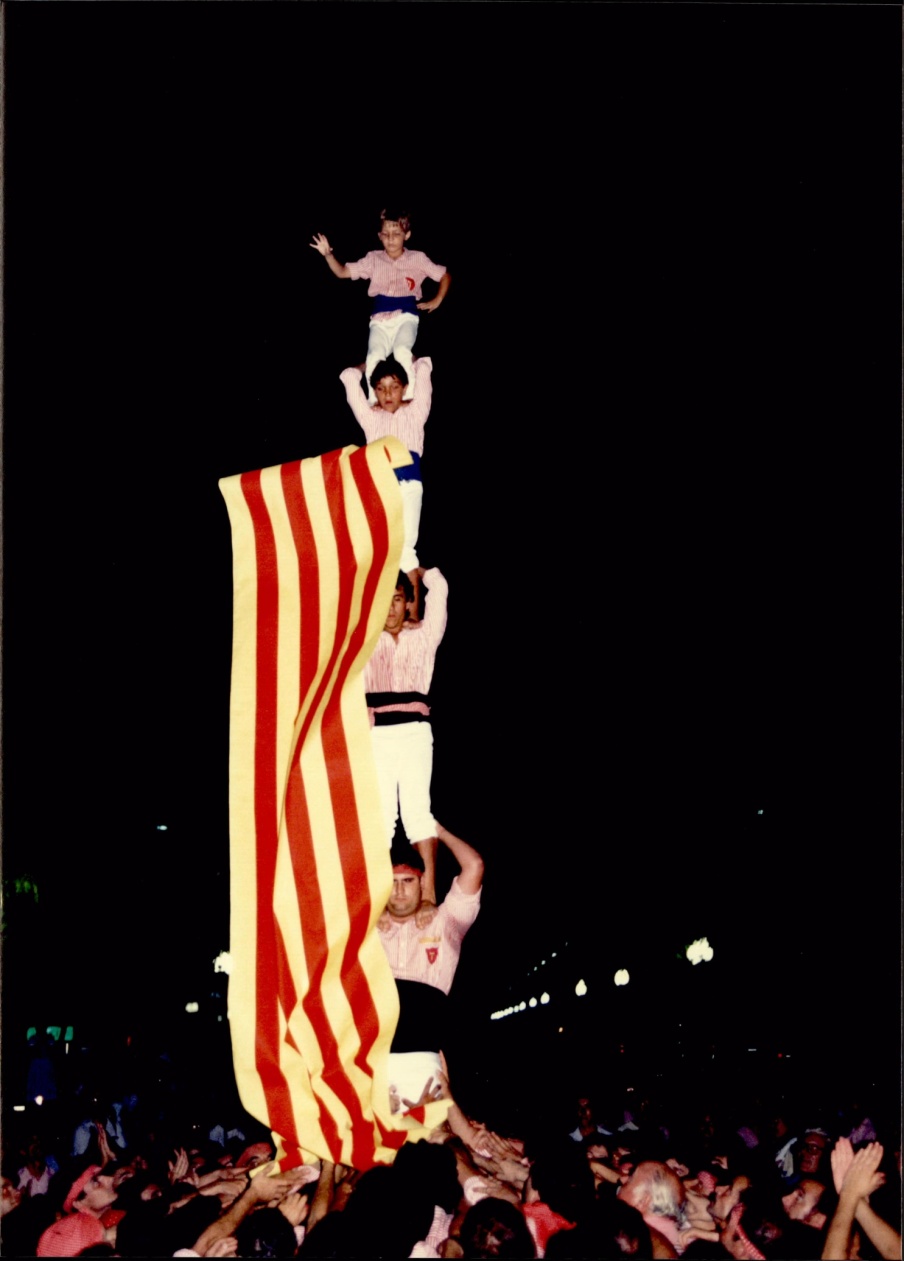 Ramon Vallvé
Sèrie Xiquets-Fotògrafs
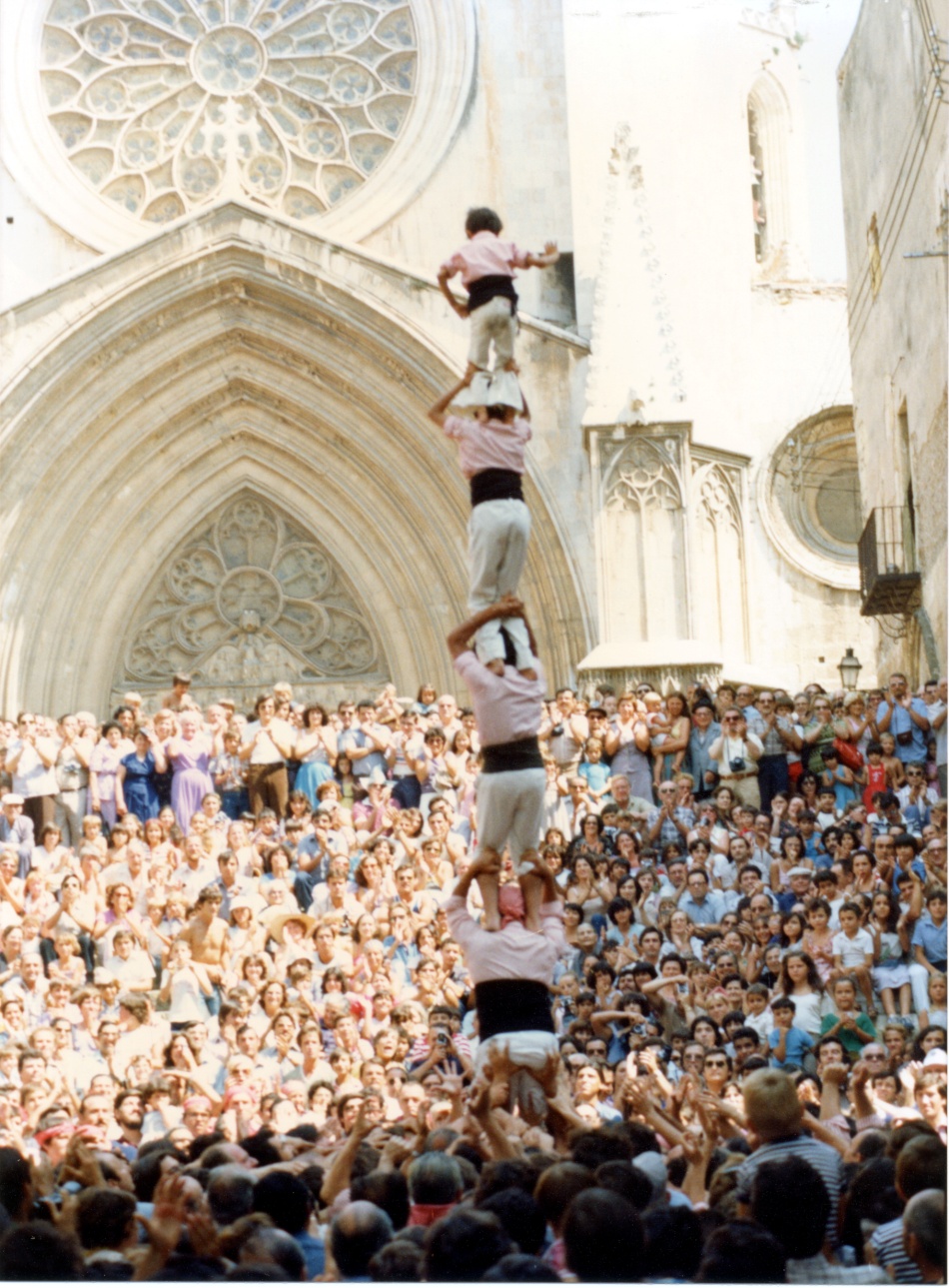 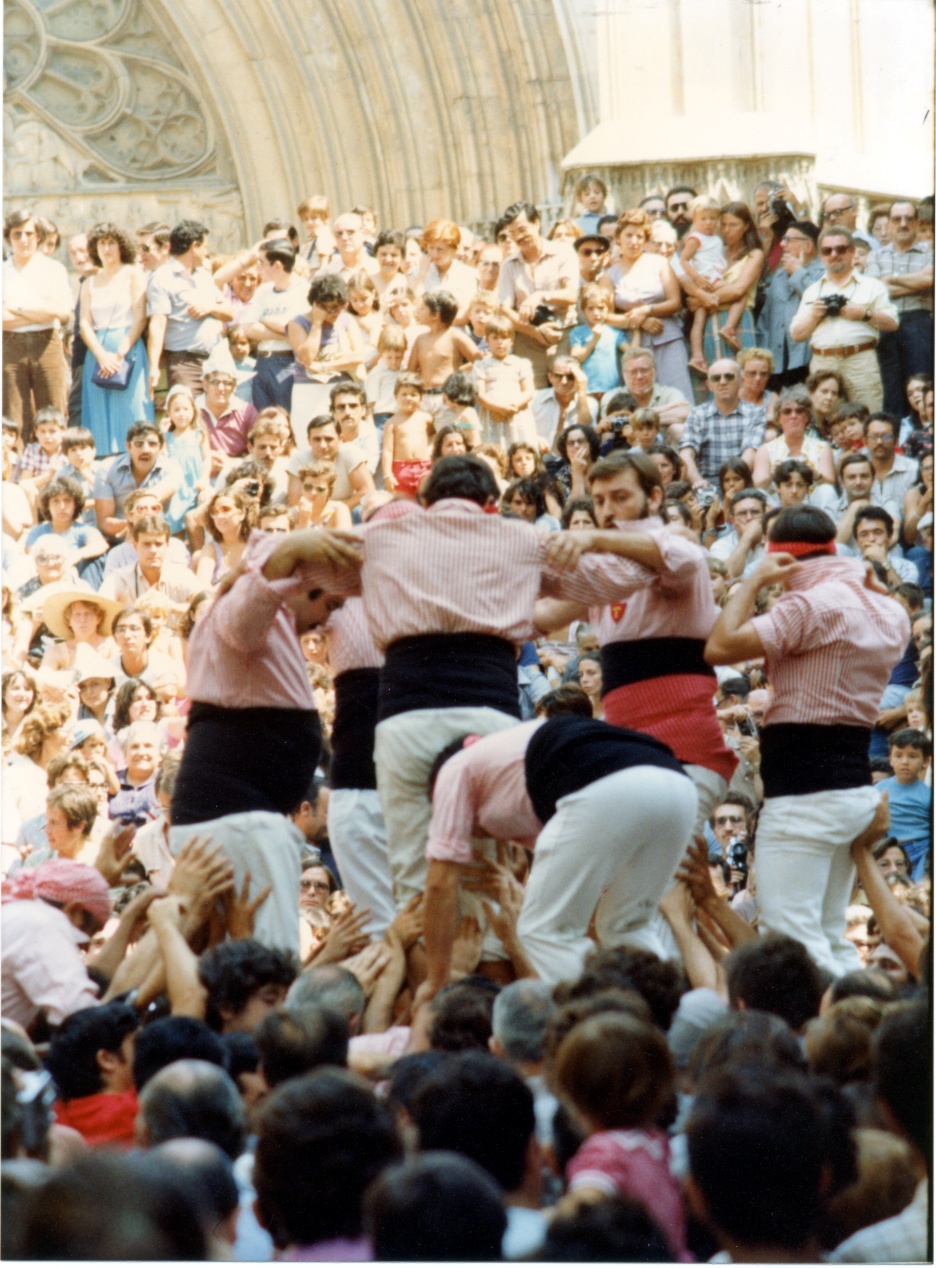 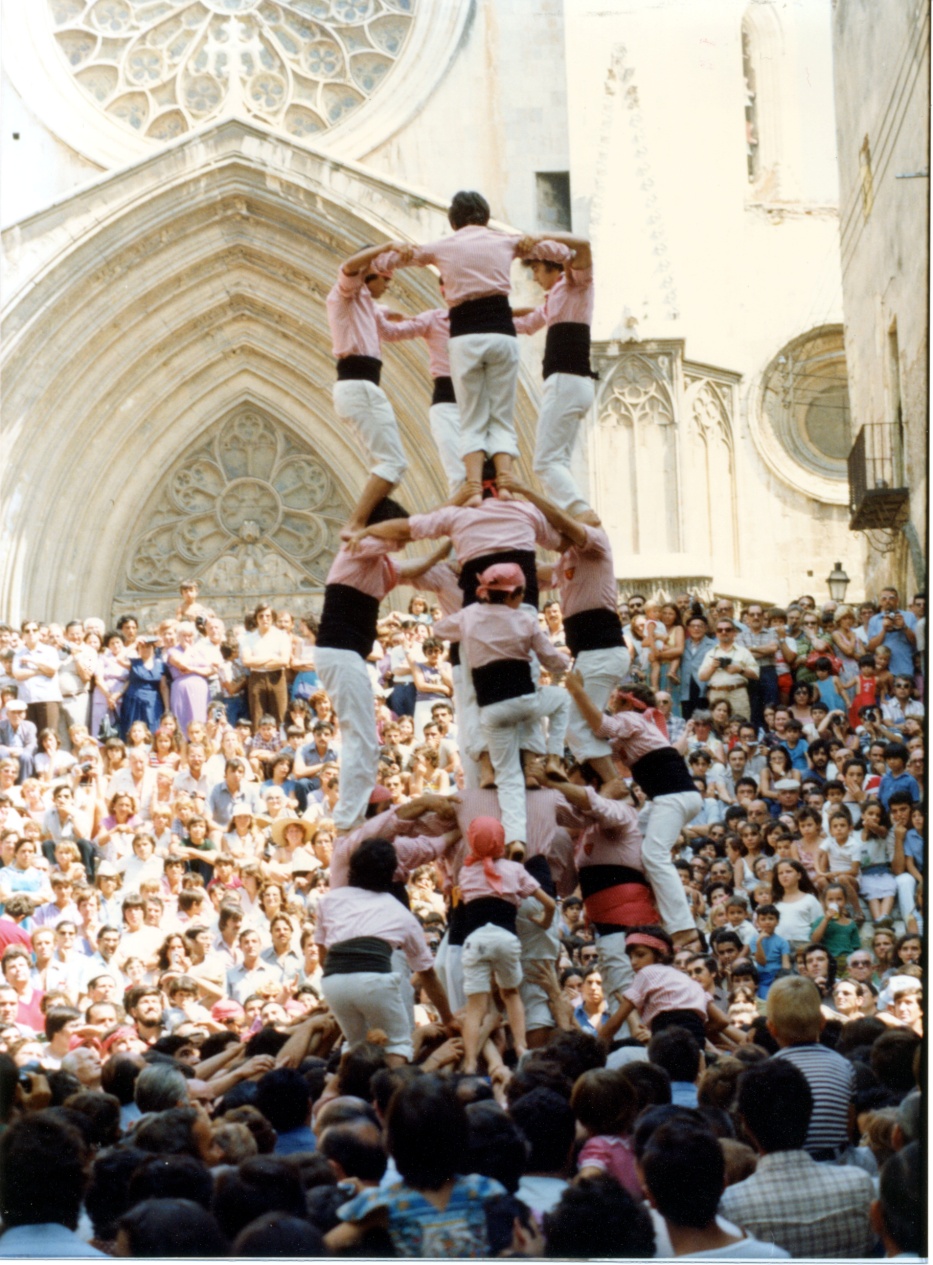 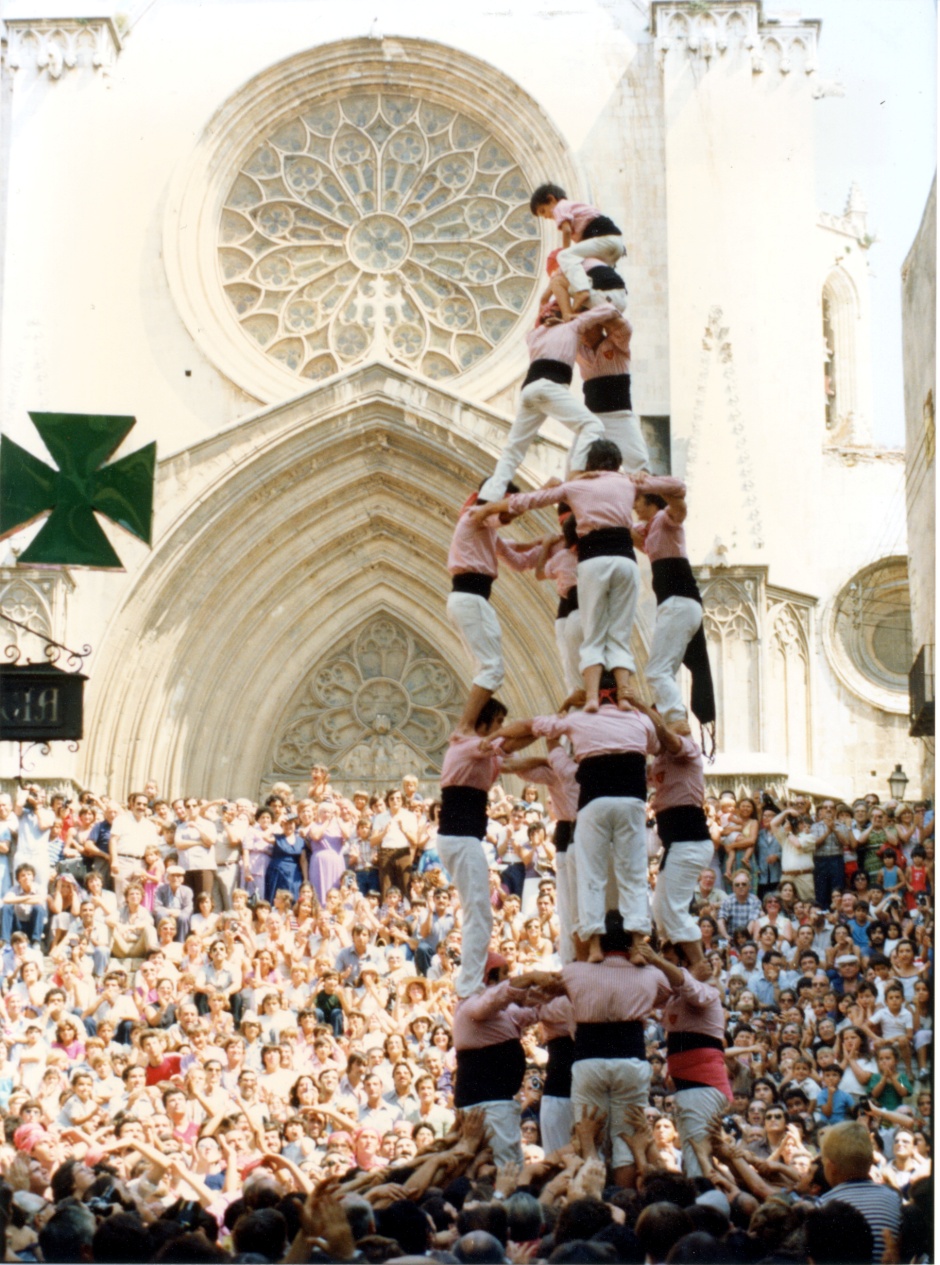 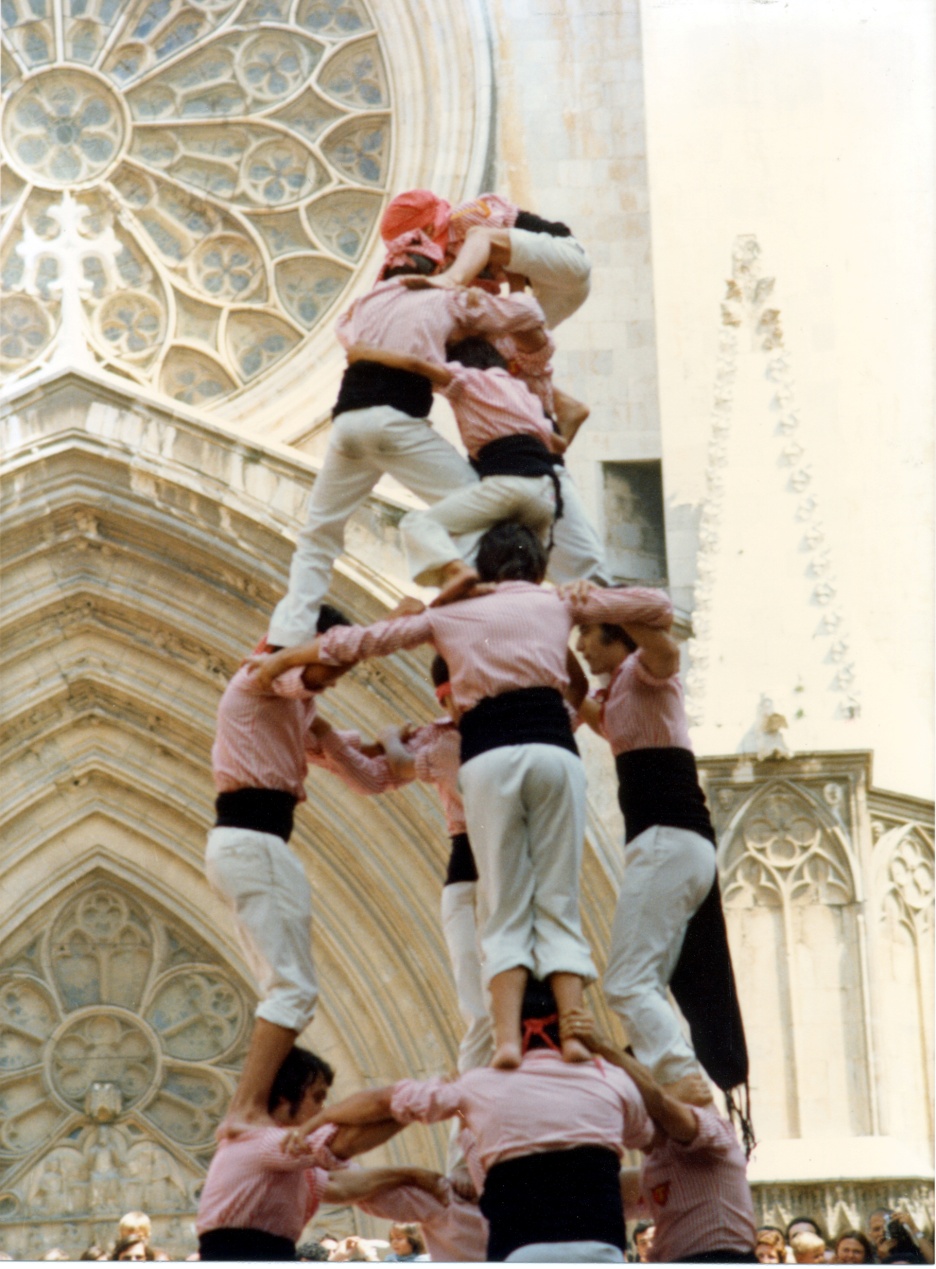 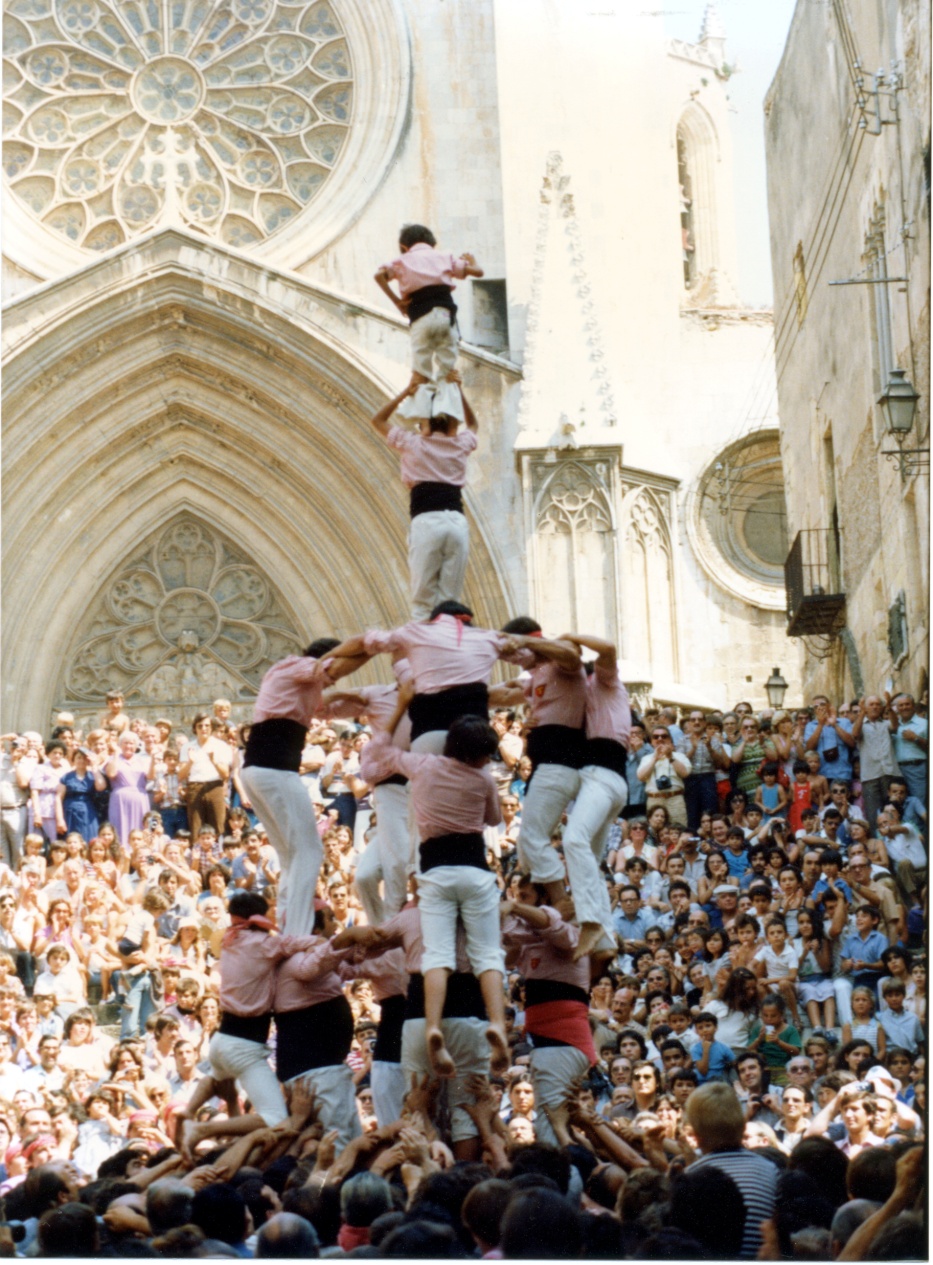 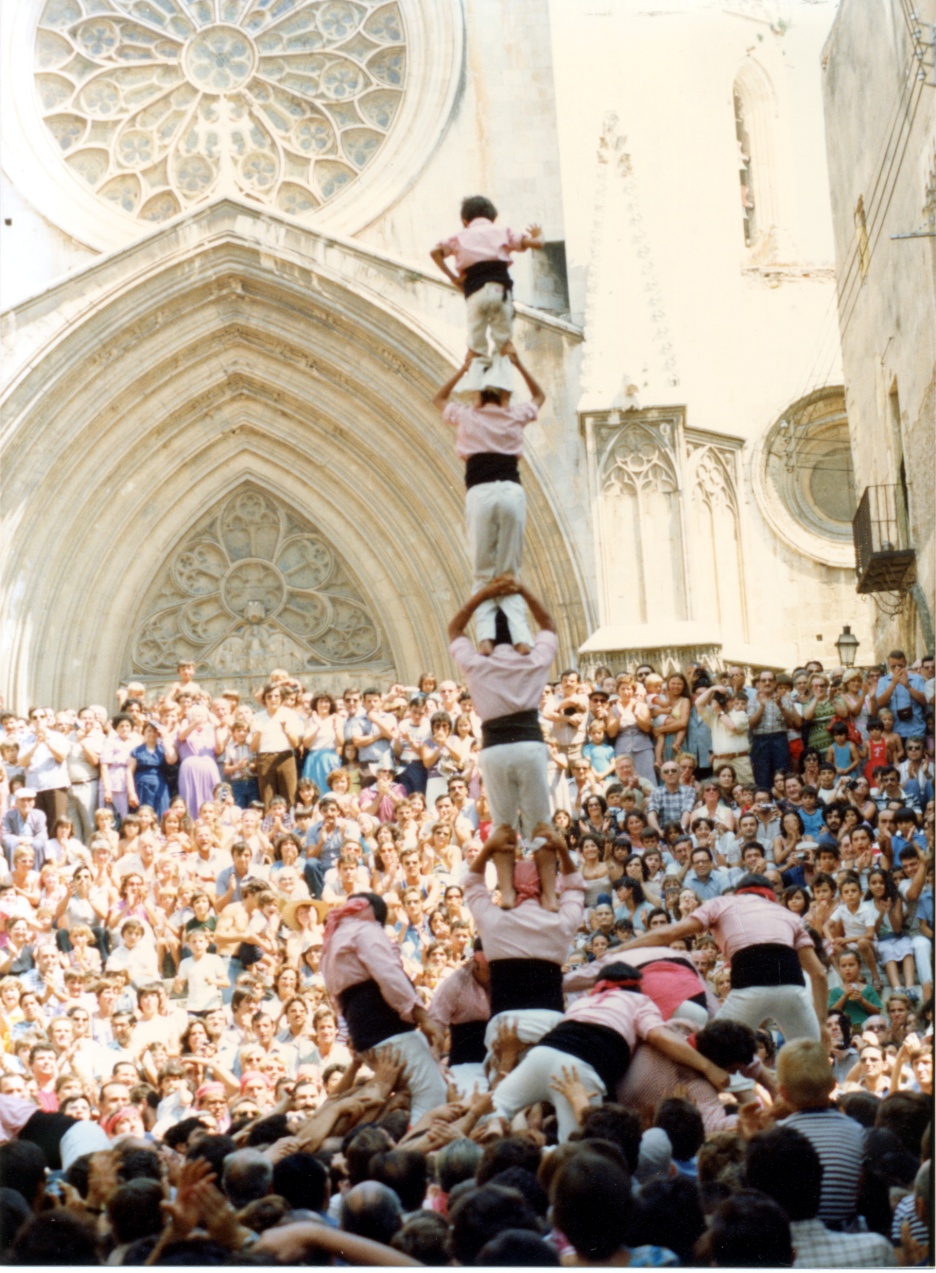 Ramon Vallvé
Sèrie Xiquets-Fotògrafs
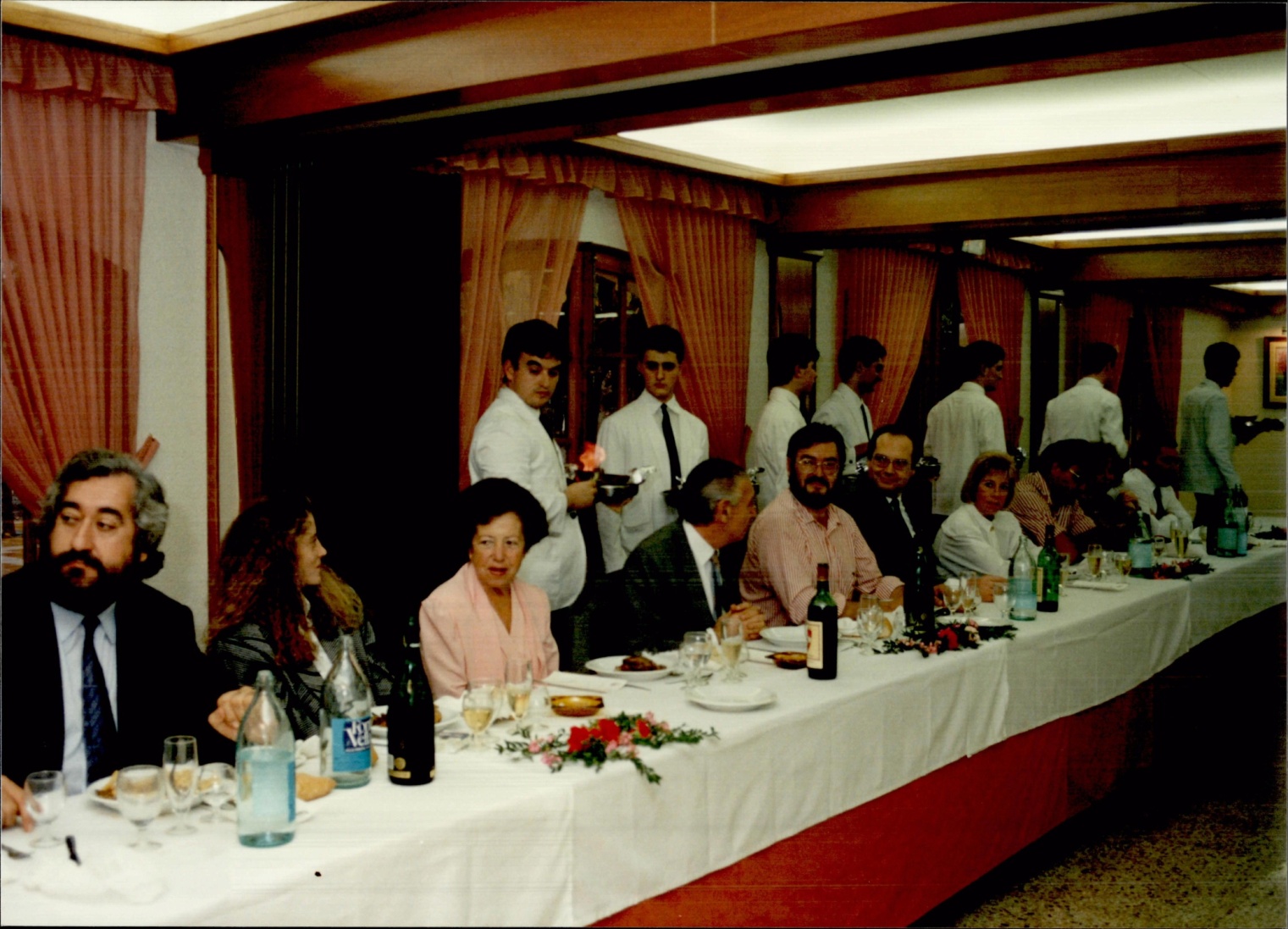 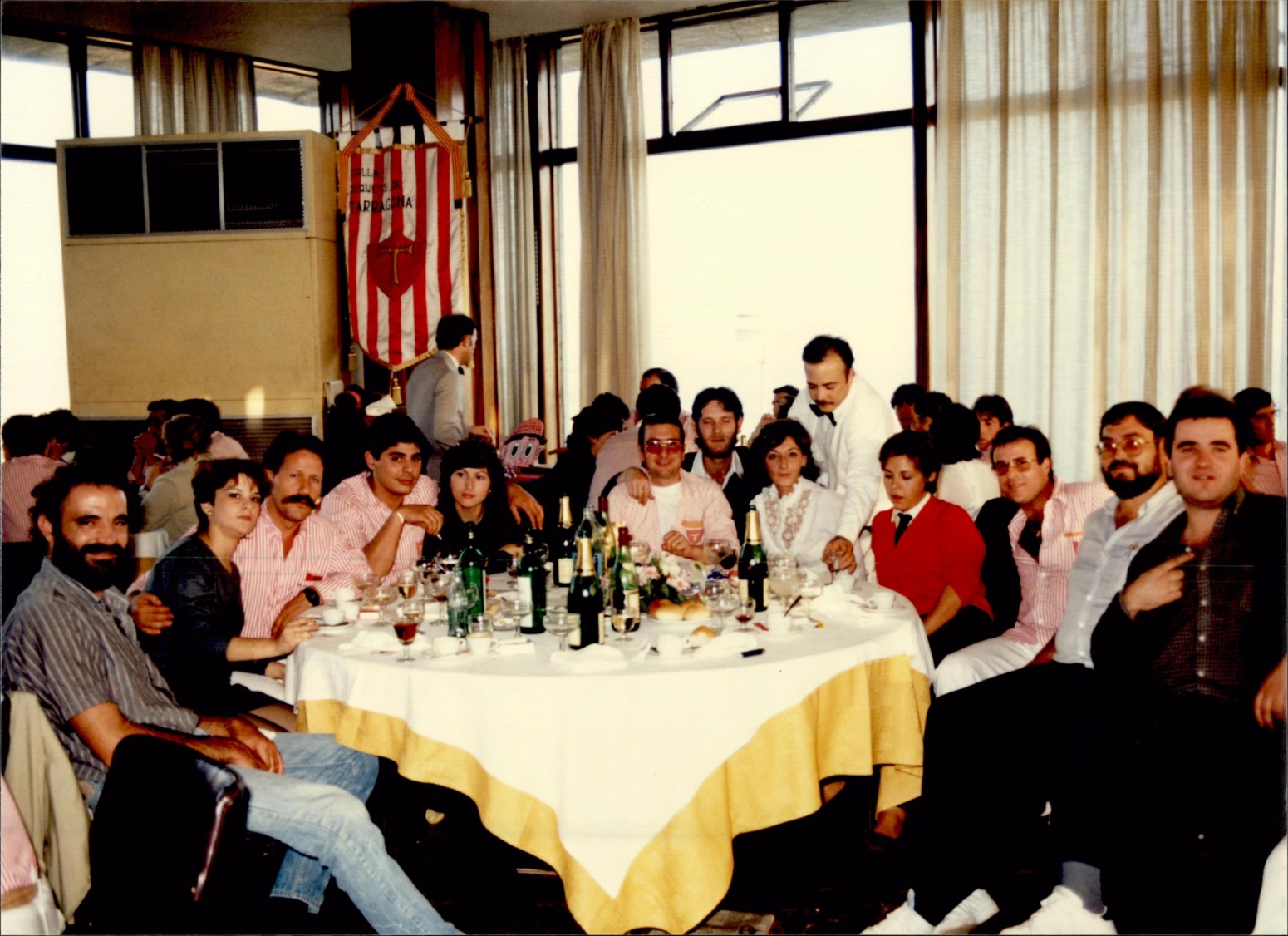 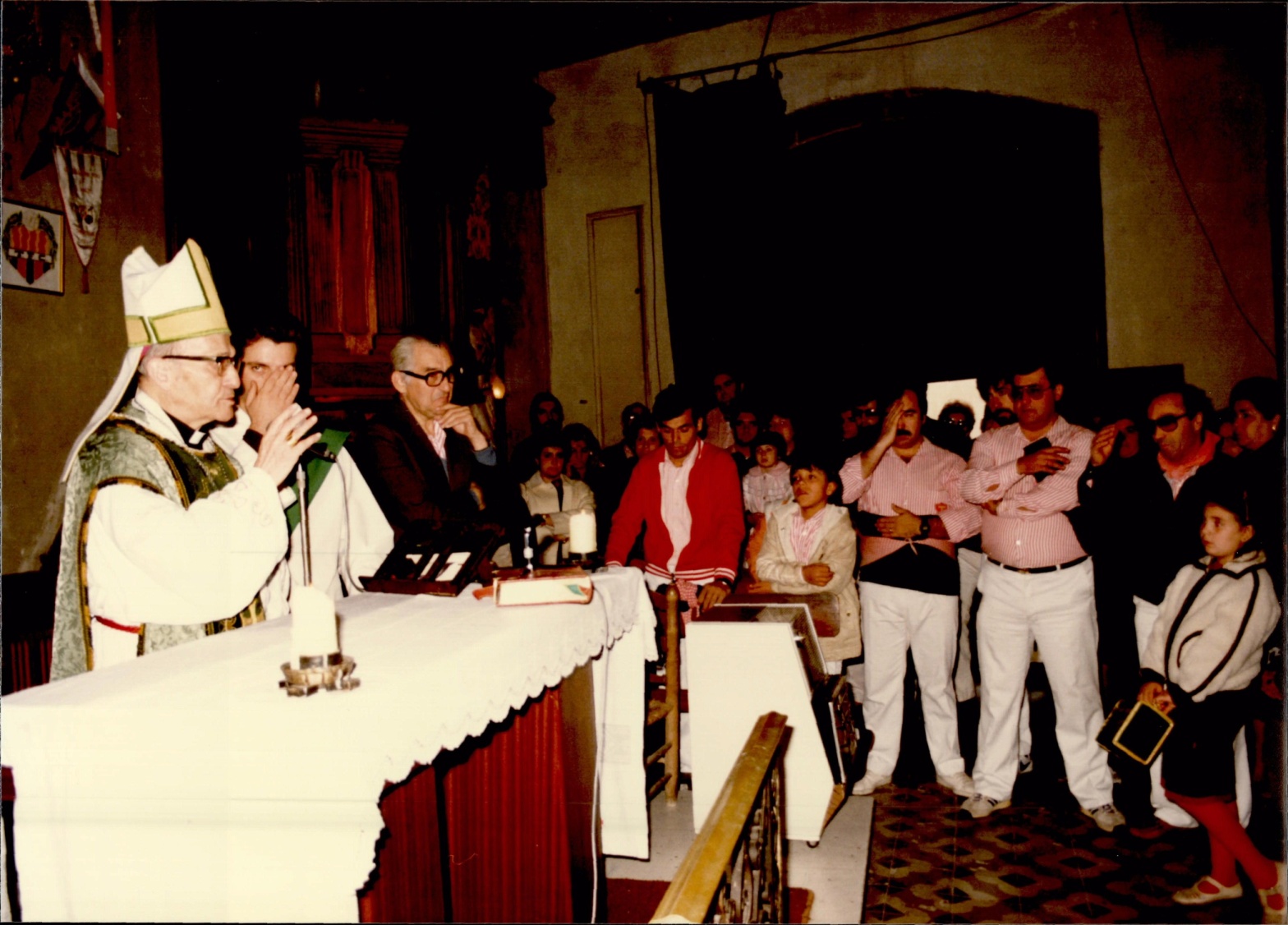 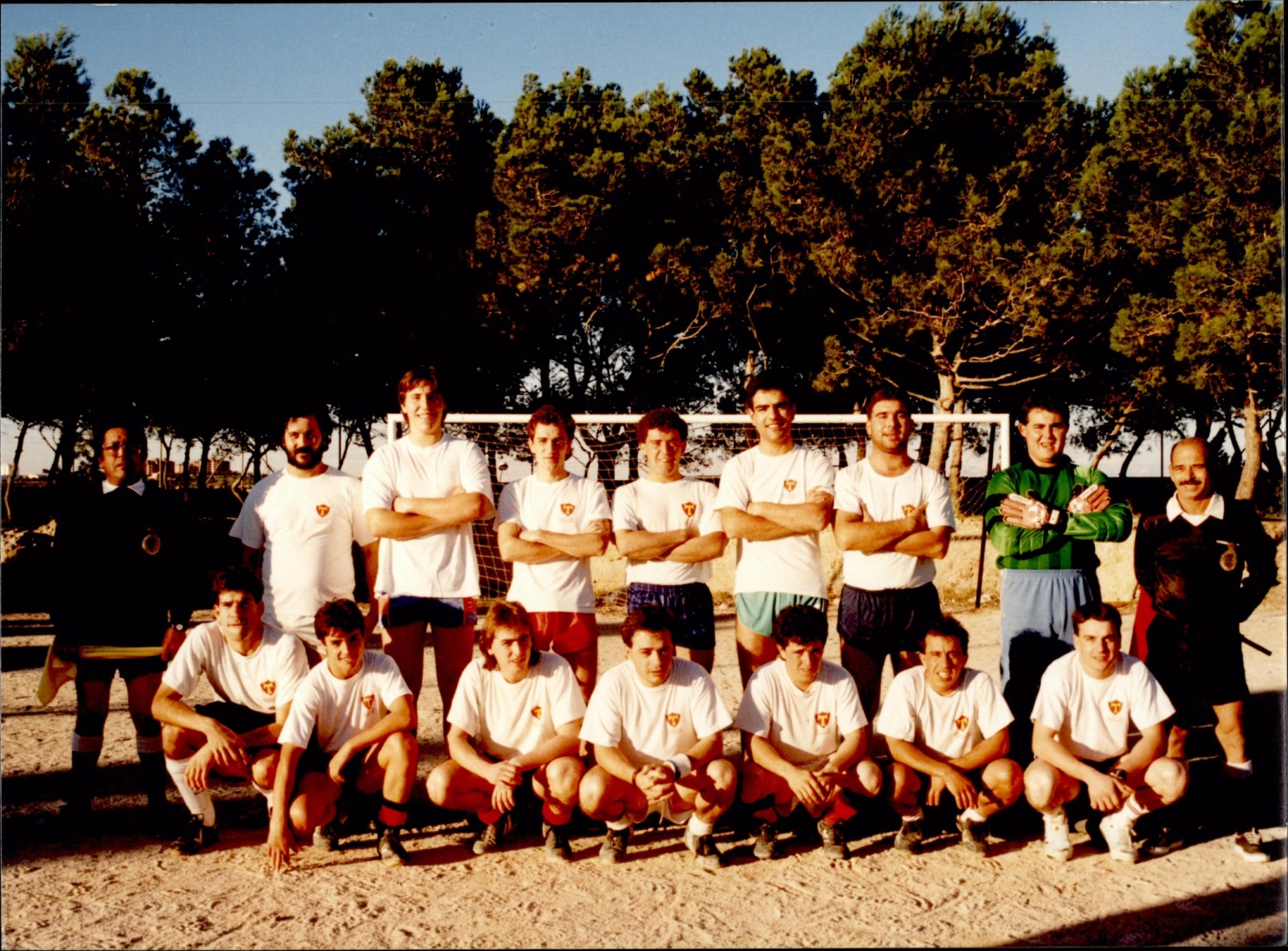 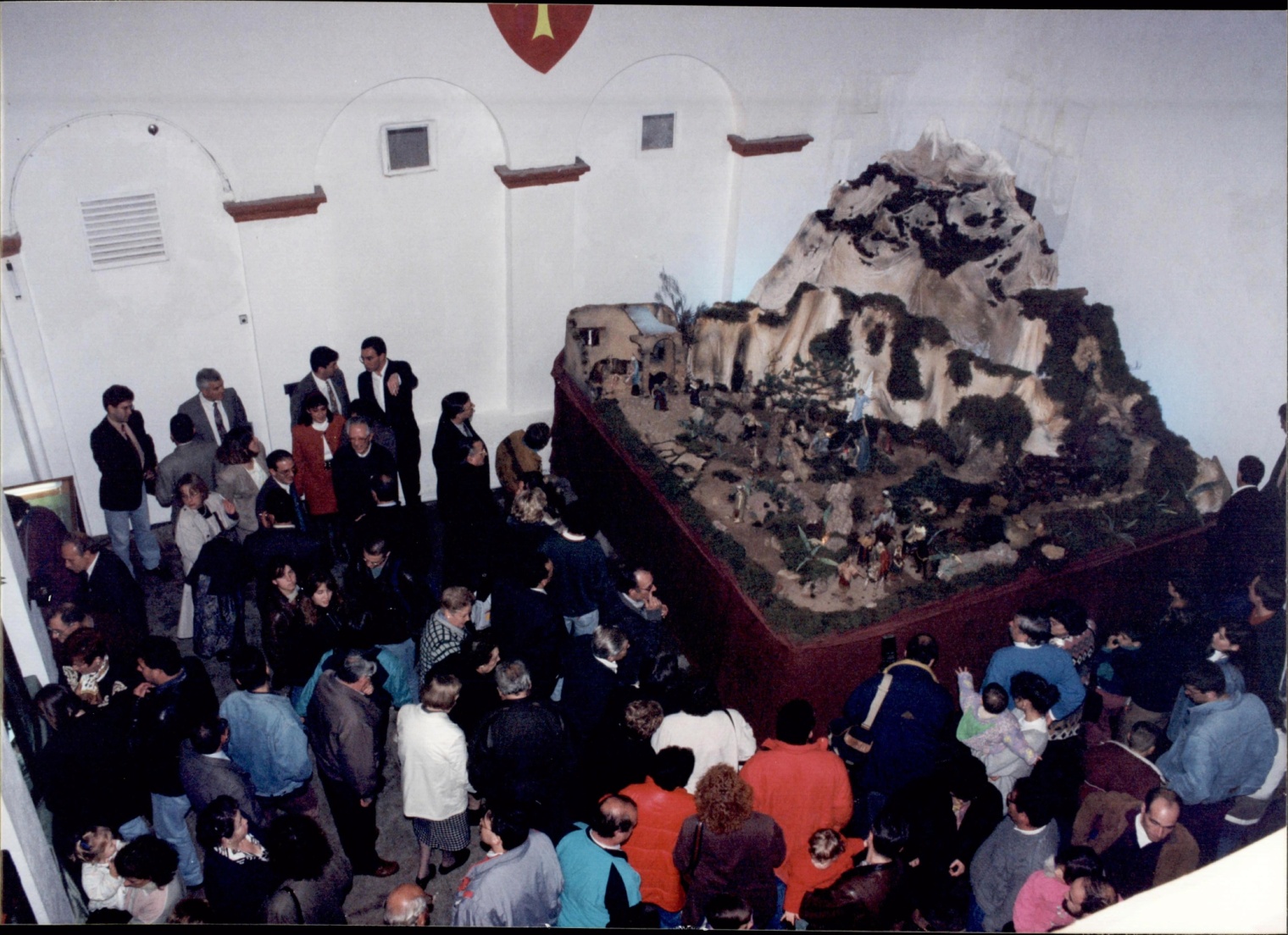 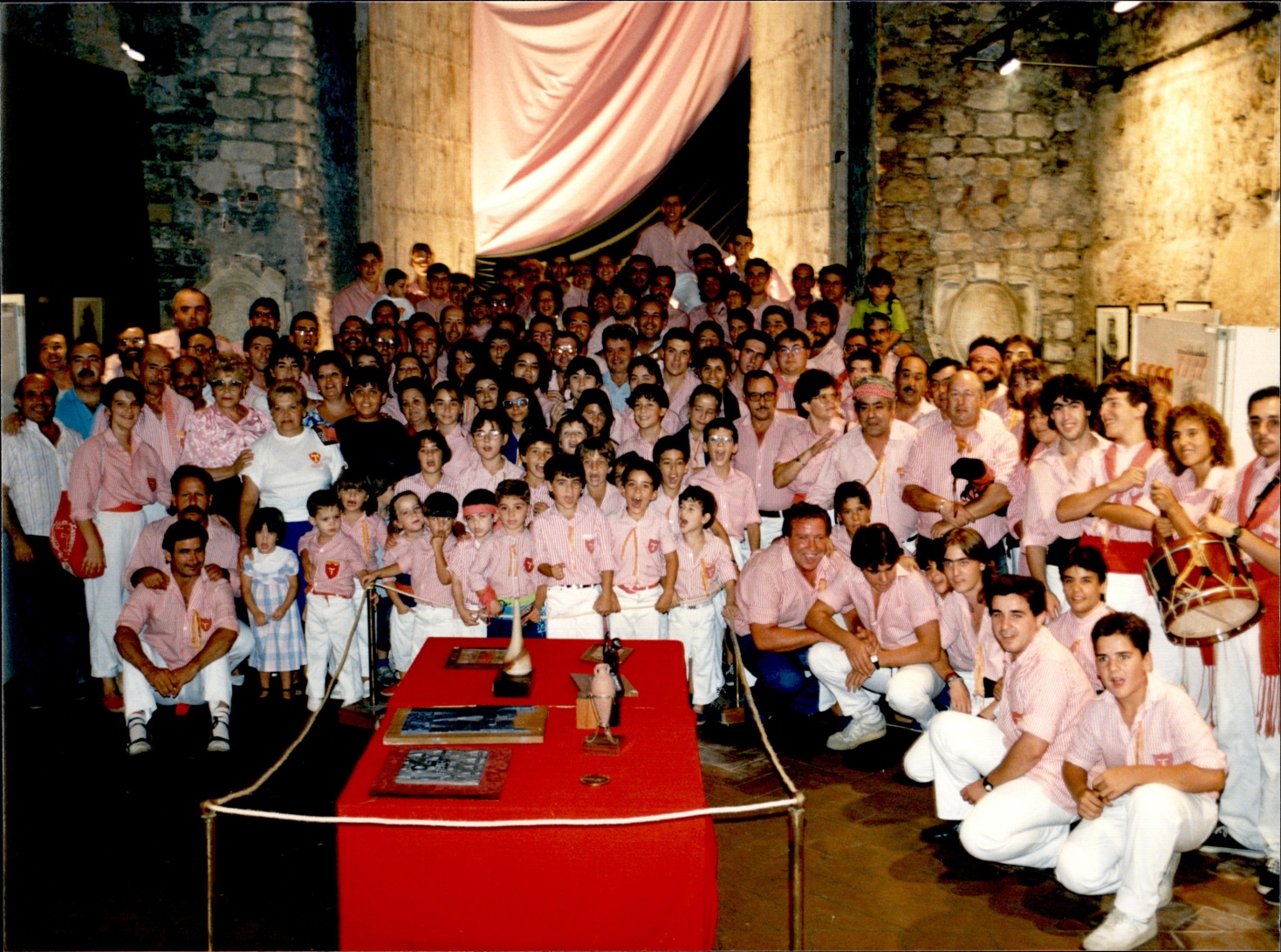 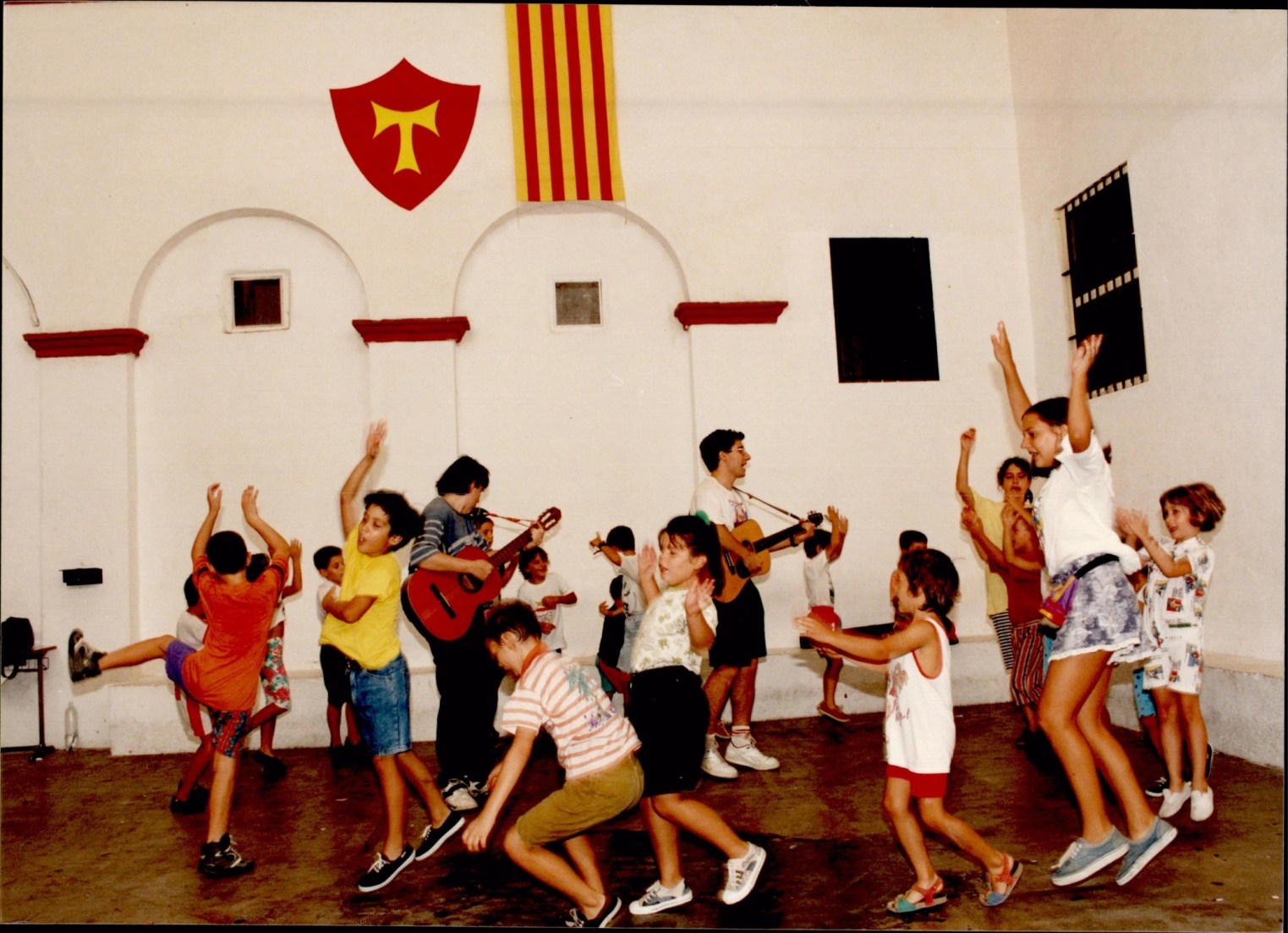 Ramon Vallvé
Sèrie Xiquets-Fotògrafs
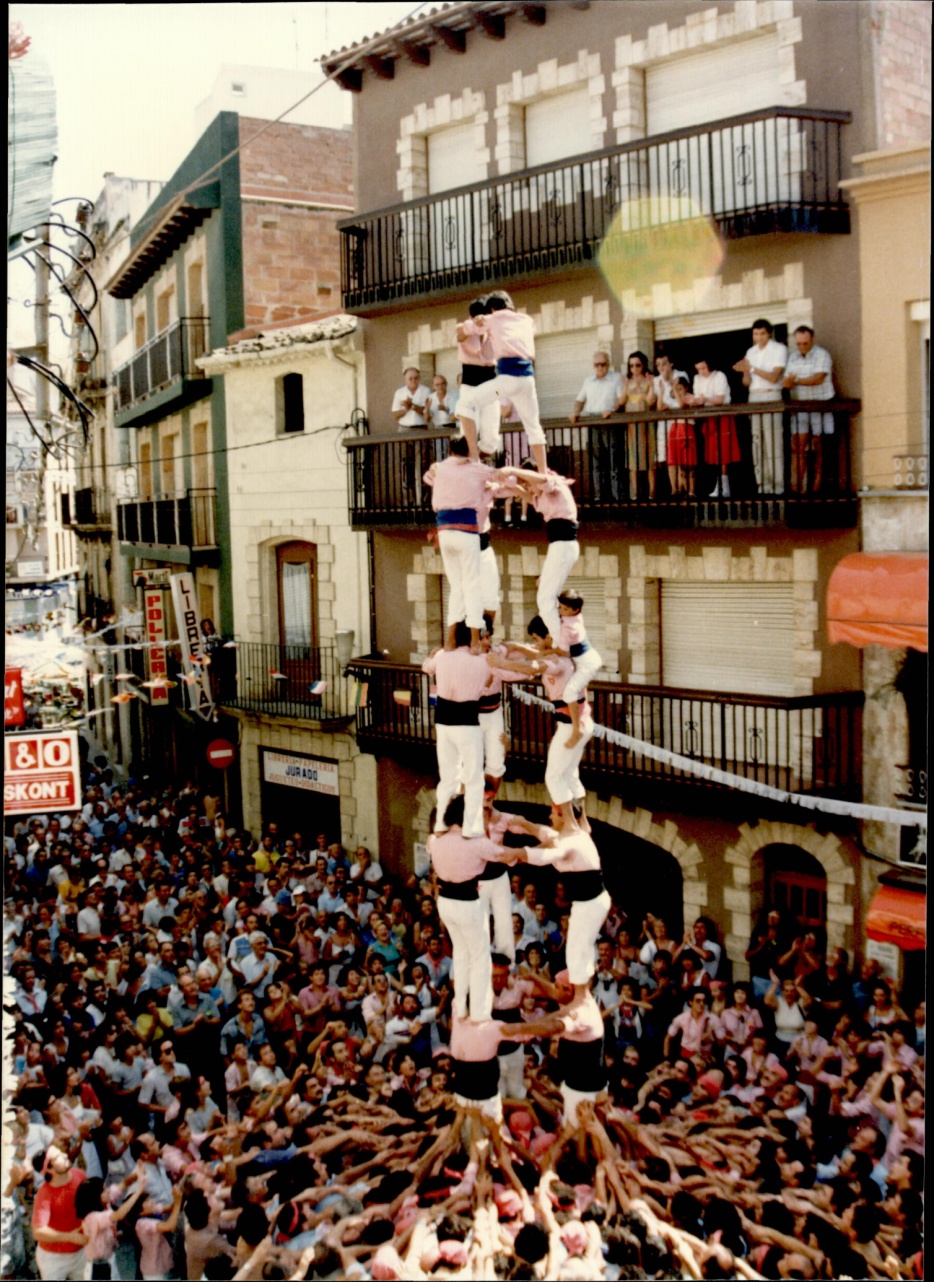 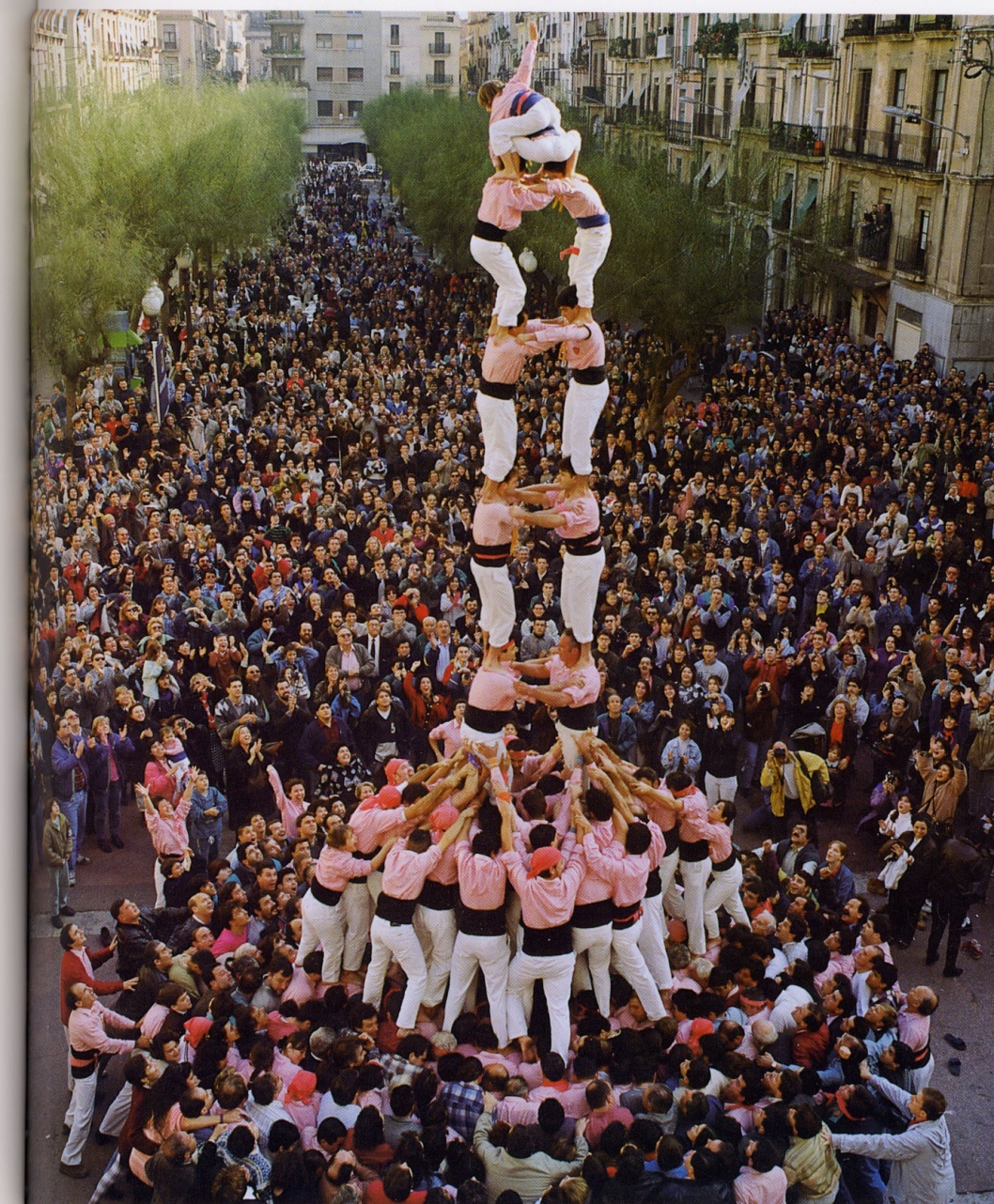 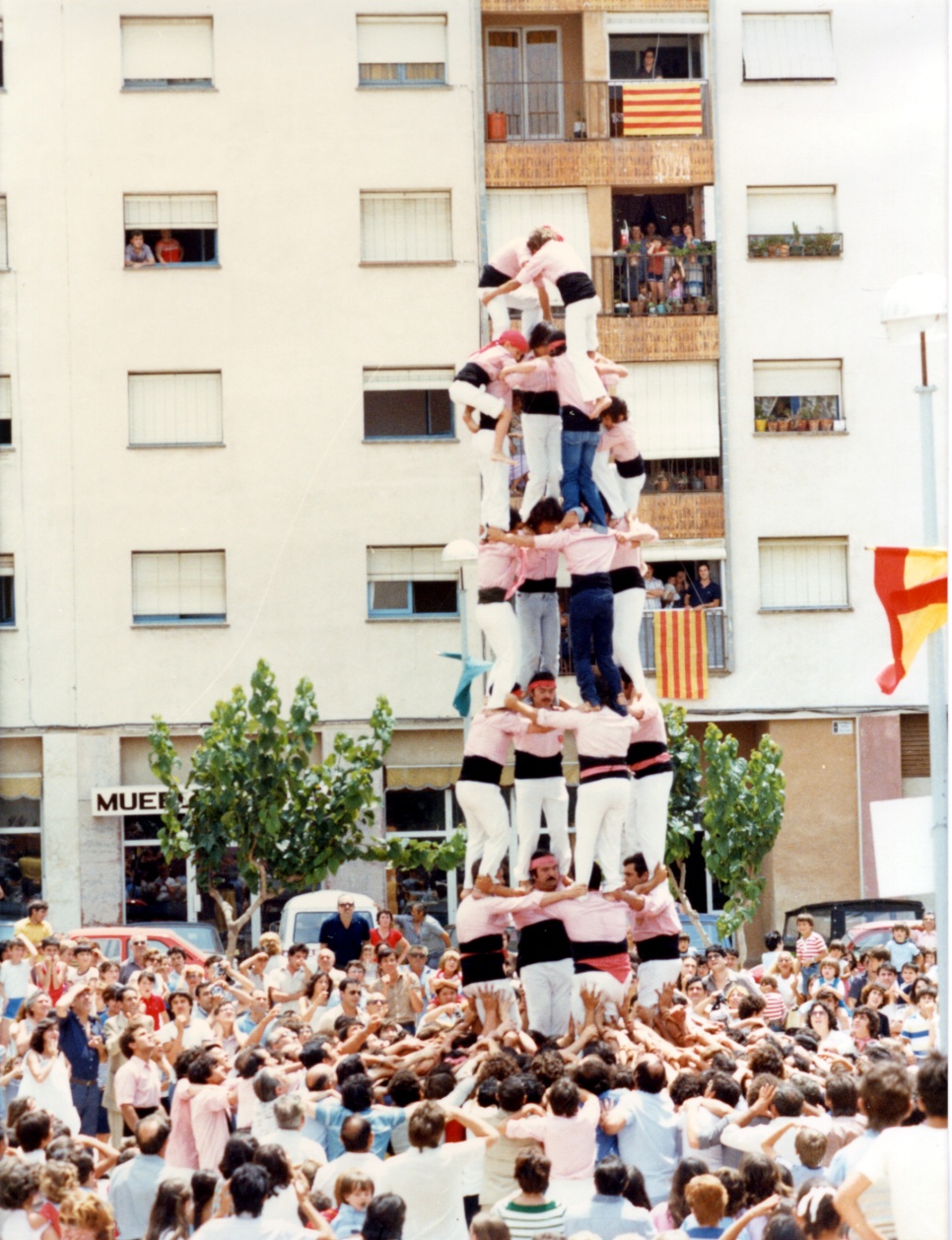 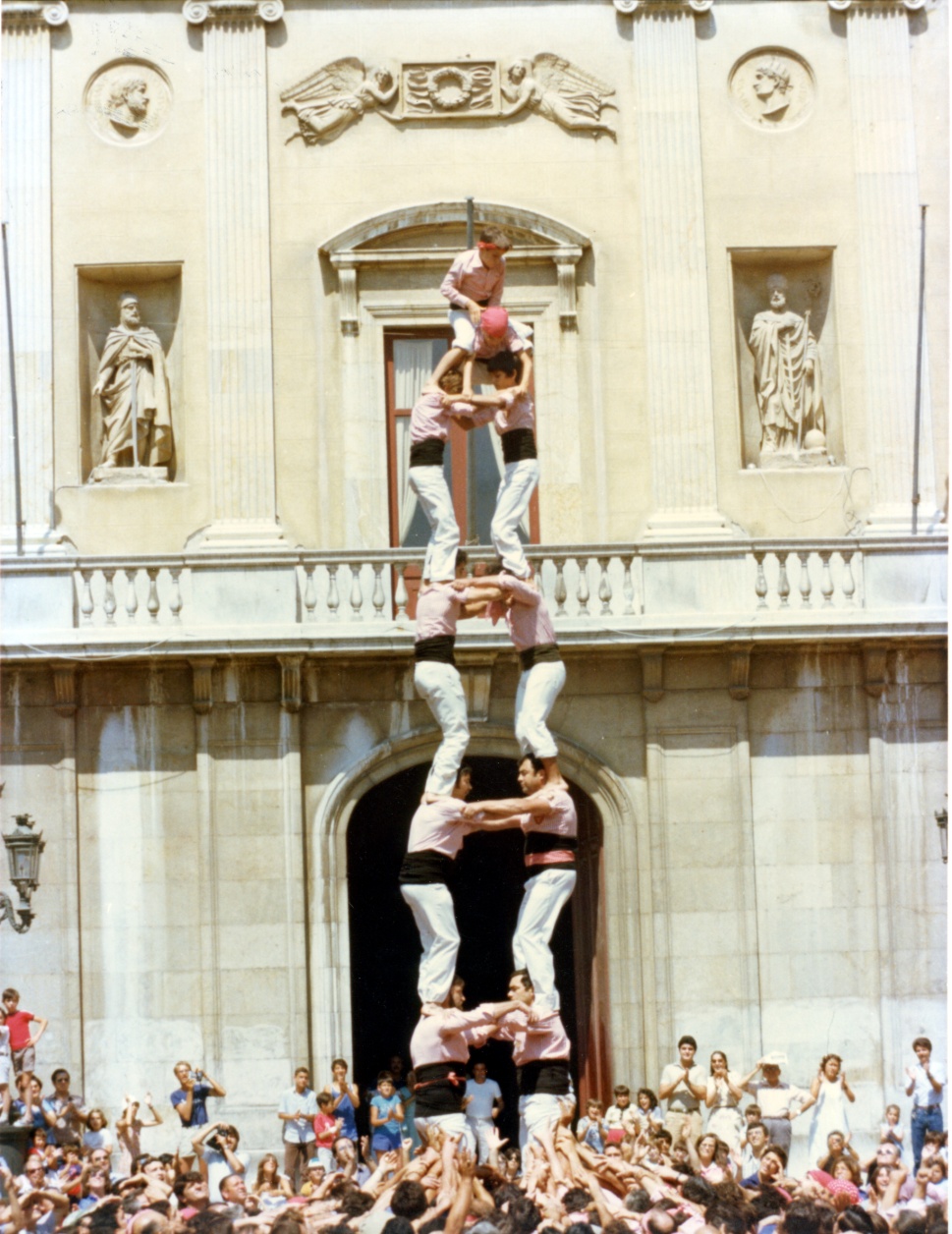 Ramon Vallvé
Sèrie Xiquets-Colla1995-2003
Sèrie Xiquets-Colla
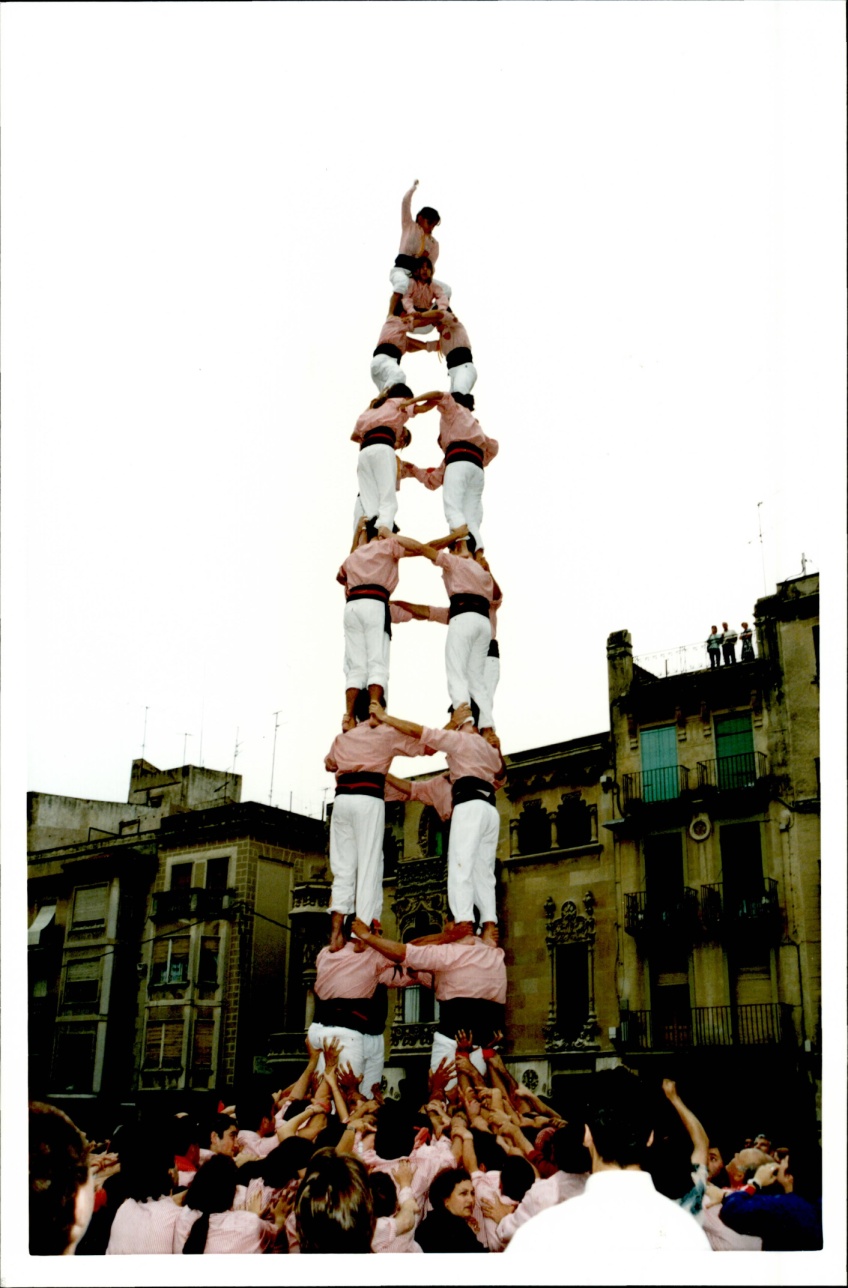 Reus
Emilio Garcia
Sèrie Xiquets-Colla
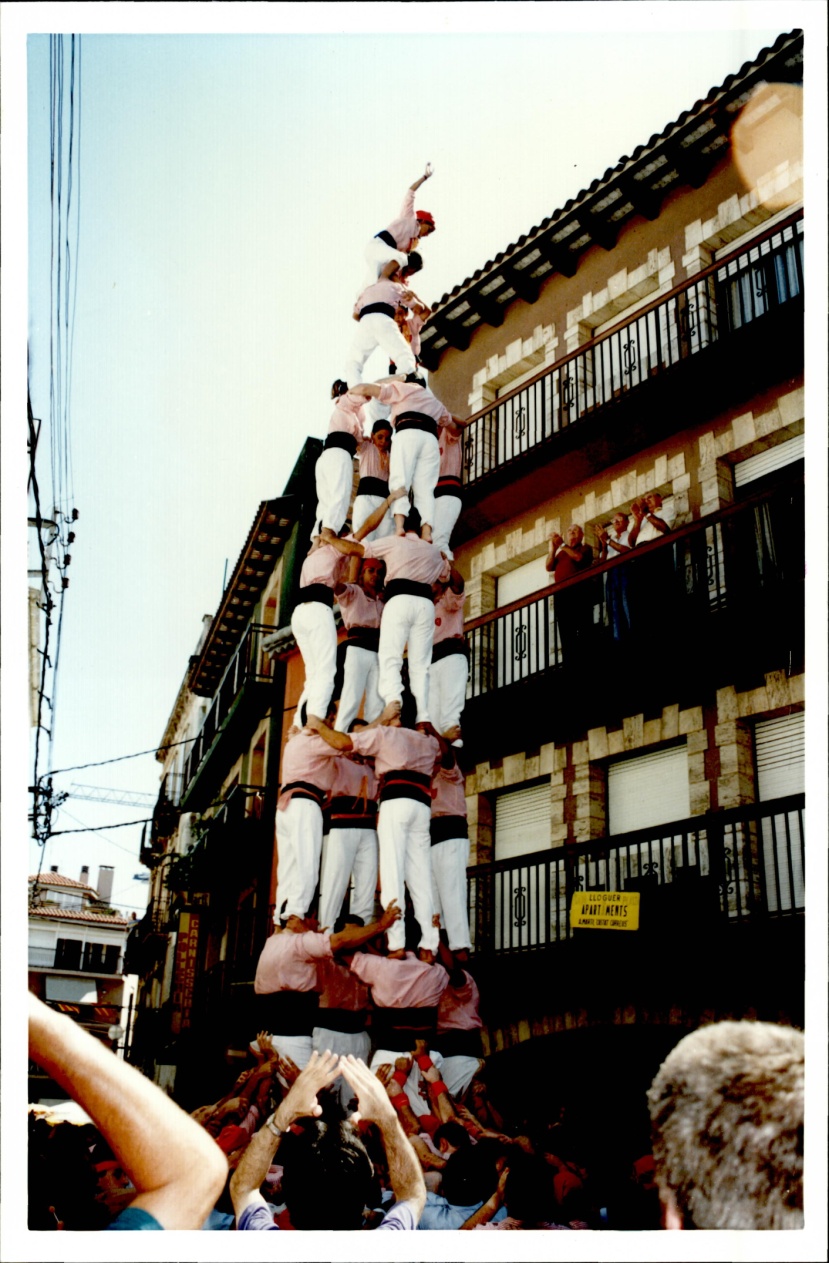 Reus
Torredembarra
Emilio Garcia
Sèrie Xiquets-Colla
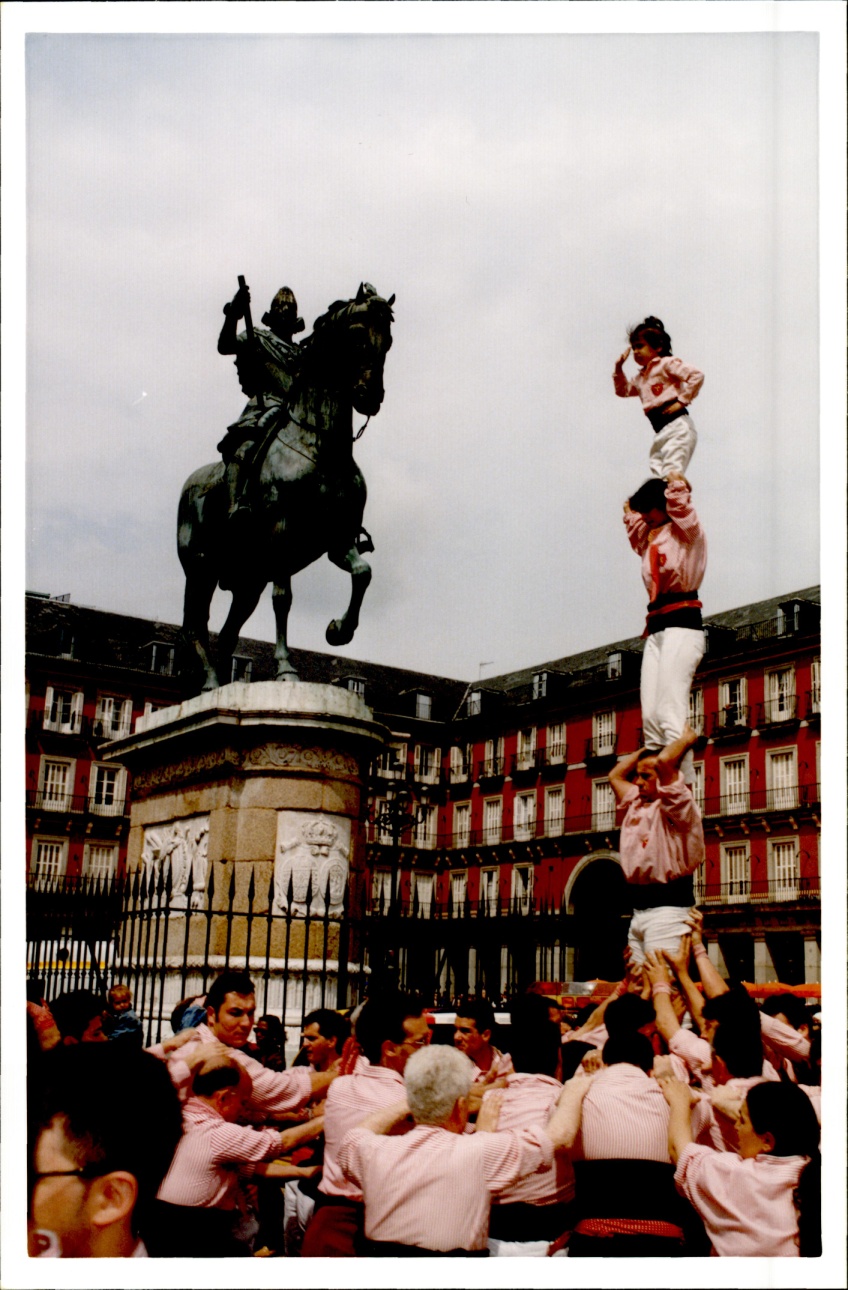 Reus
Torredembarra
Madrid
Emilio Garcia
Sèrie Xiquets-Colla
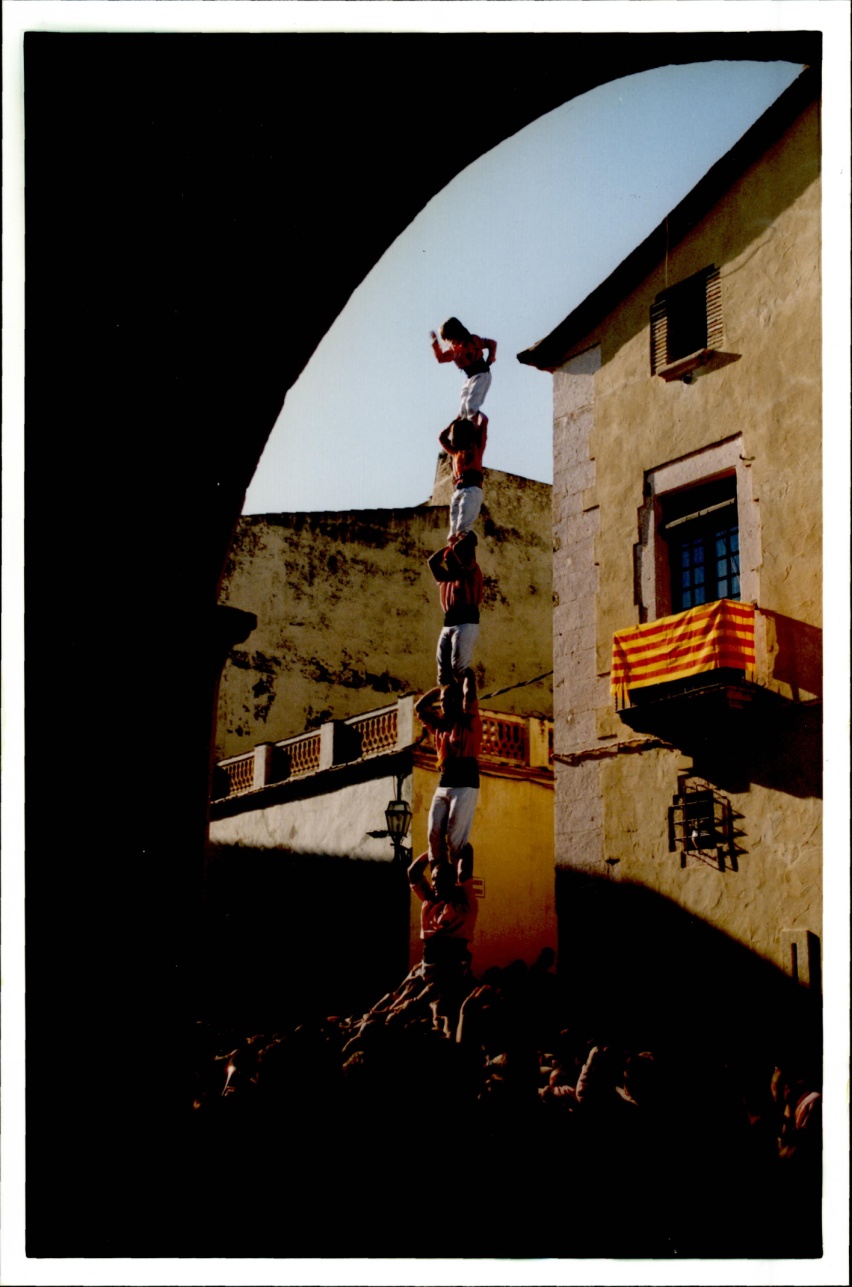 Reus
Torredembarra
Madrid
Altafulla
Emilio Garcia
Sèrie Xiquets-Colla
Reus
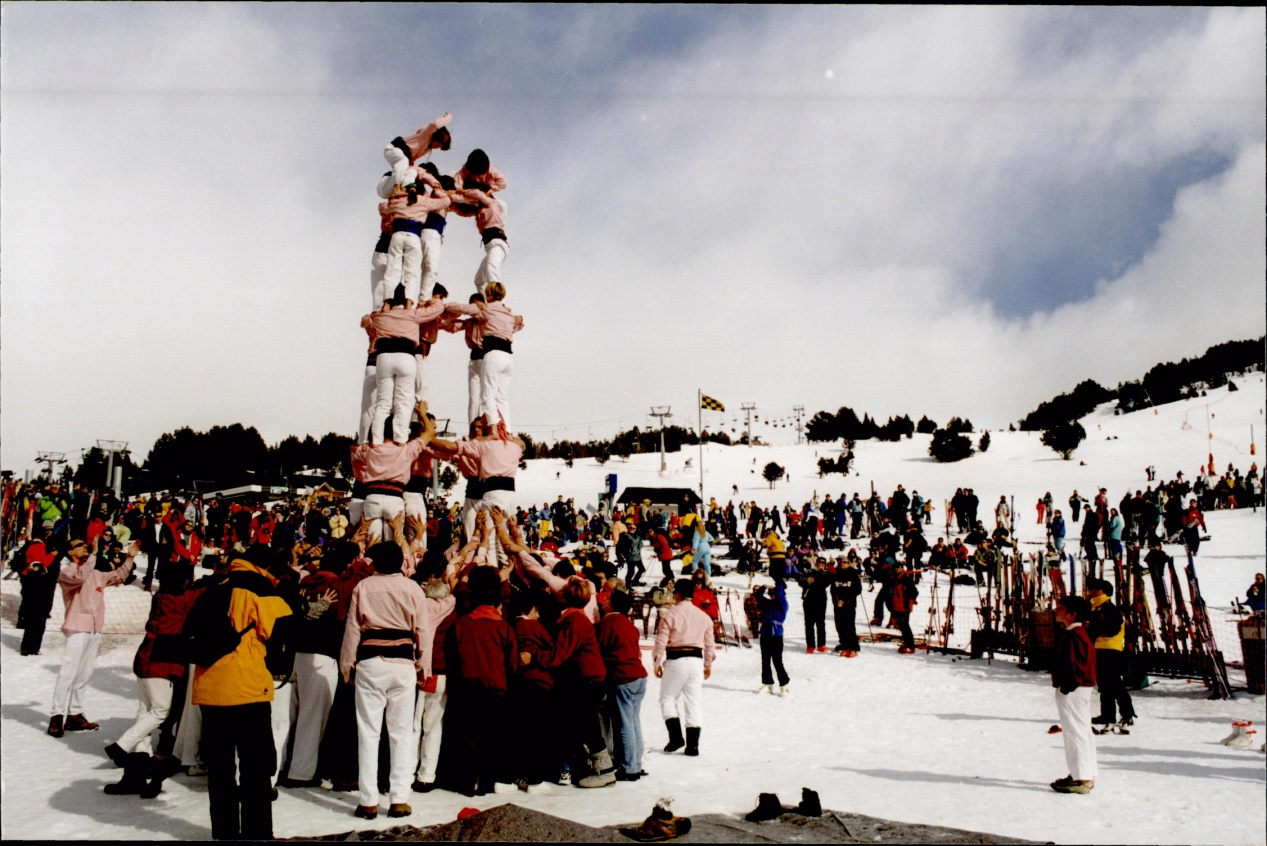 Torredembarra
Madrid
Altafulla
Andorra
Emilio Garcia
Sèrie Xiquets-Colla
Reus
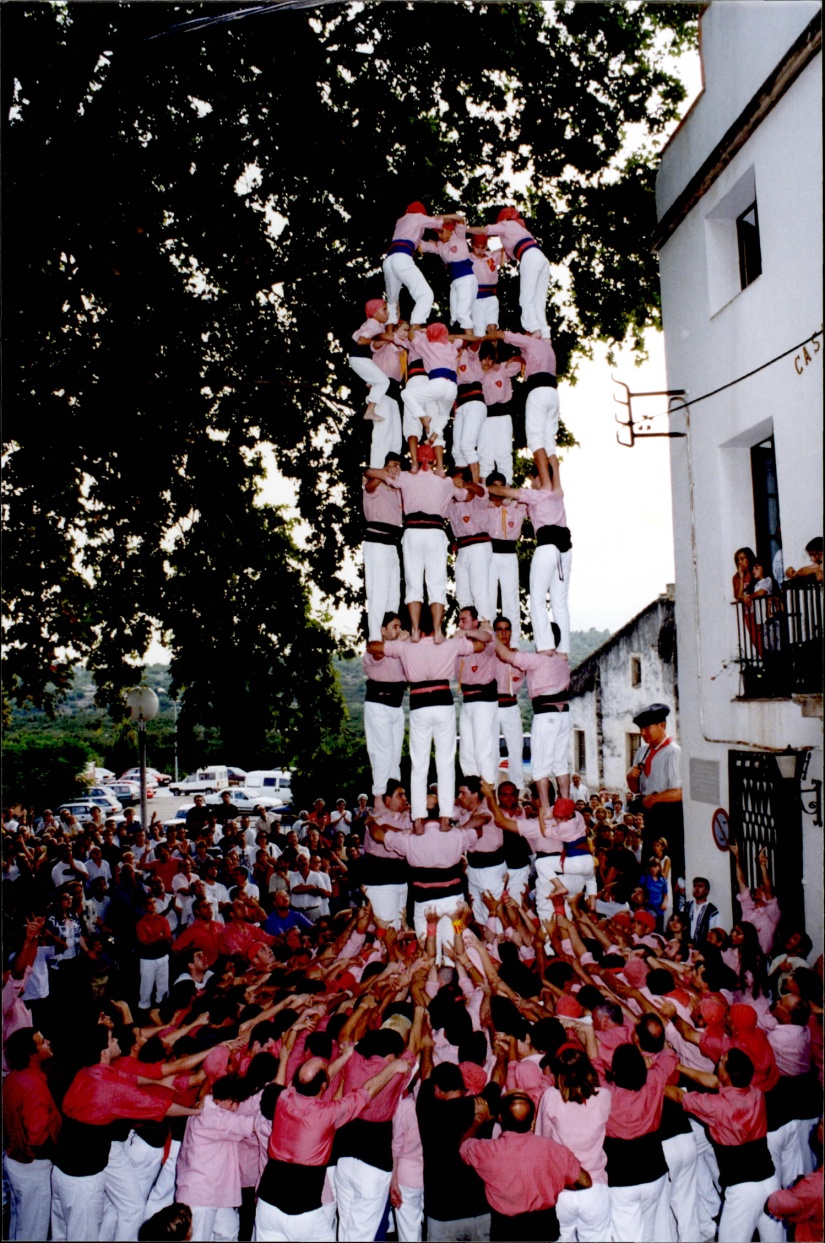 Torredembarra
Madrid
Altafulla
Andorra
La Riera
Emilio Garcia
Serie Xiquets-Colla
Reus
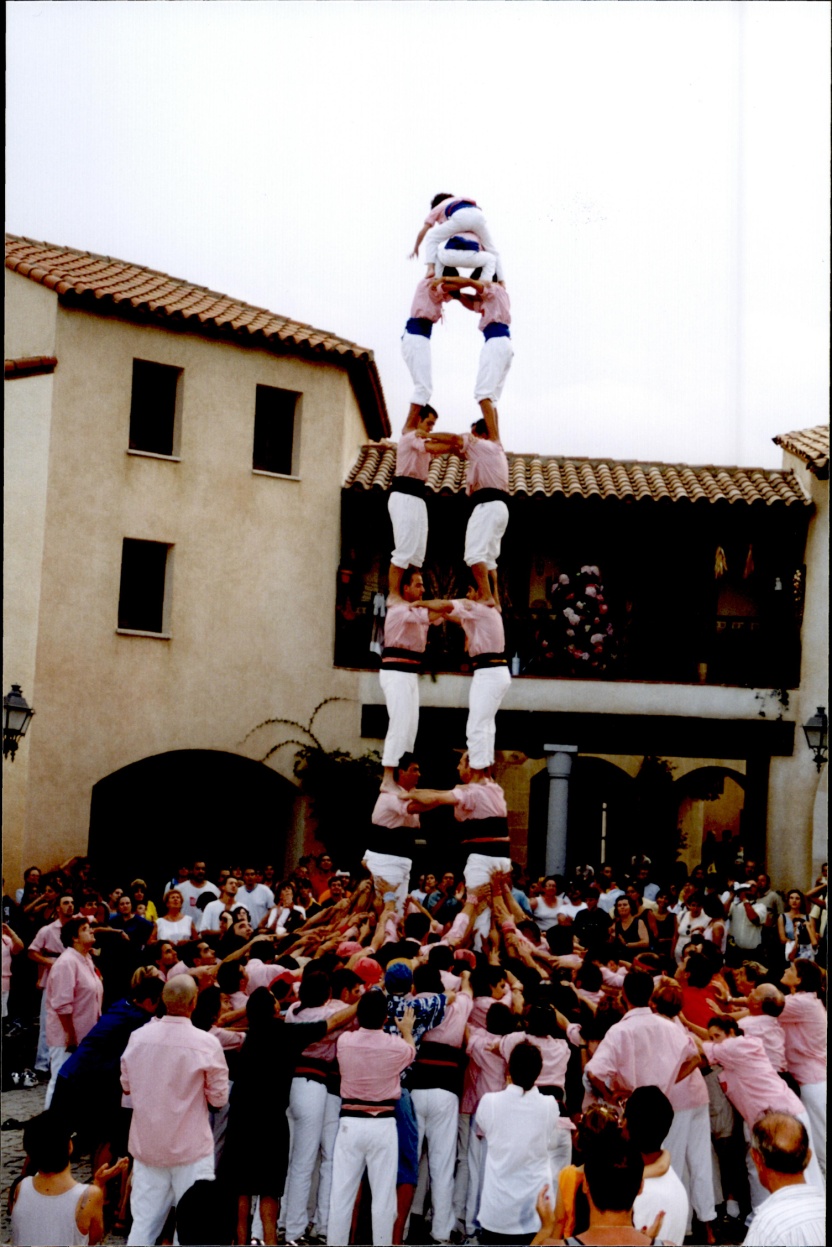 Torredembarra
Madrid
Altafulla
Andorra
La Riera
Port Aventura
Emilio Garcia
Sèrie Xiquets-Colla
Reus
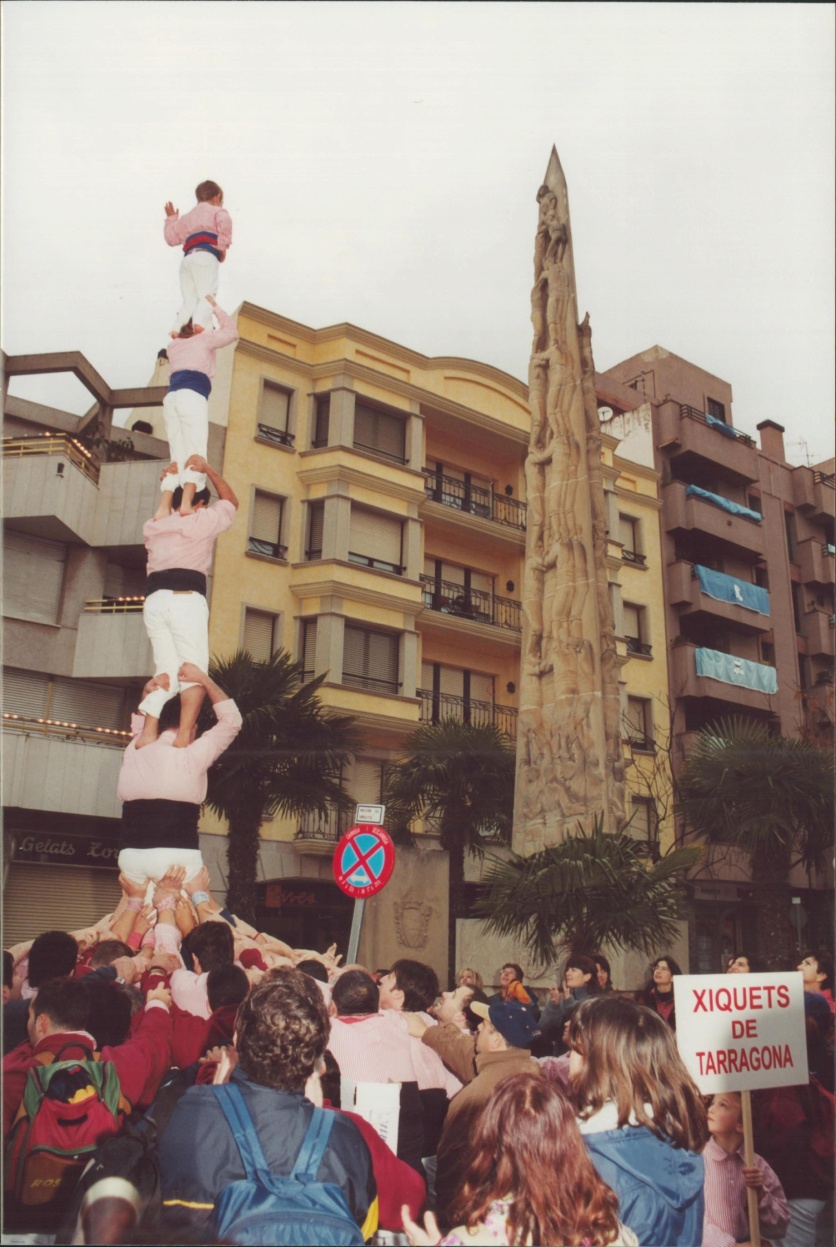 Torredembarra
Madrid
Altafulla
Andorra
La Riera
Port Aventura
Valls
Emilio Garcia
Sèrie Xiquets-Colla
Reus
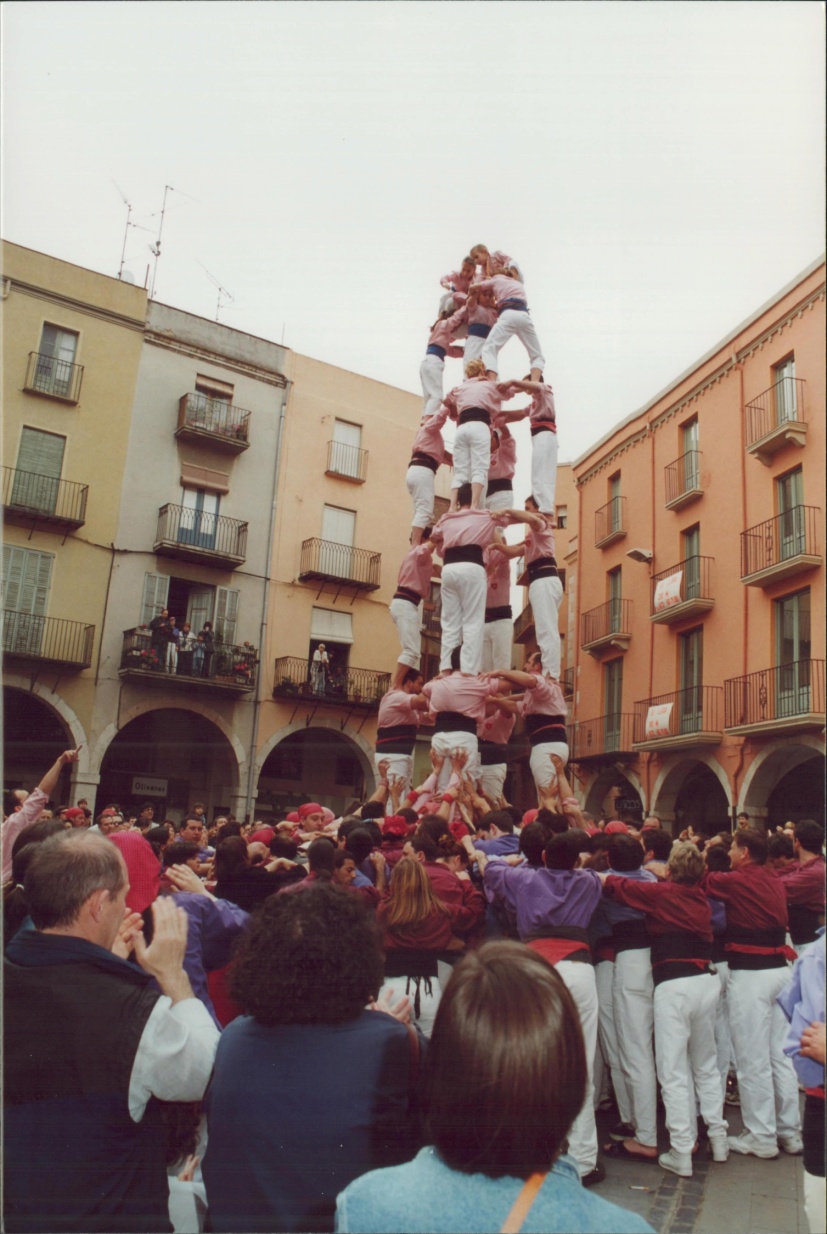 Torredembarra
Madrid
Altafulla
Andorra
La Riera
Port Aventura
Valls
Figueres
Emilio Garcia
Sèrie Xiquets-Colla
Reus
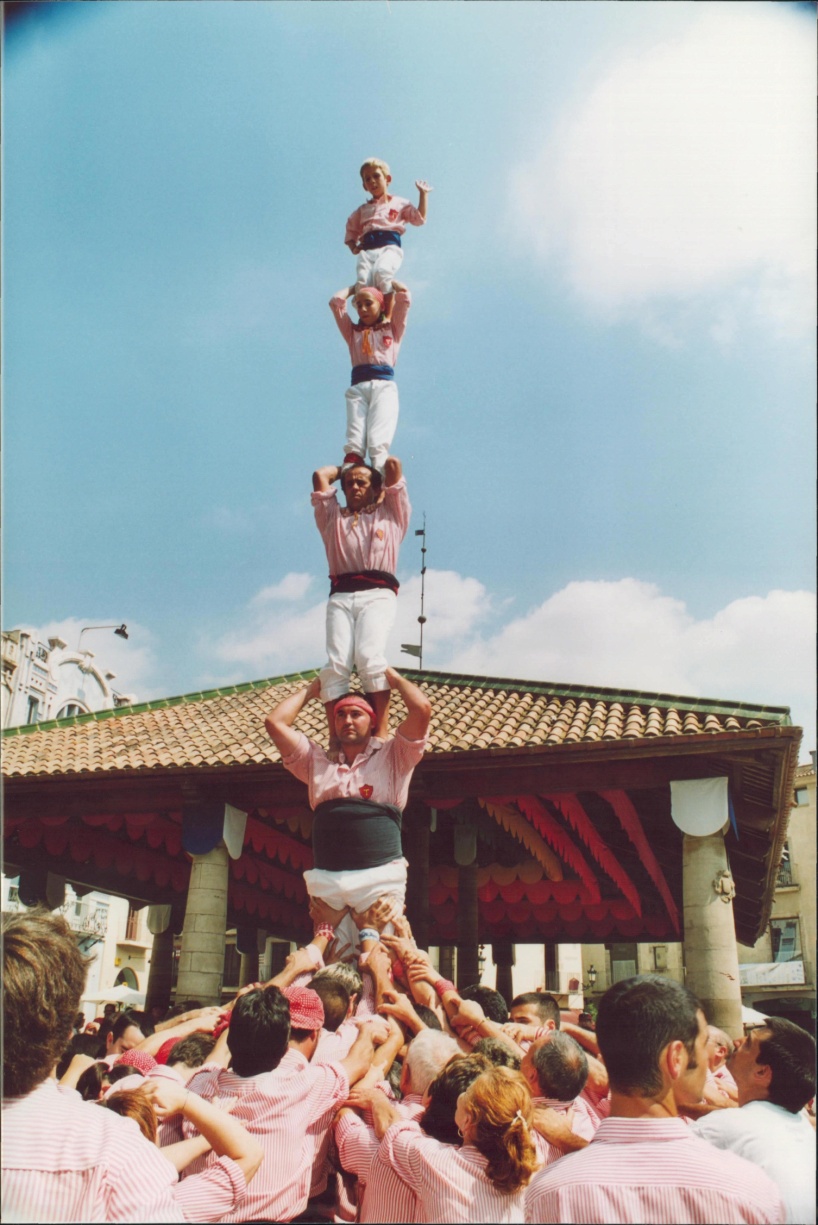 Torredembarra
Madrid
Altafulla
Andorra
La Riera
Port Aventura
Valls
Figueres
Granollers
Emilio Garcia
Sèrie Xiquets-Colla
Reus
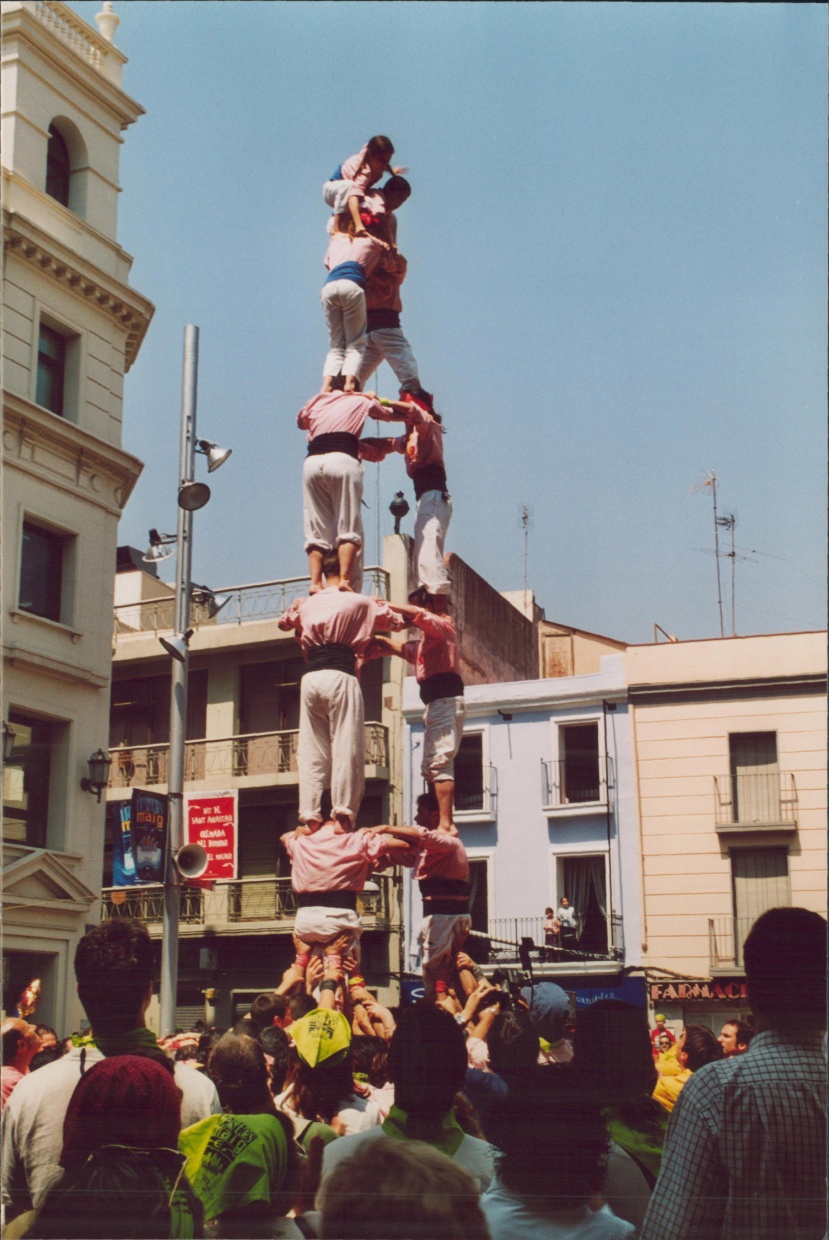 Torredembarra
Madrid
Altafulla
Andorra
La Riera
Port Aventura
Valls
Figueres
Granollers
Badalona
Emilio Garcia
Sèrie Xiquets-Colla
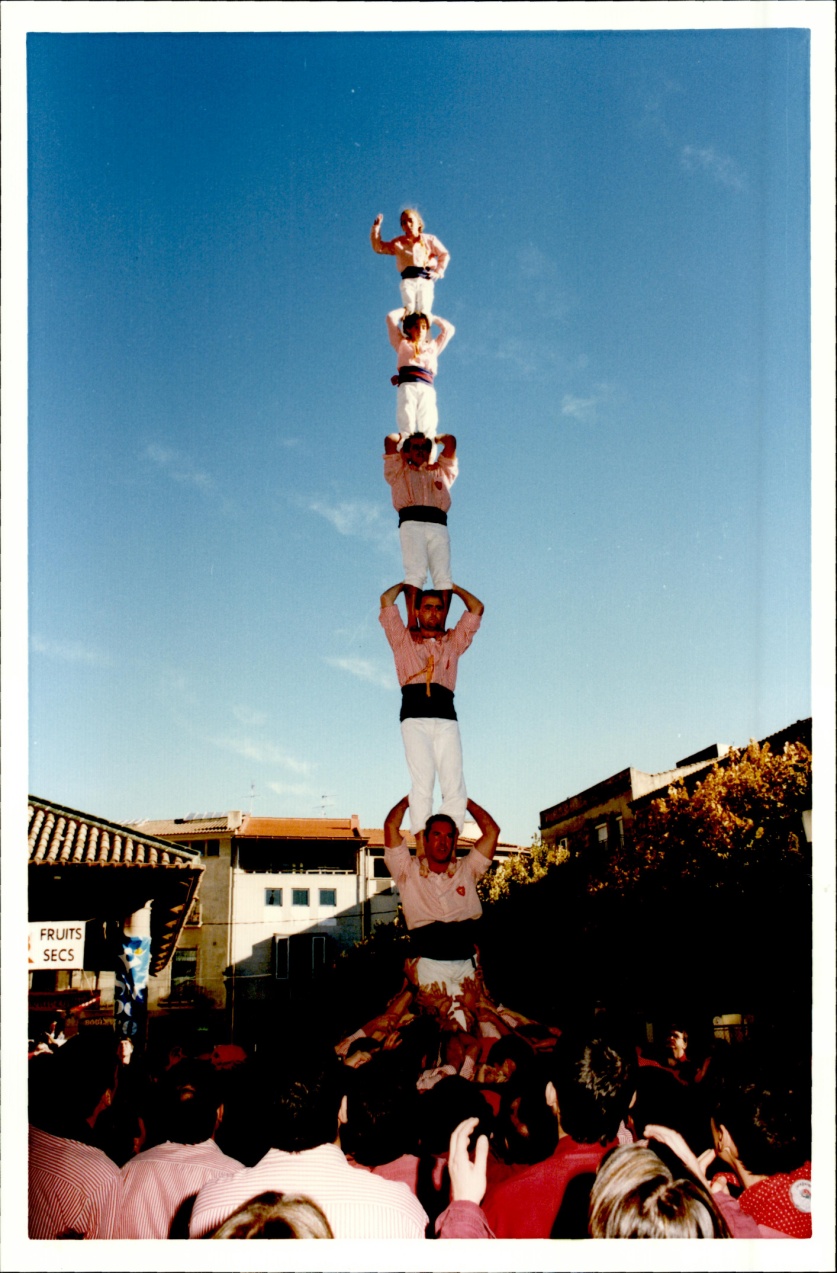 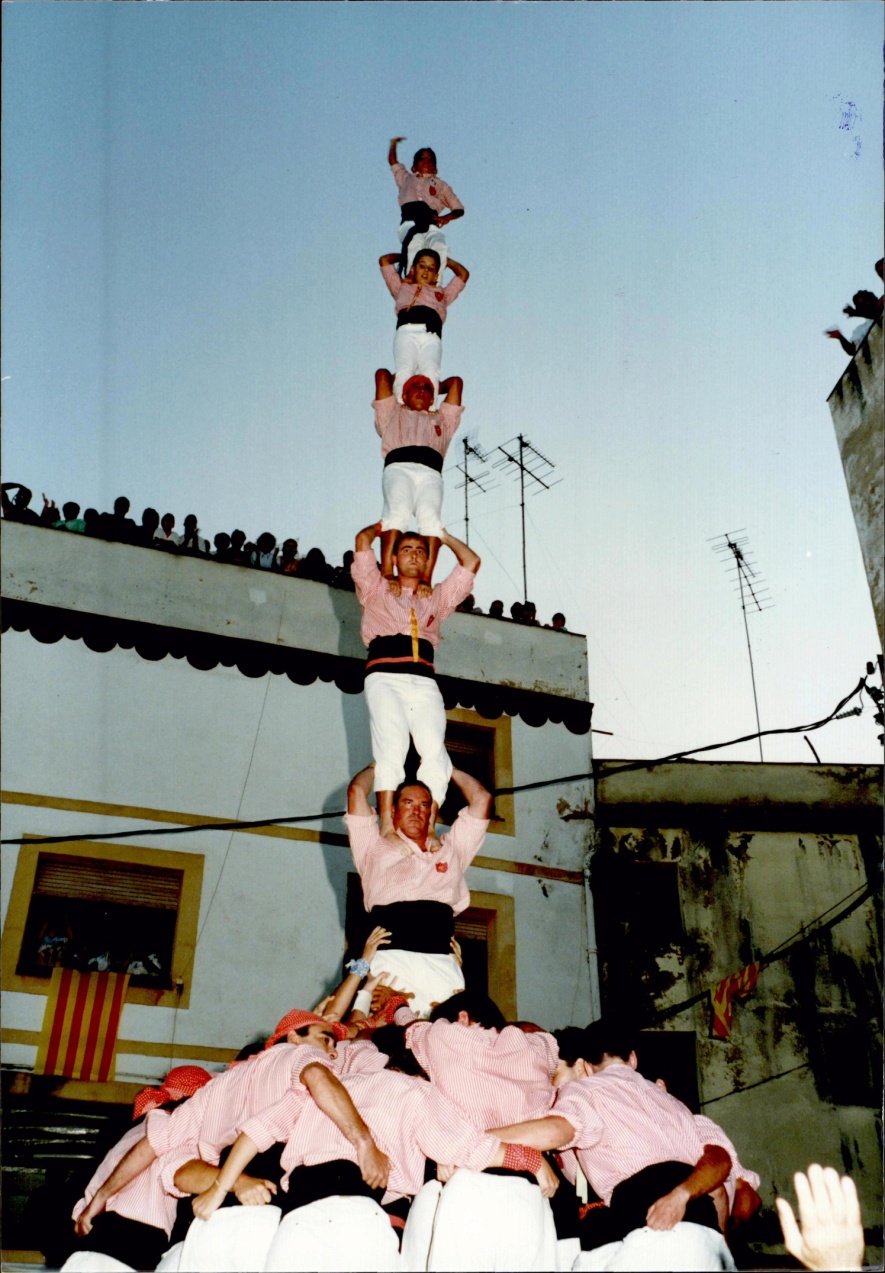 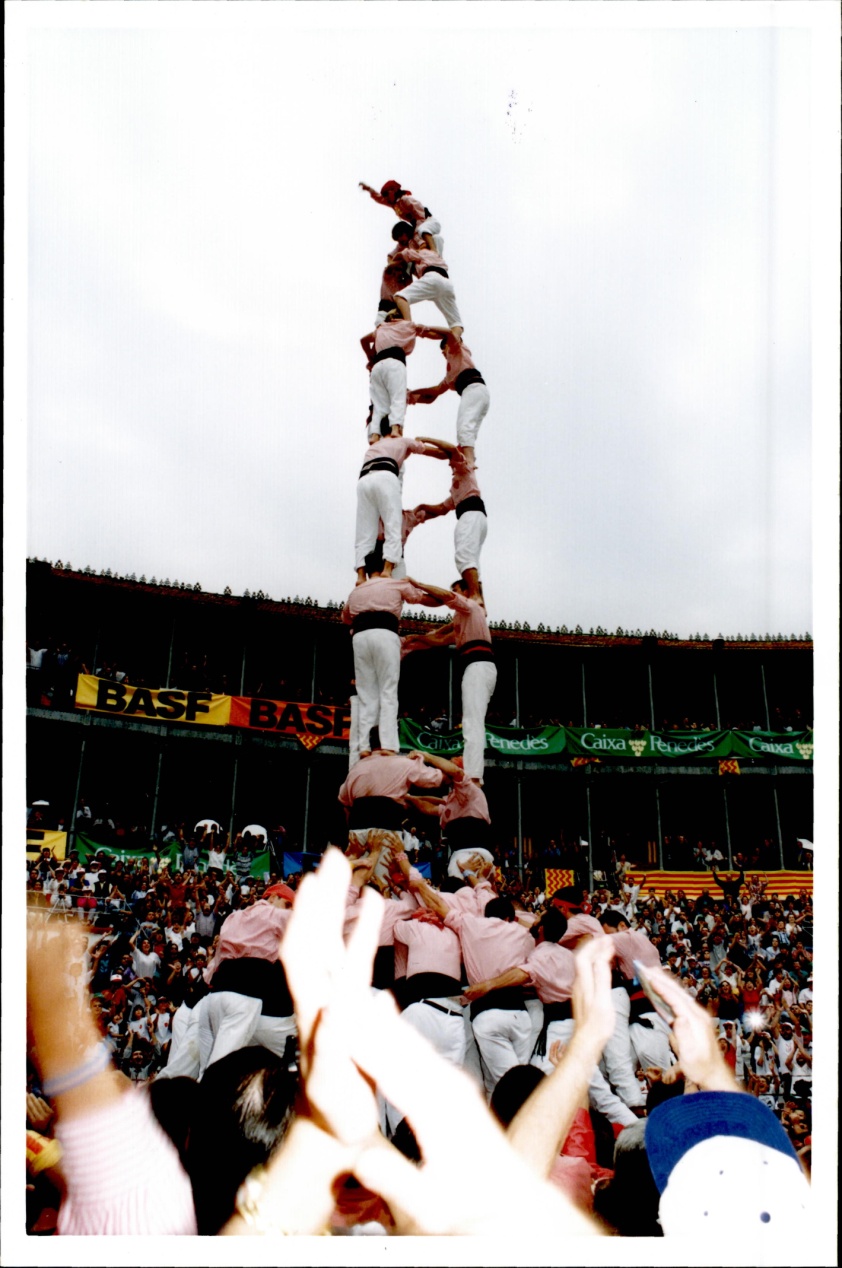 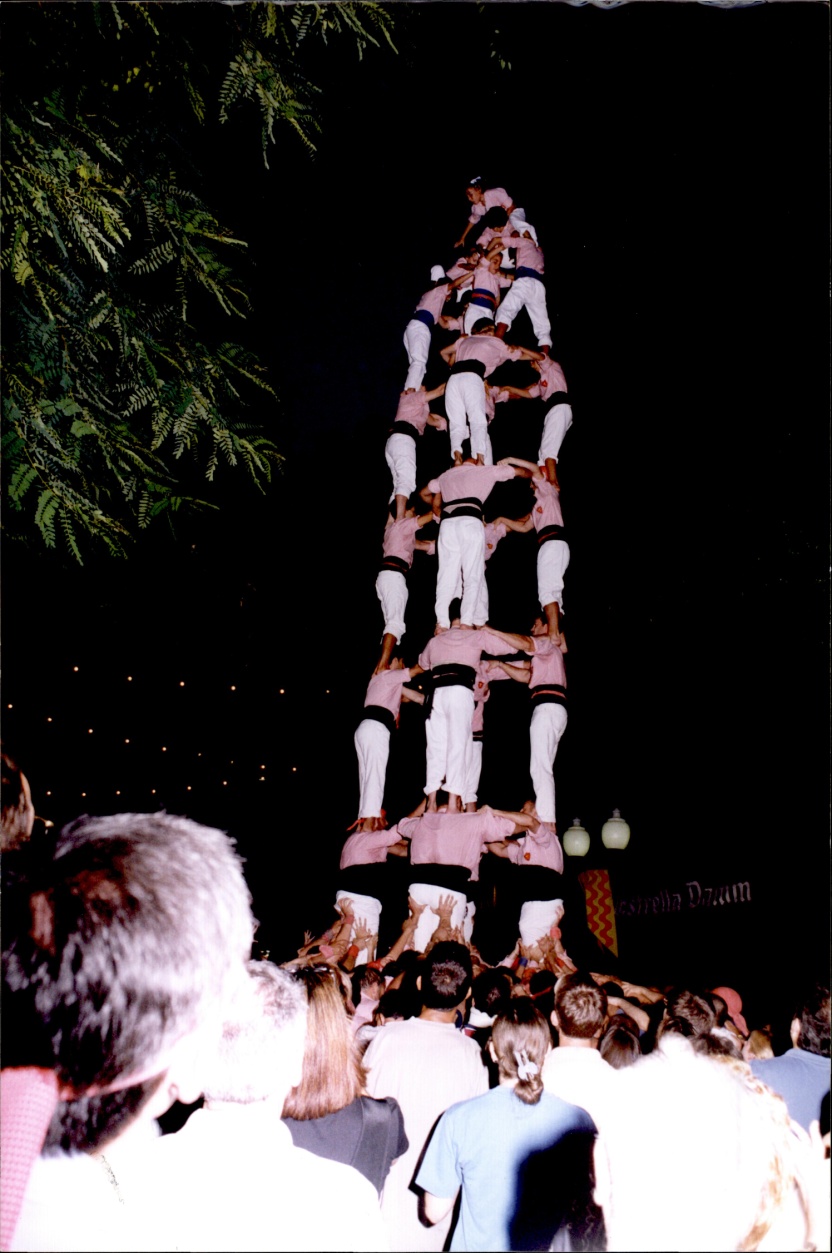 Emilio Garcia
Sèrie Xiquets-Colla
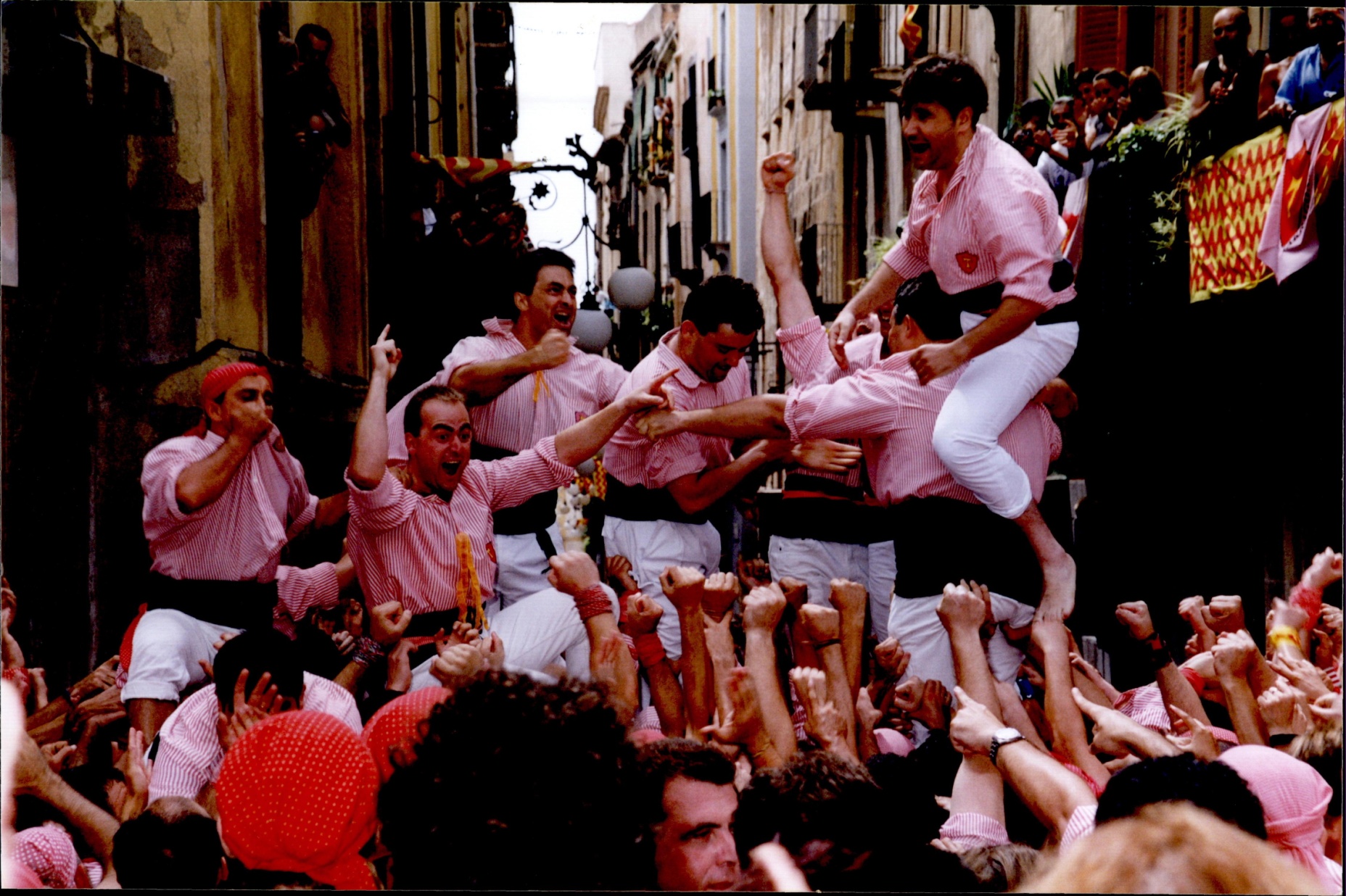 Emilio Garcia
Sèrie Xiquets-Colla
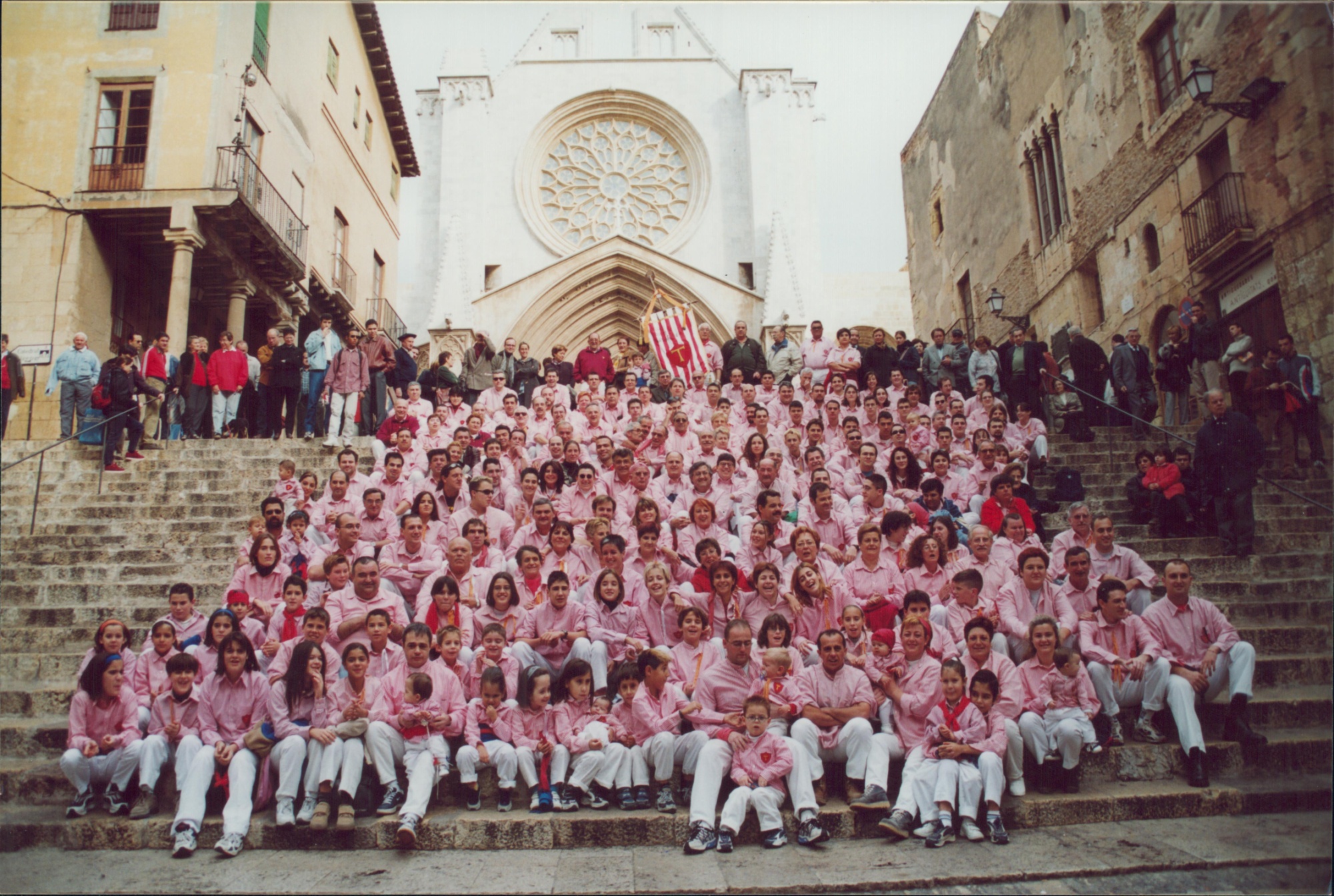 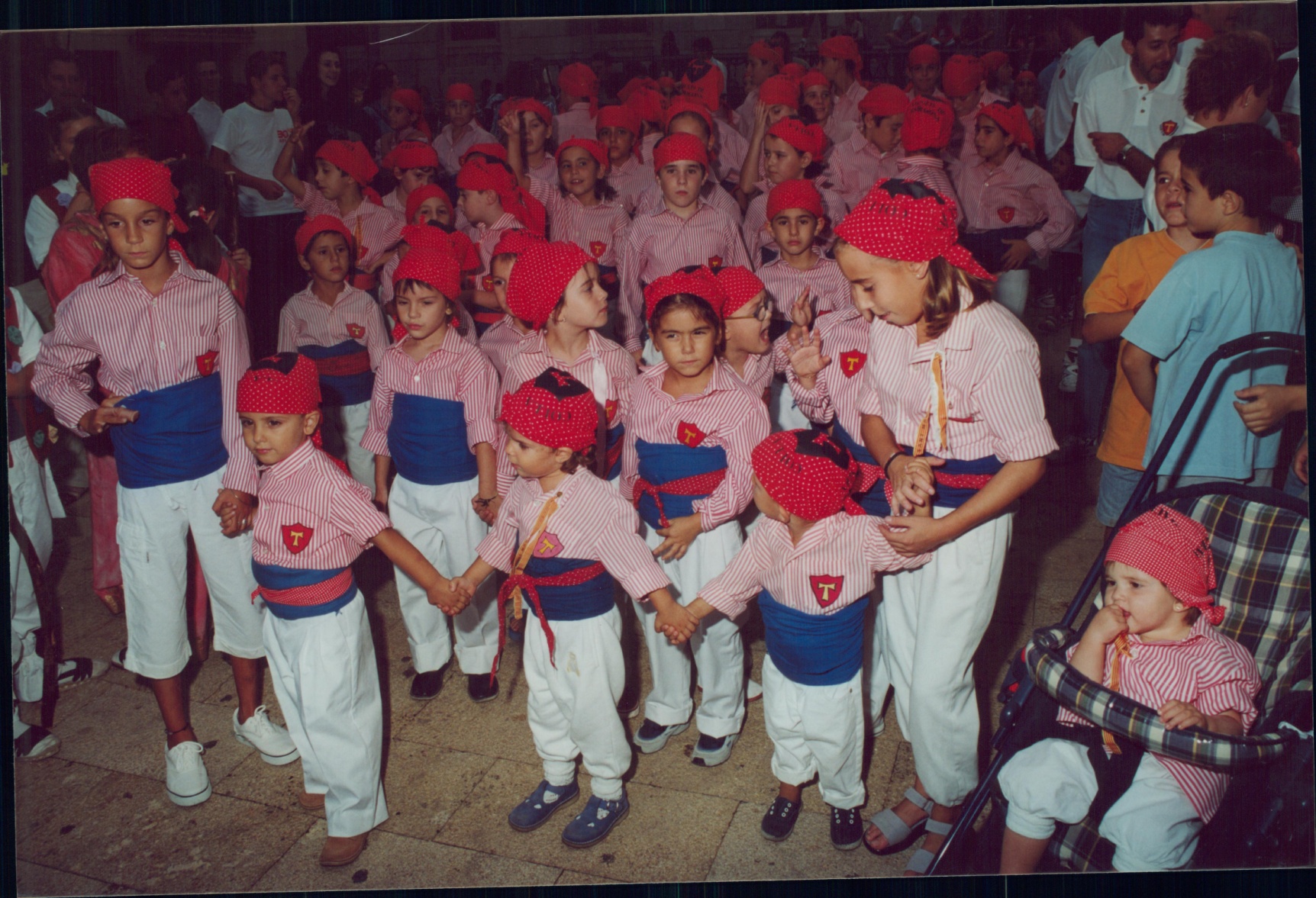 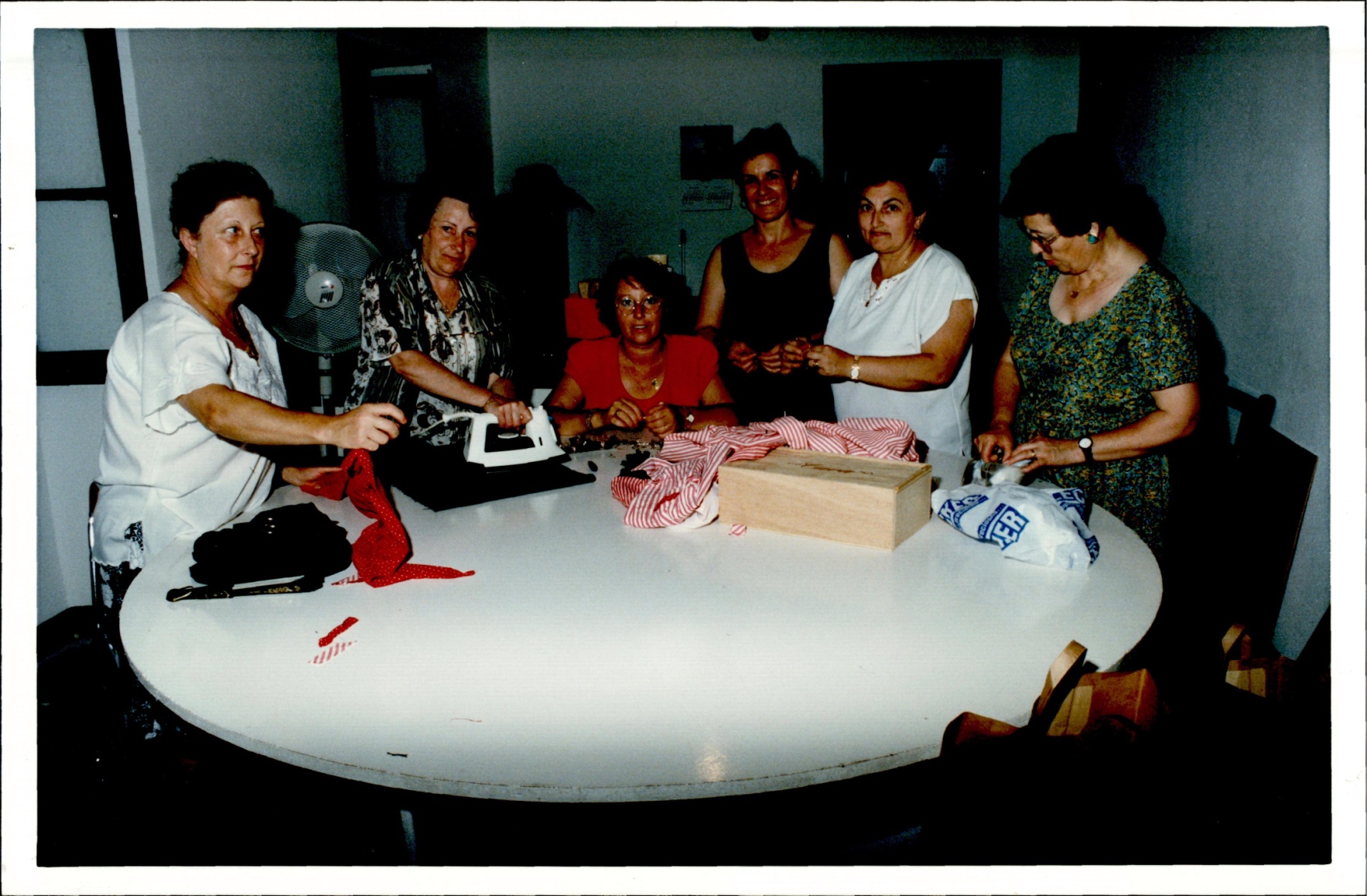 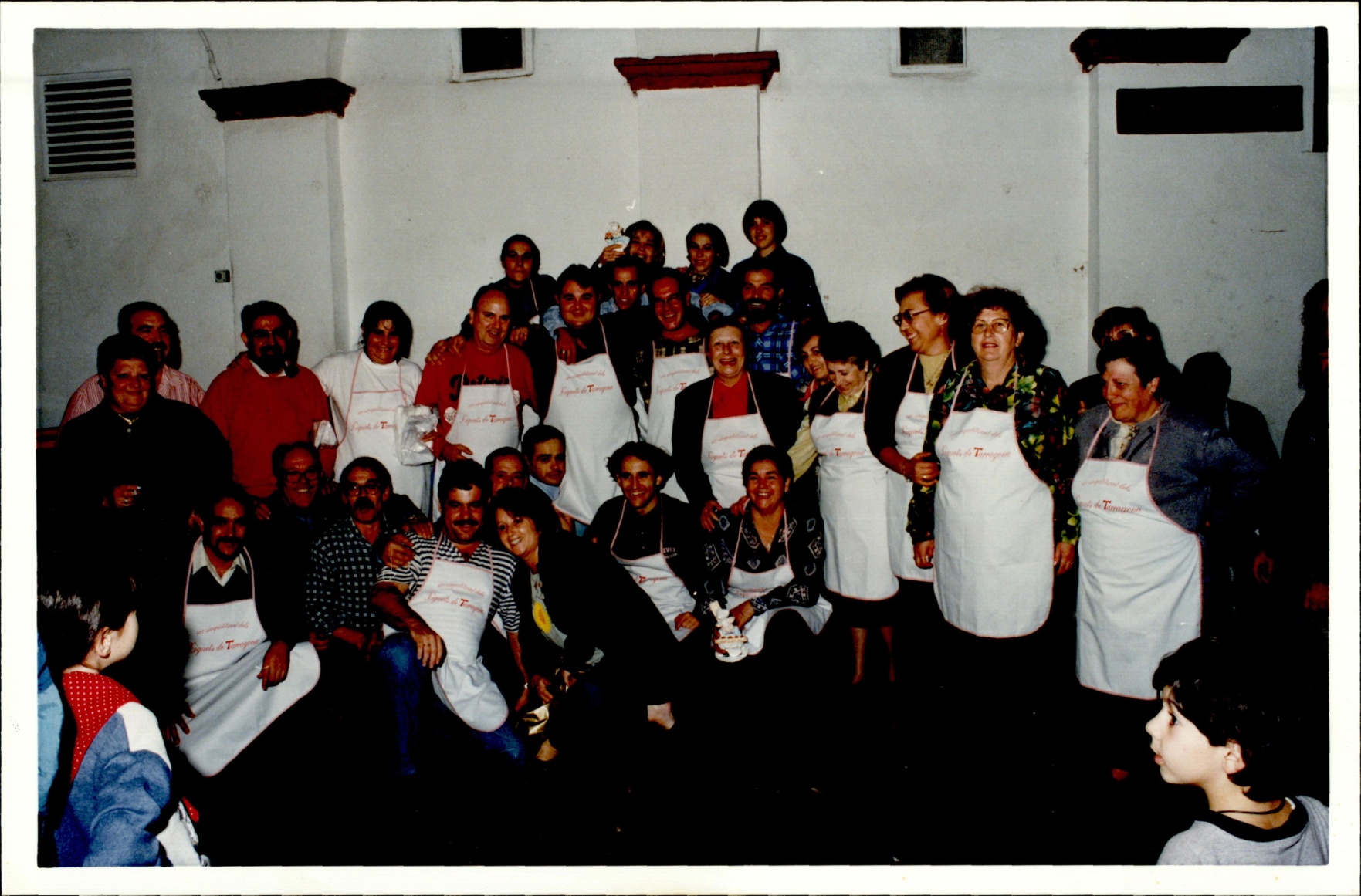 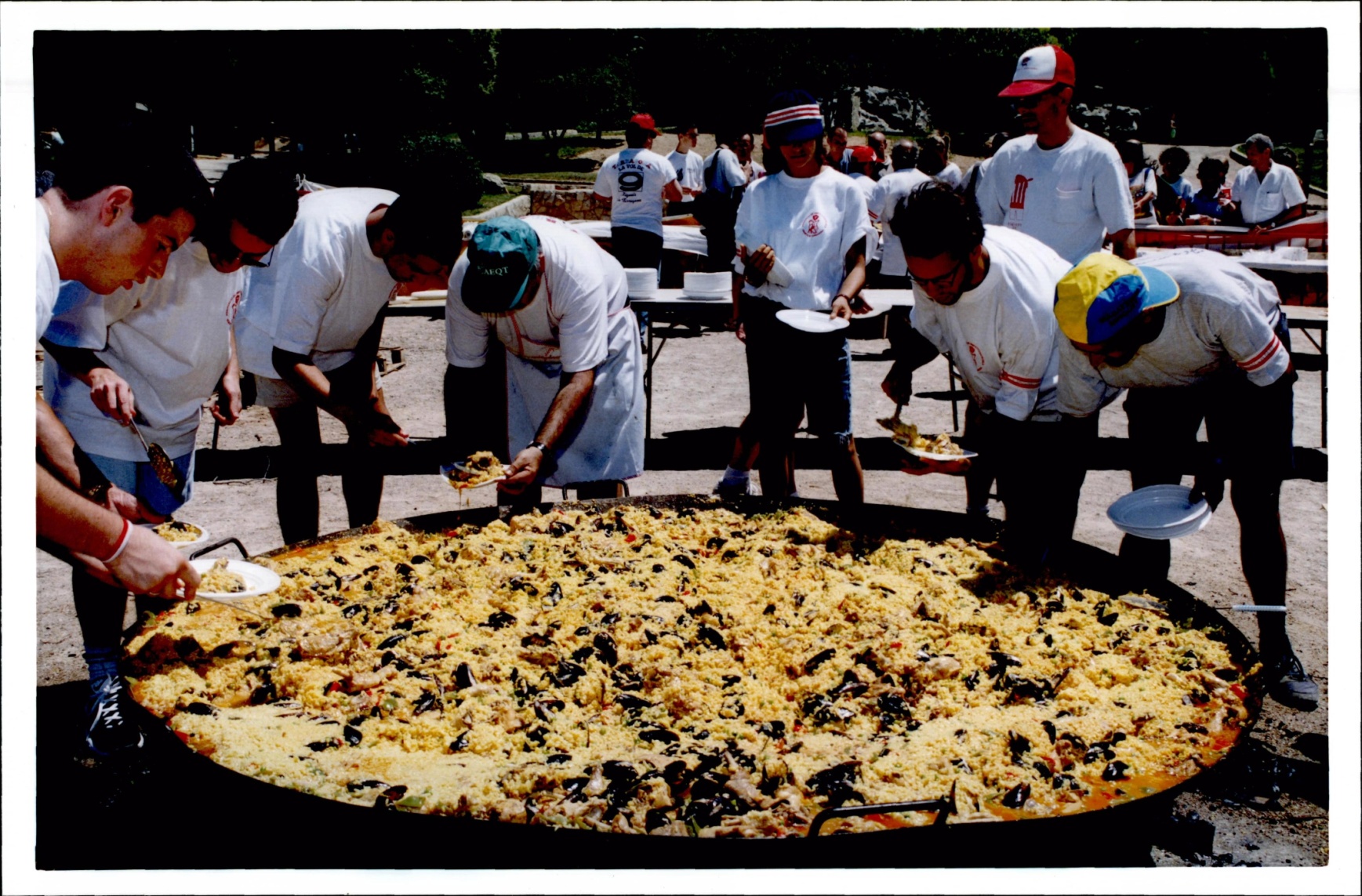 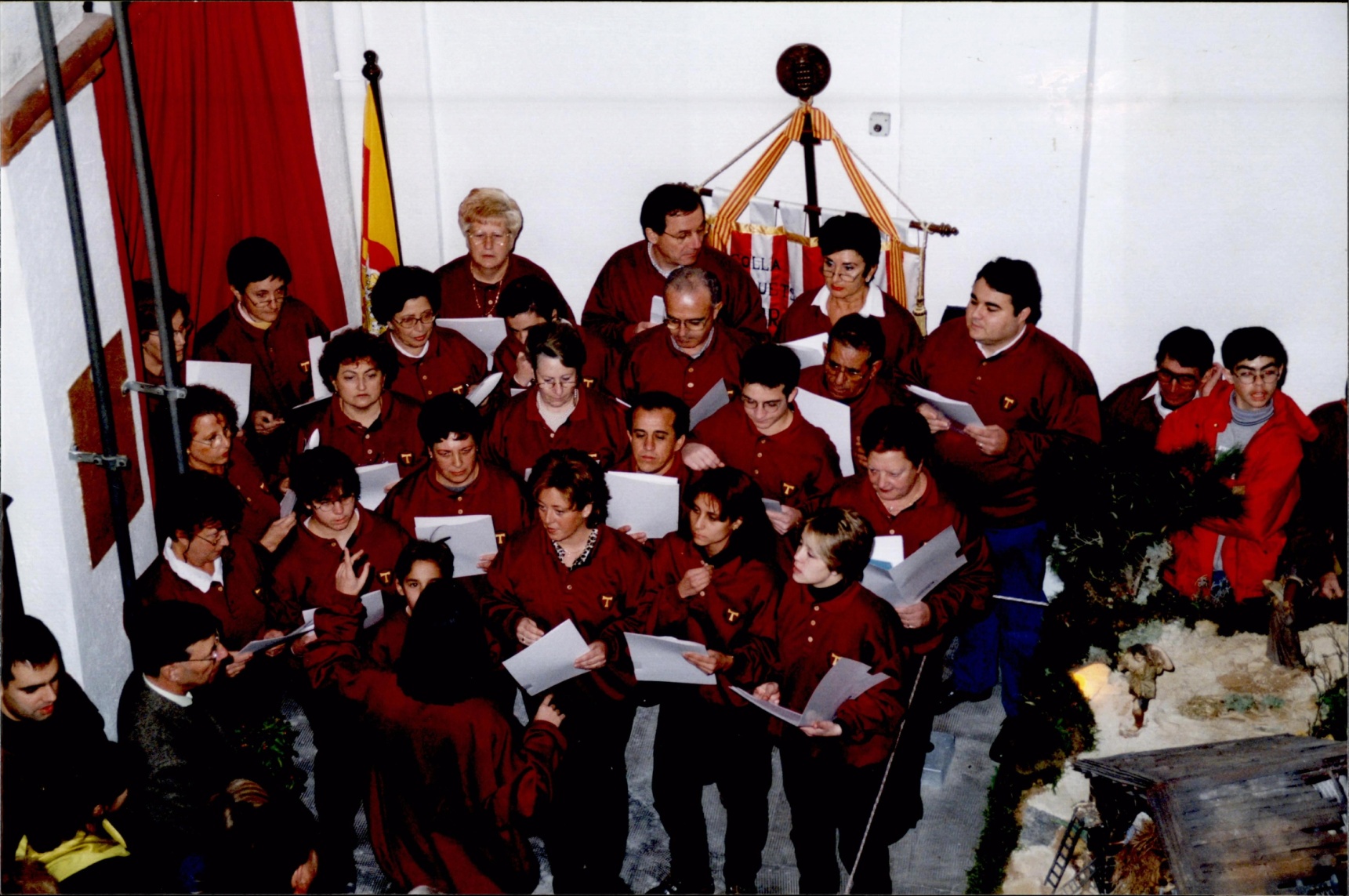 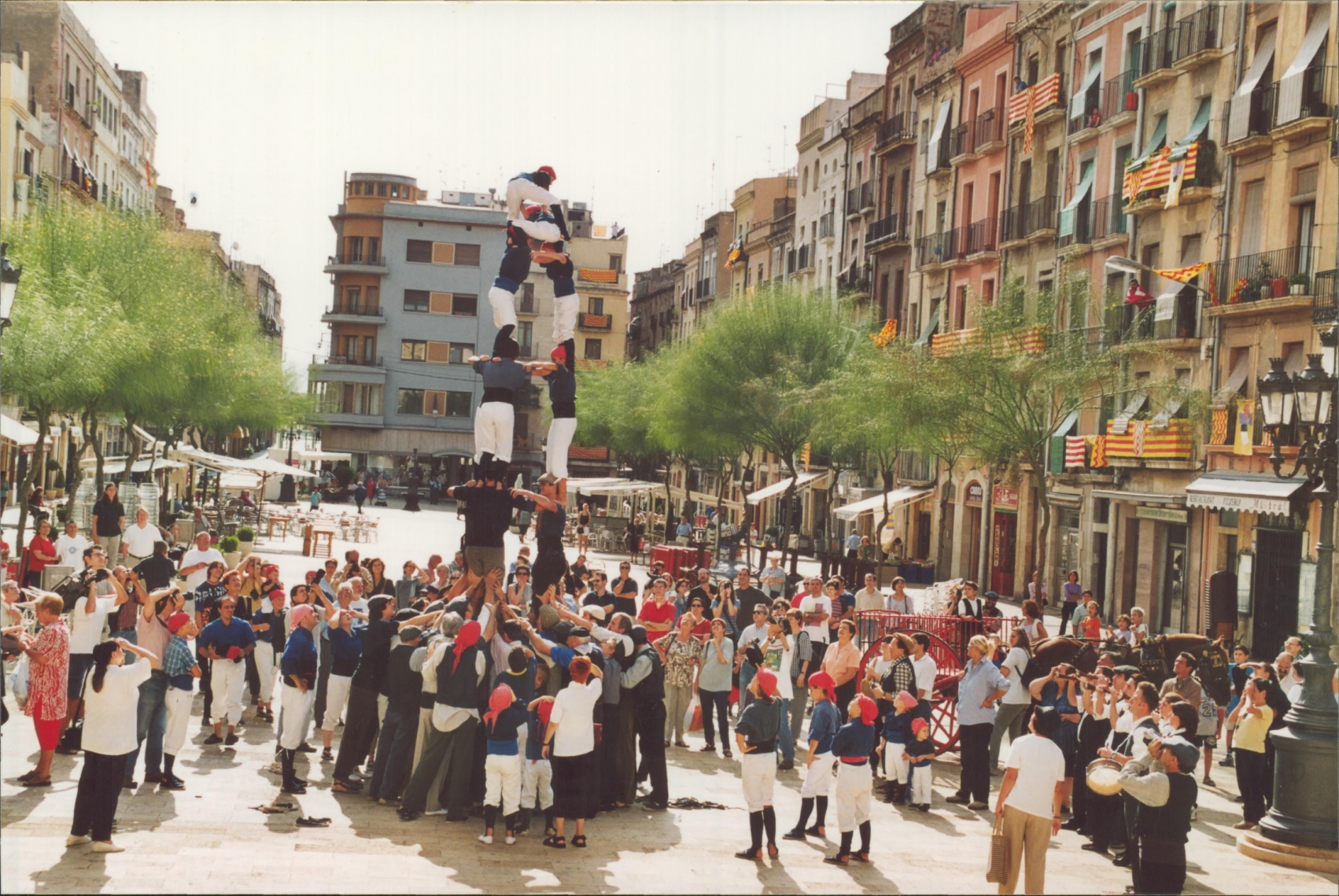 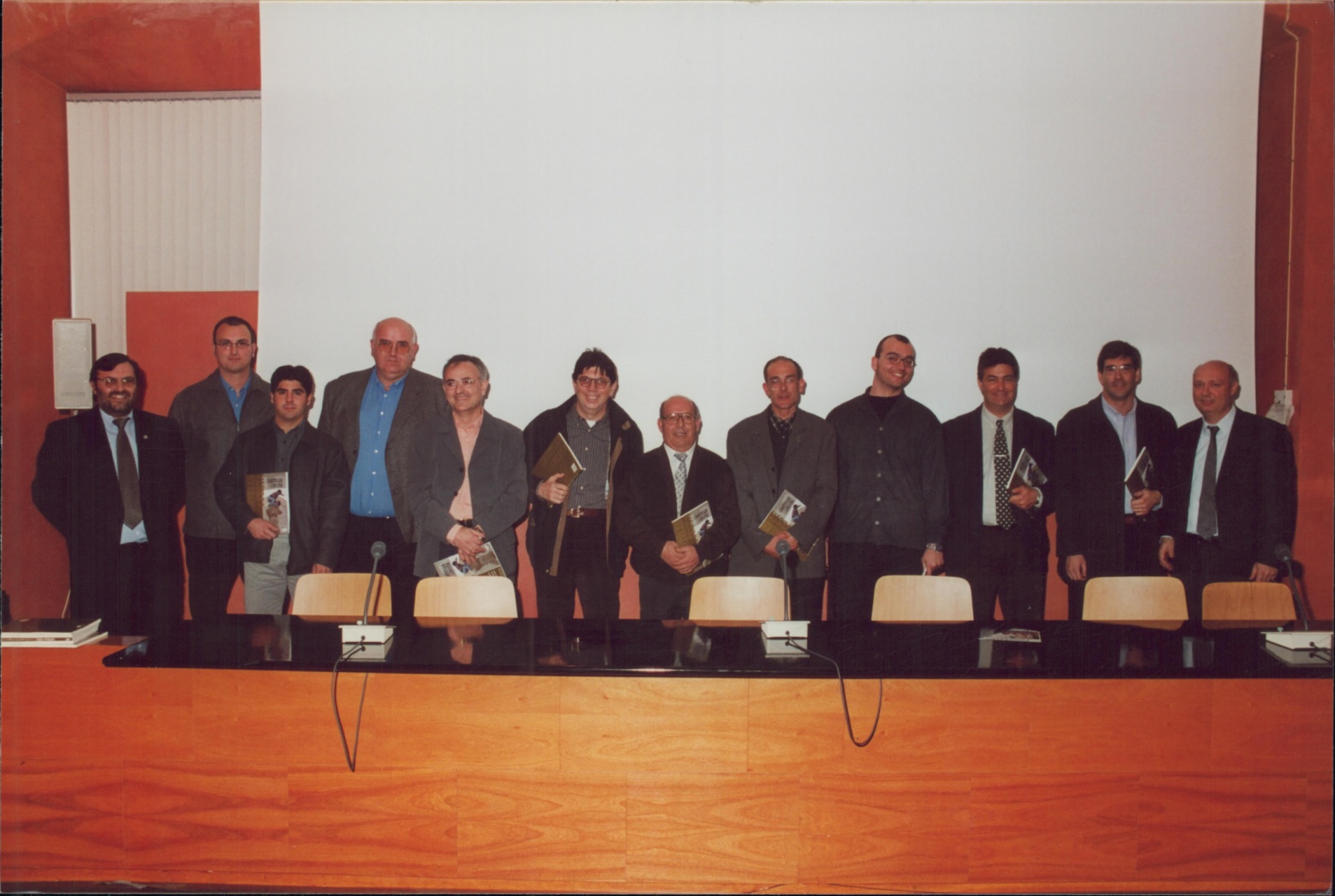 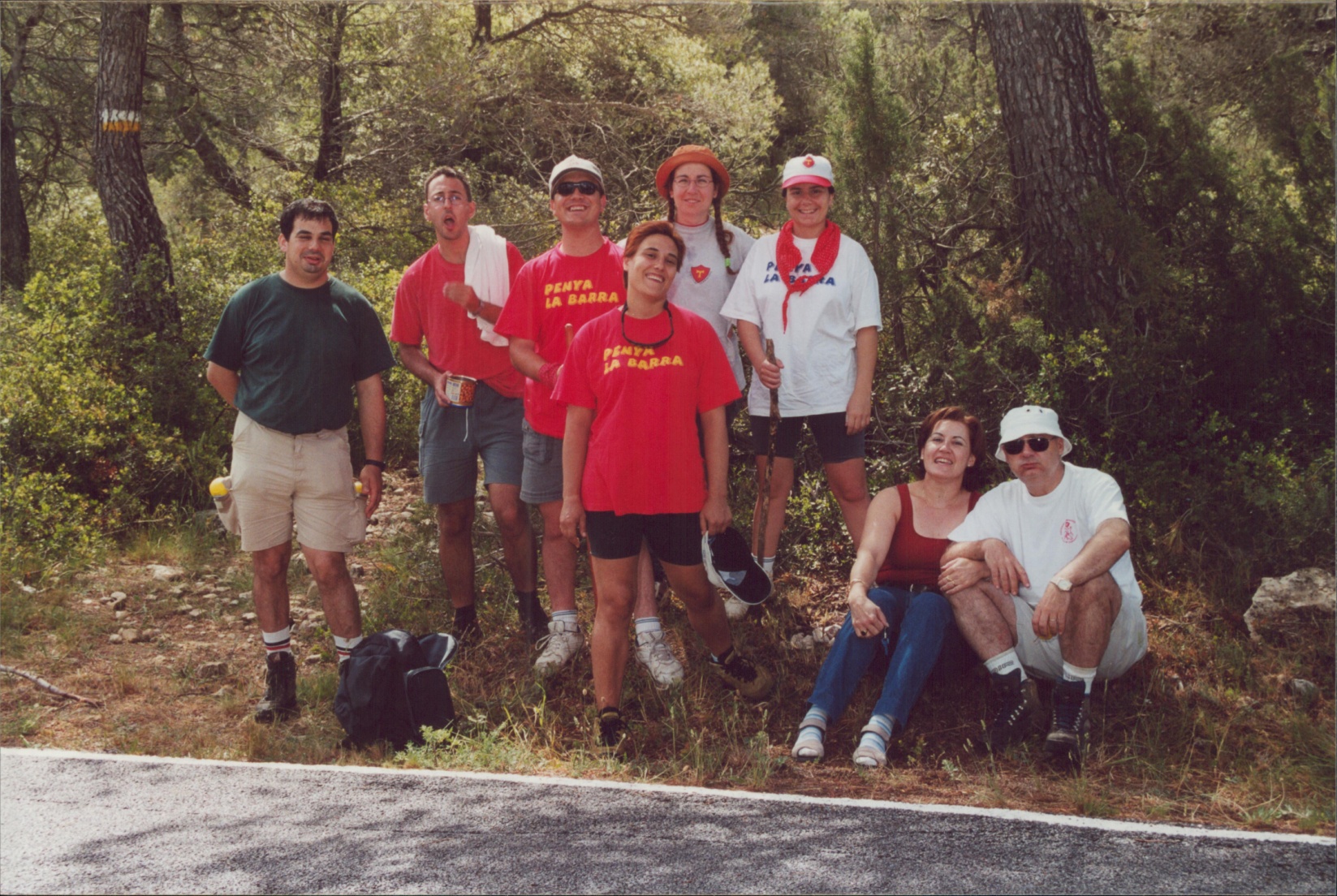 Emilio Garcia
Sèrie Xiquets-Colla
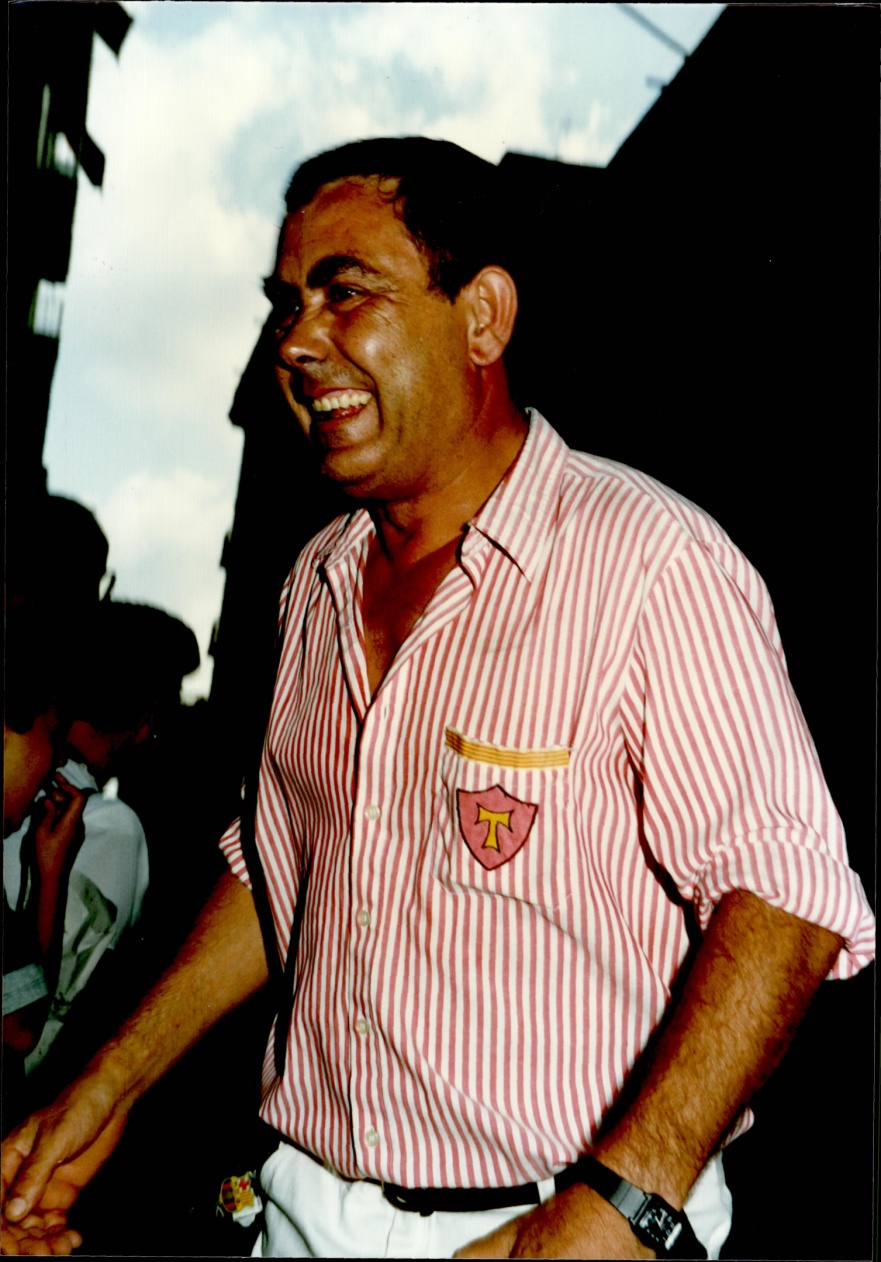 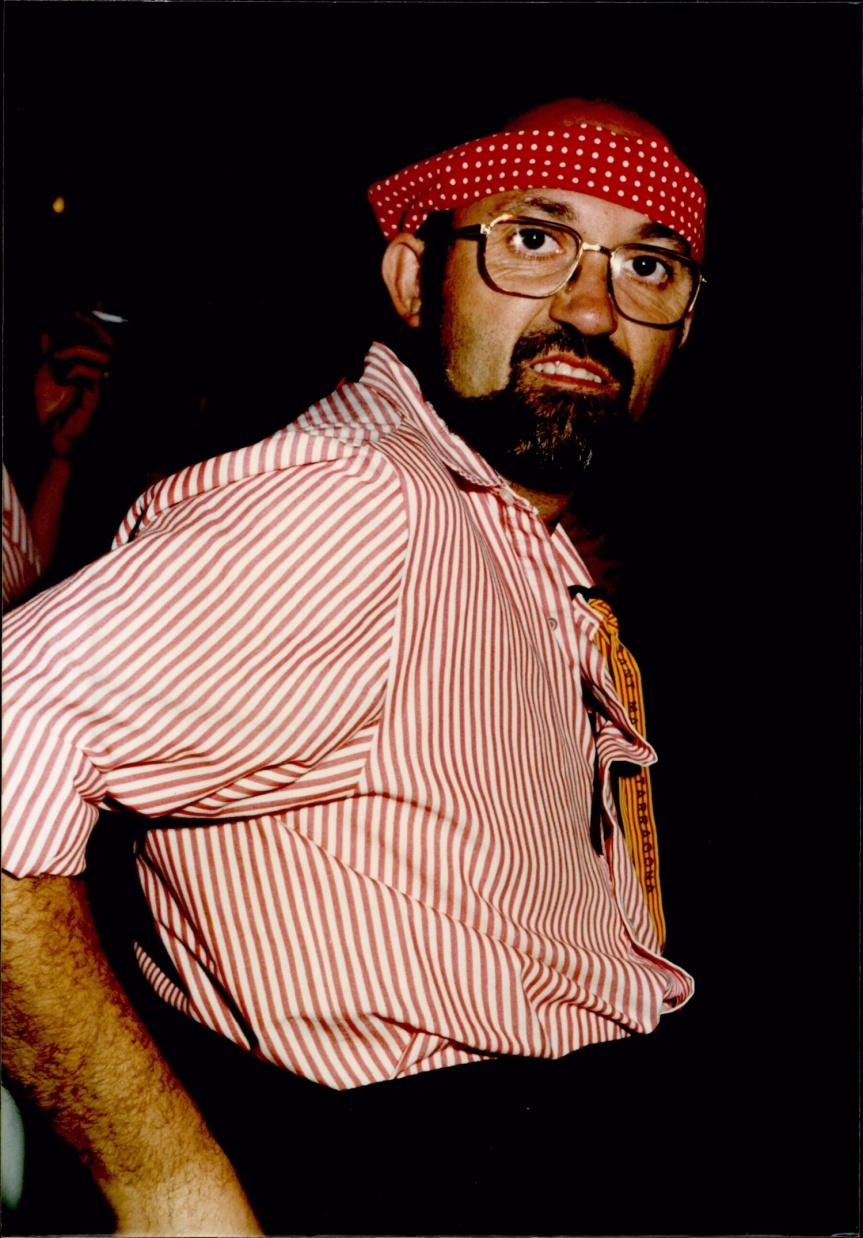 Emilio Garcia
Sèrie Xiquets-Colla
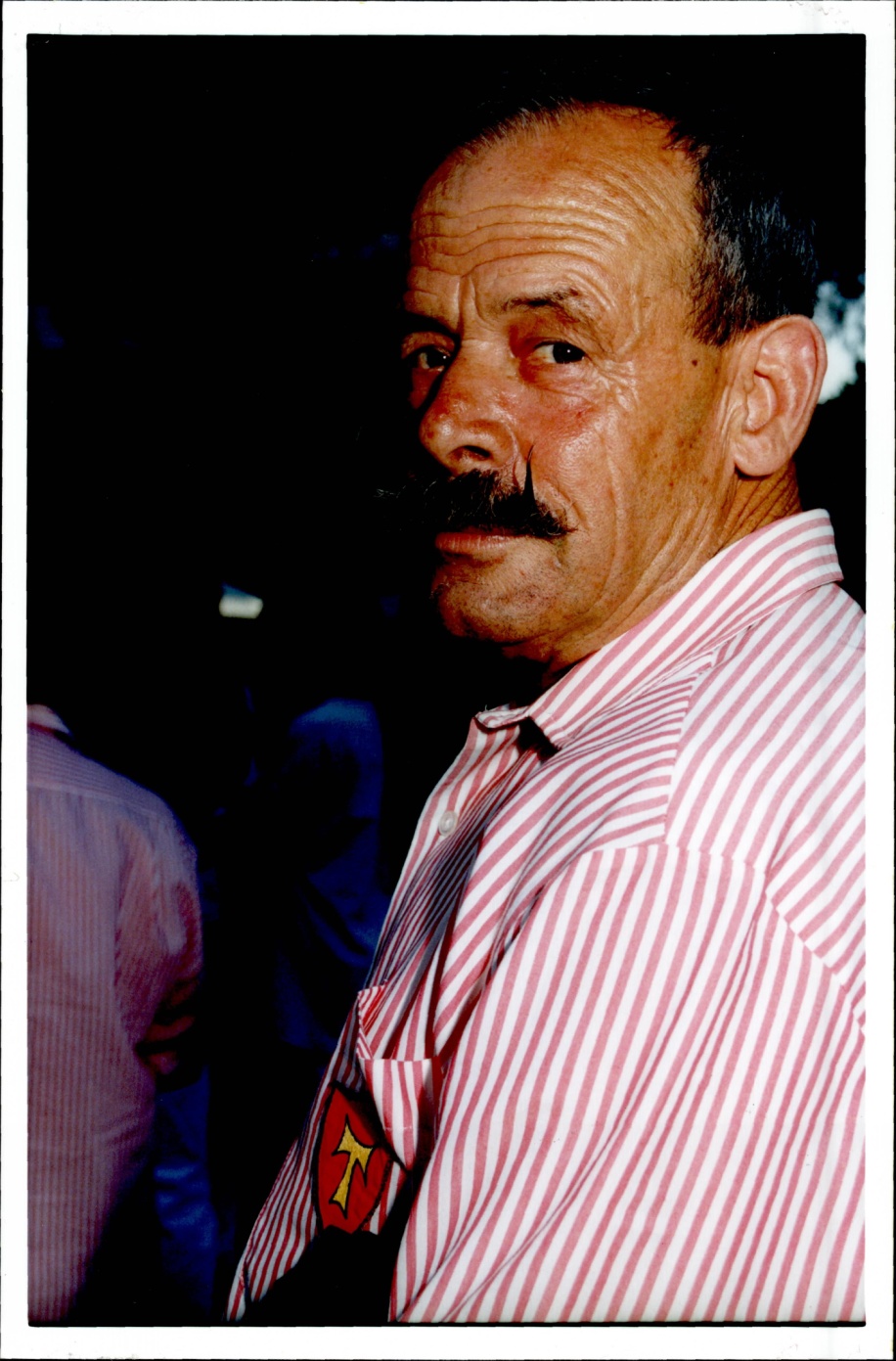 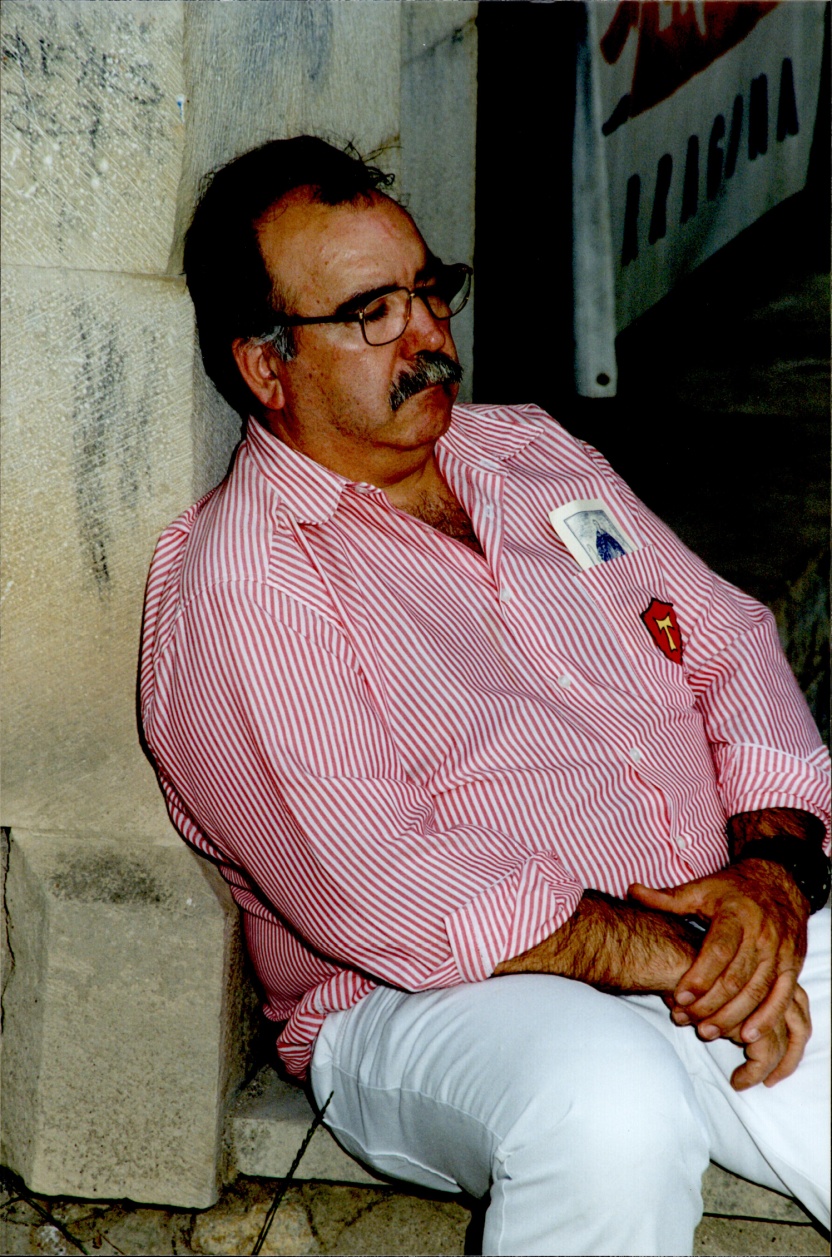 Emilio Garcia
Sèrie Xiquets-Colla
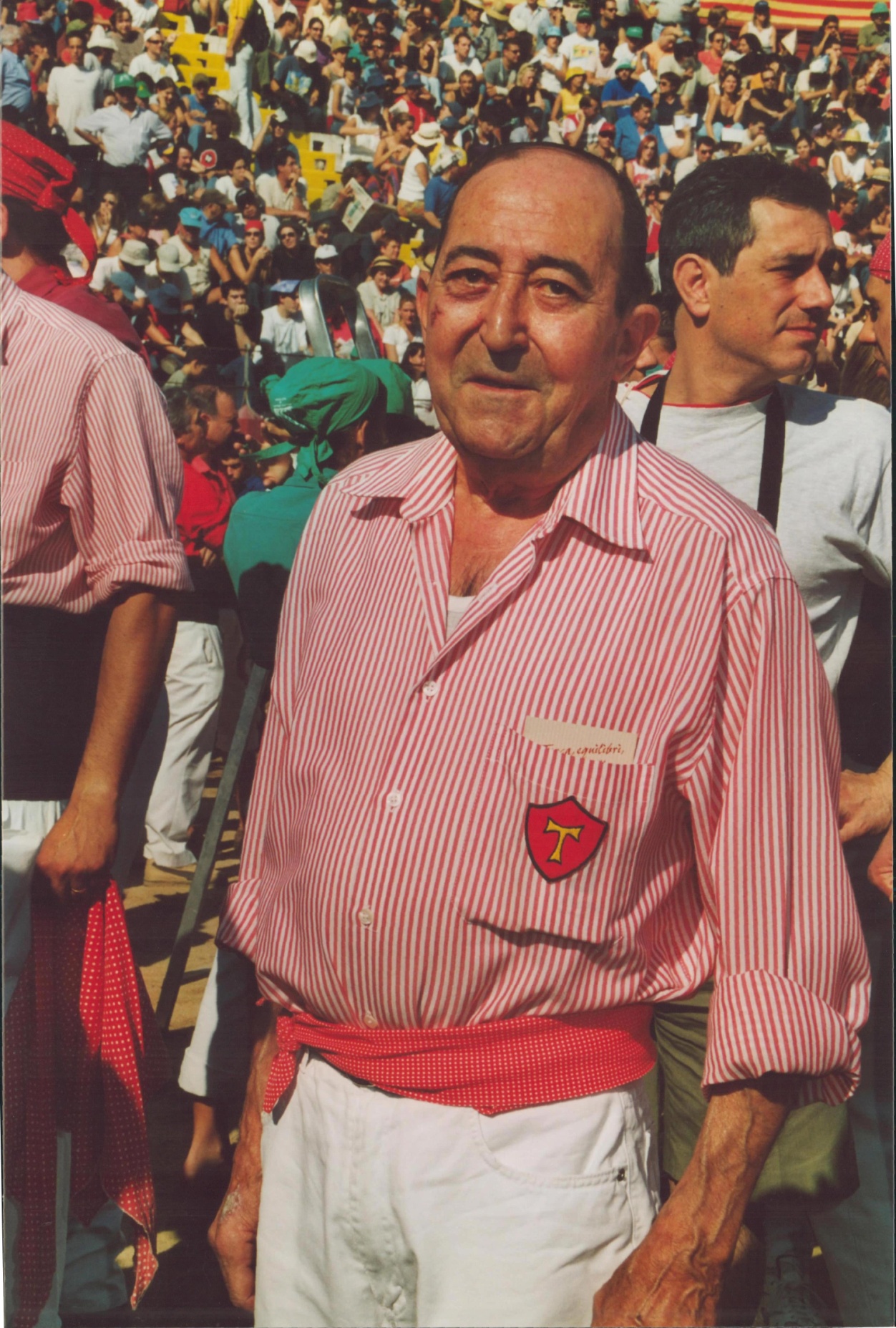 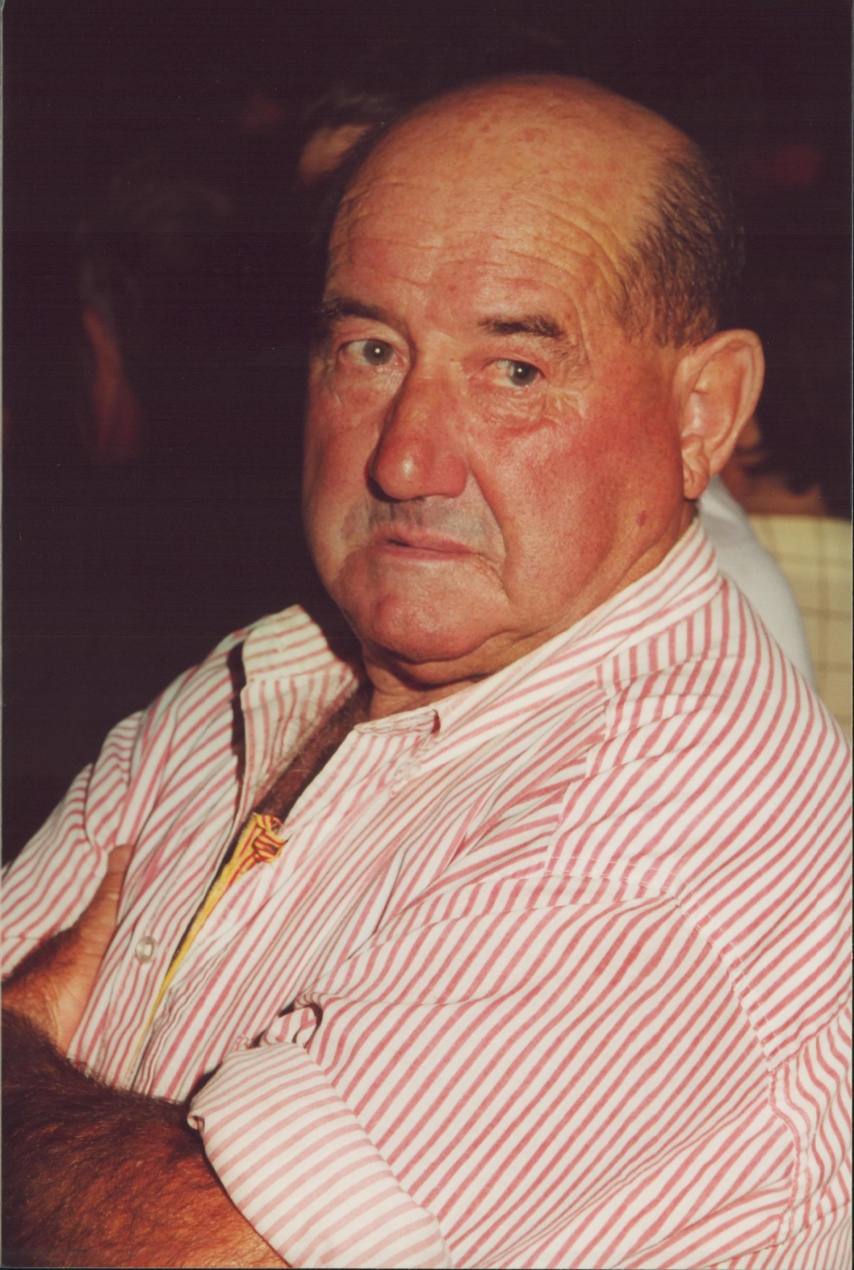 Emilio Garcia
Sèrie Xiquets-Colla
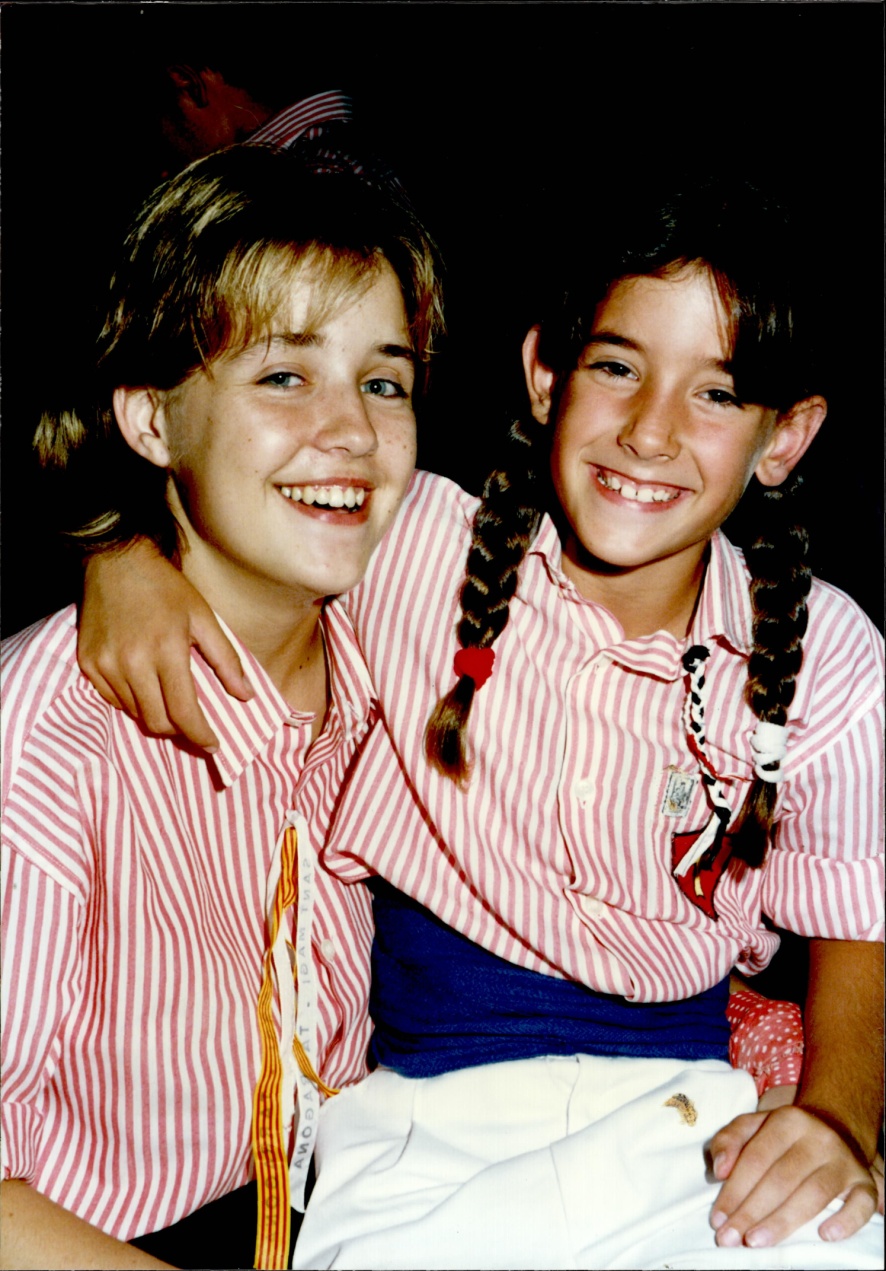 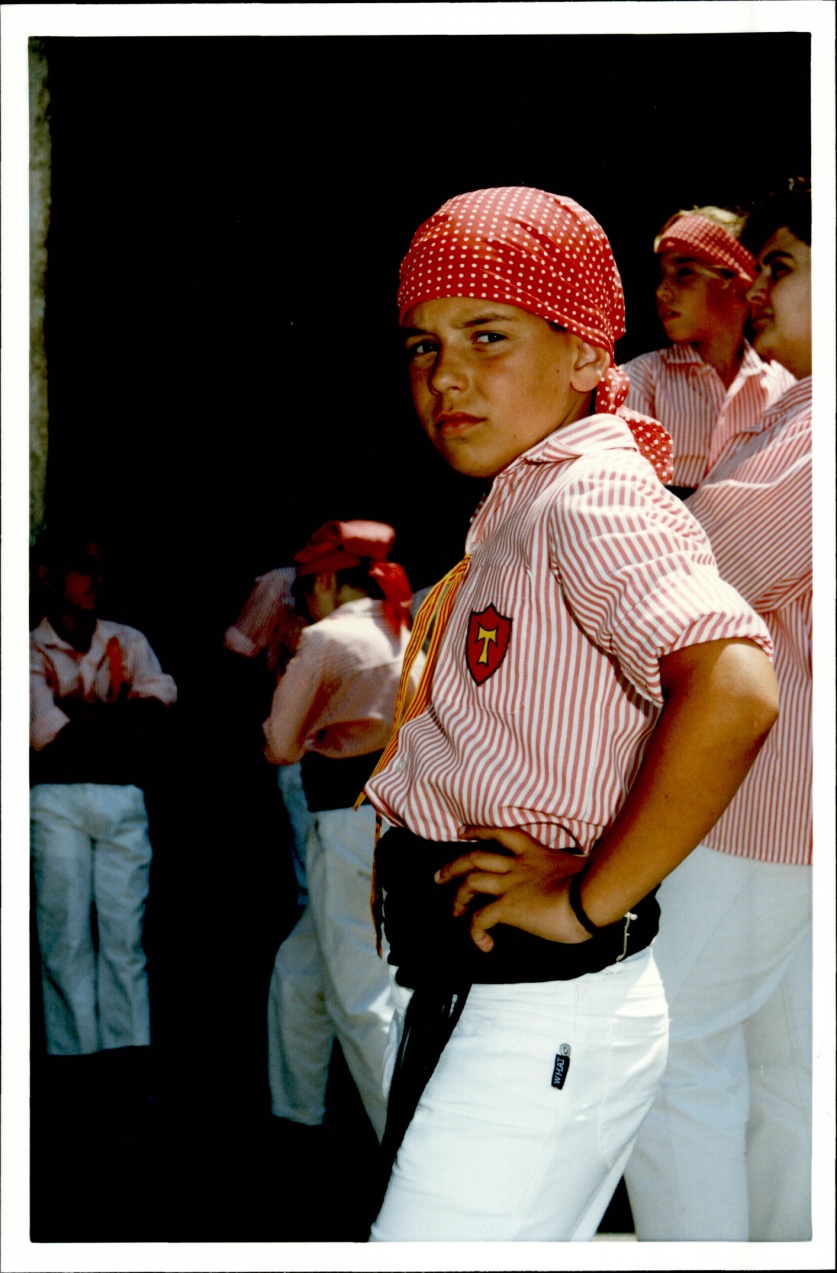 Emilio Garcia
Sèrie Xiquets-Colla
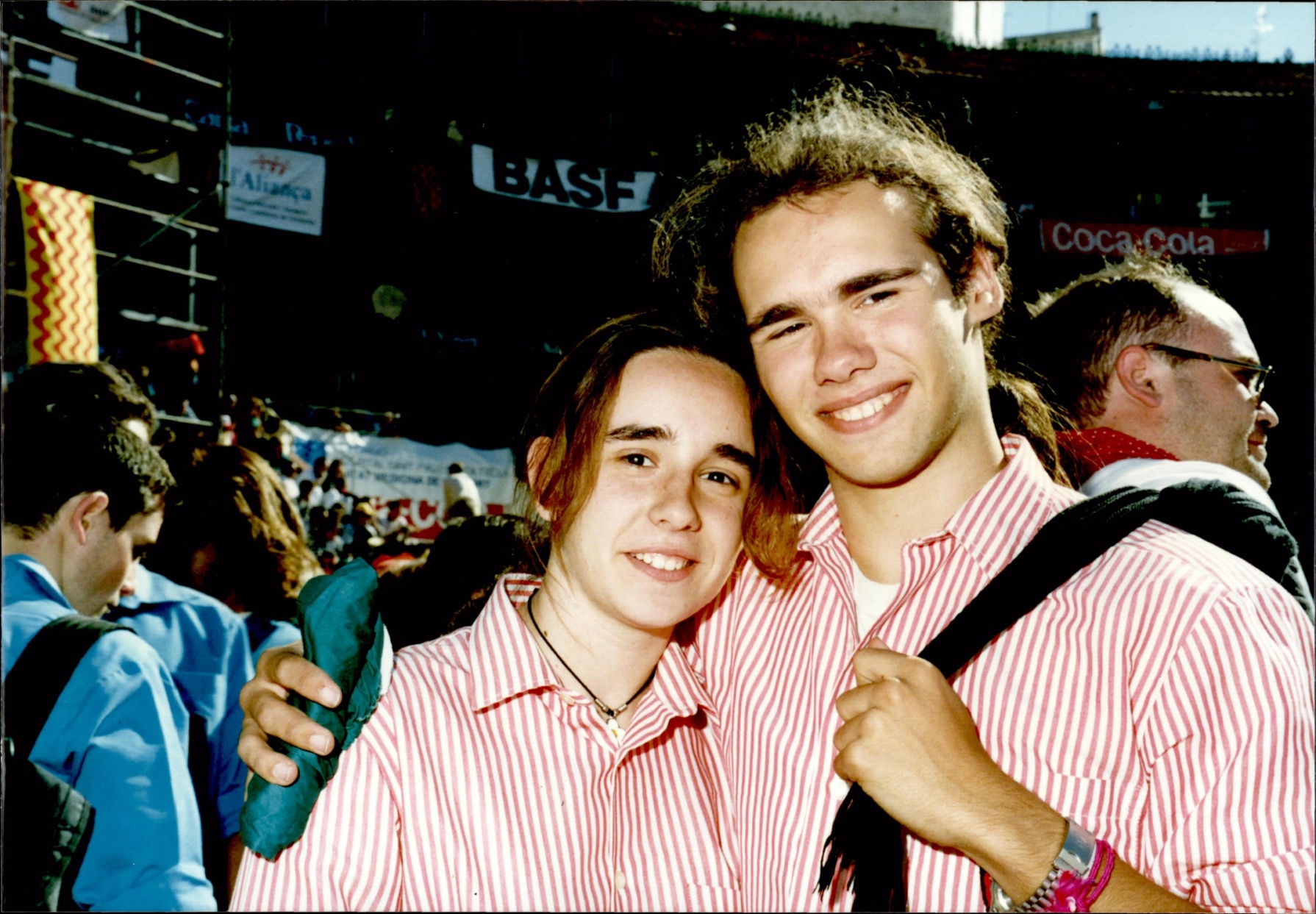 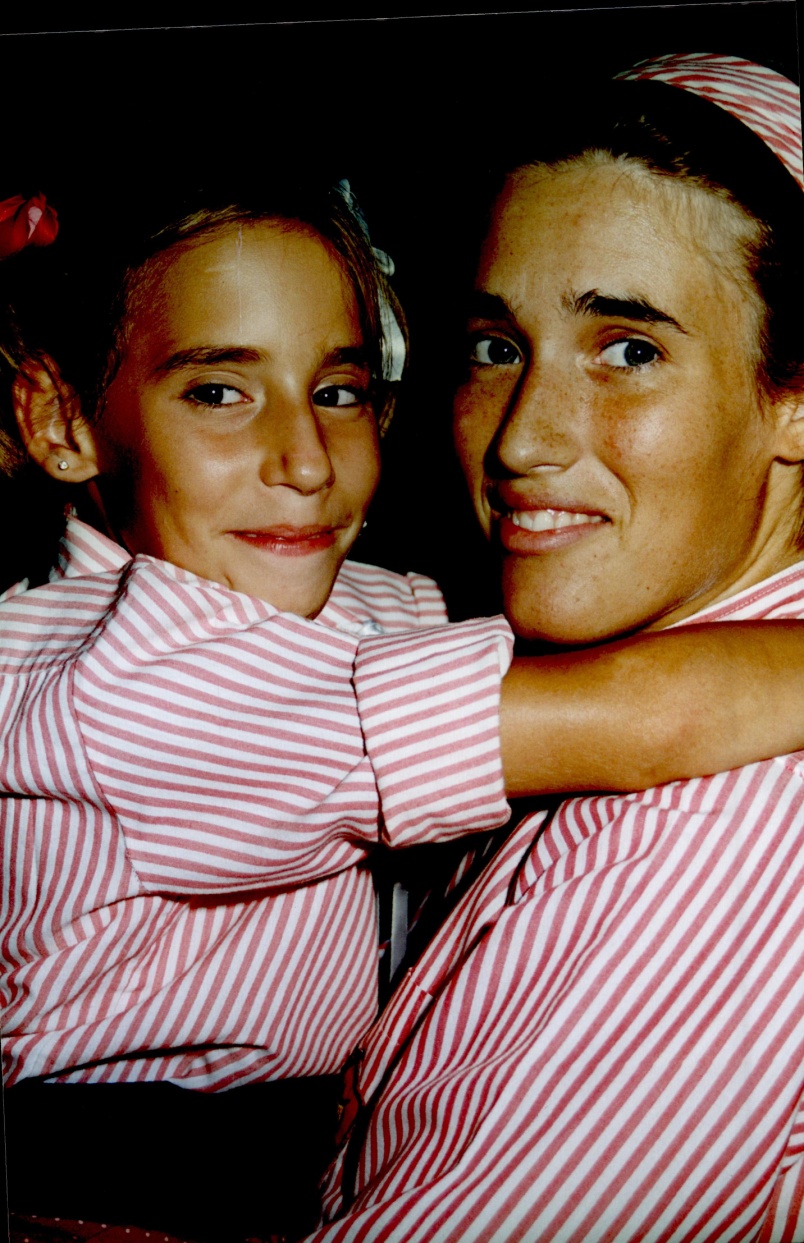 Emilio Garcia
Sèrie Xiquets-Colla
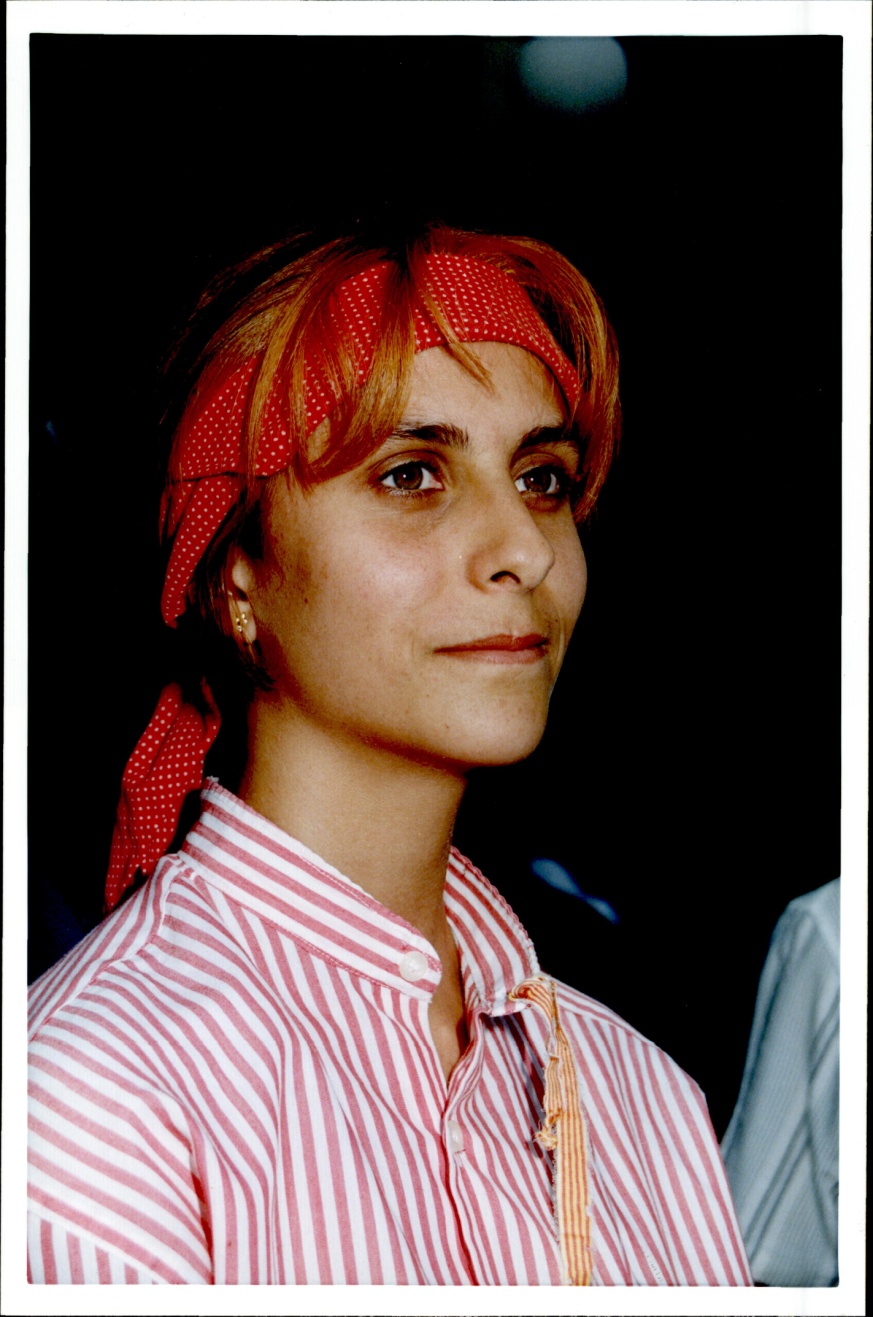 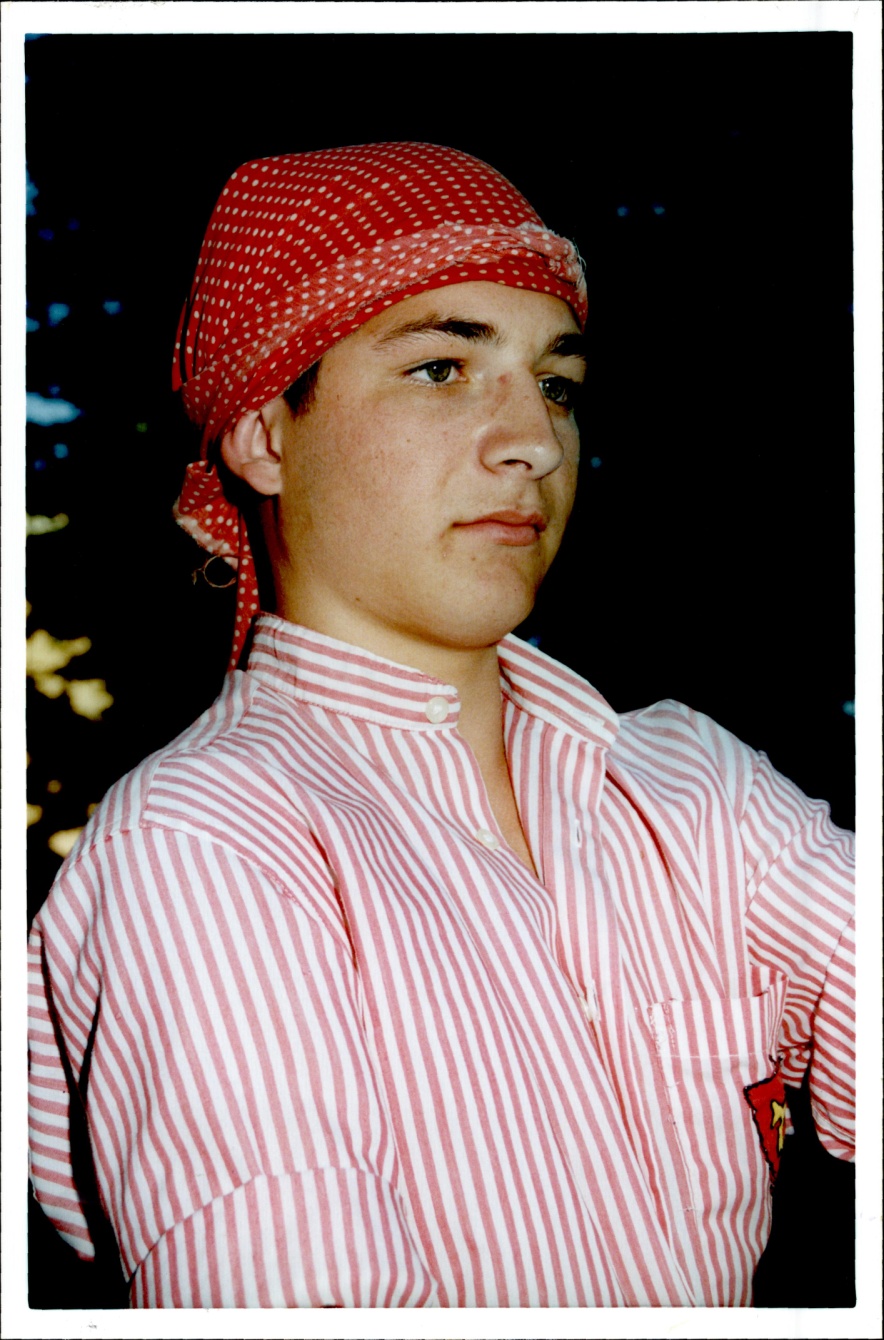 Emilio Garcia
Sèrie Xiquets-Colla
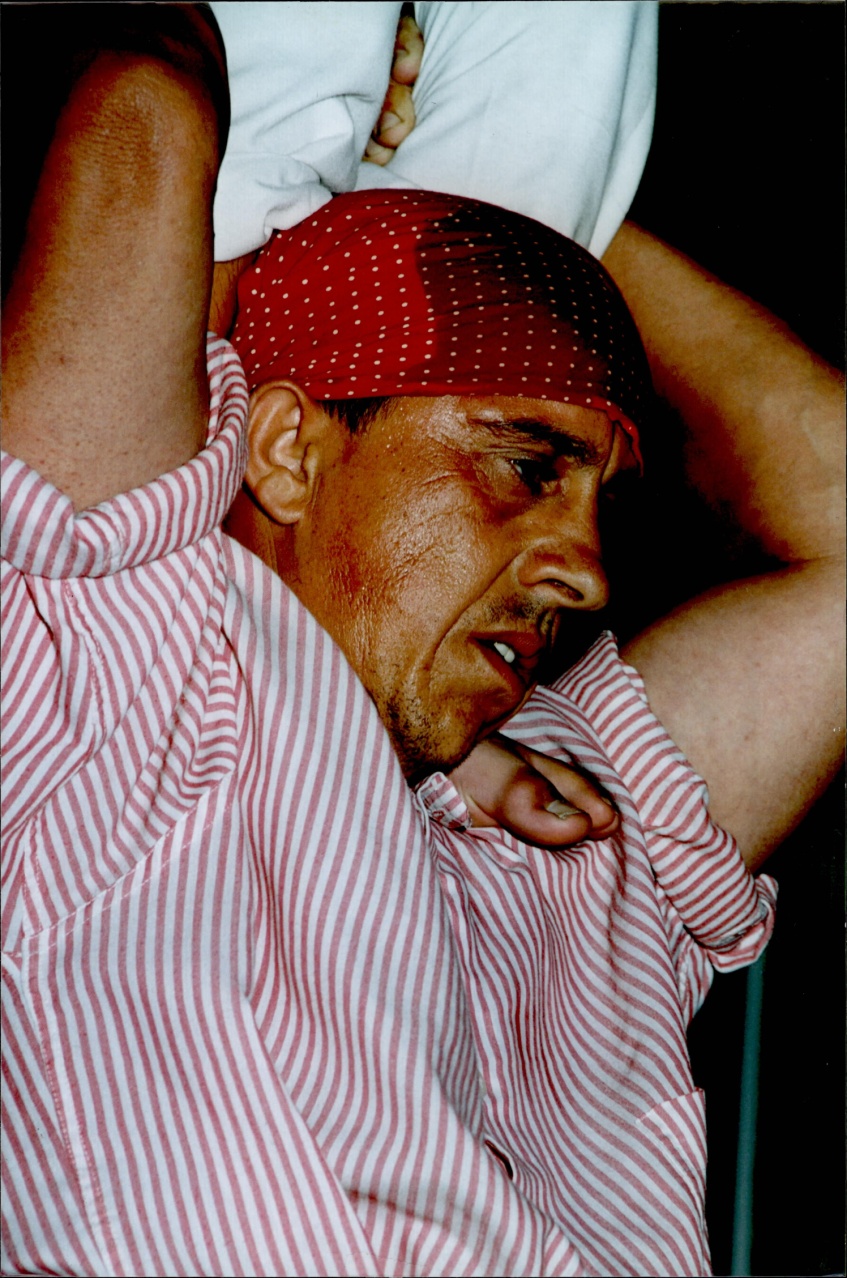 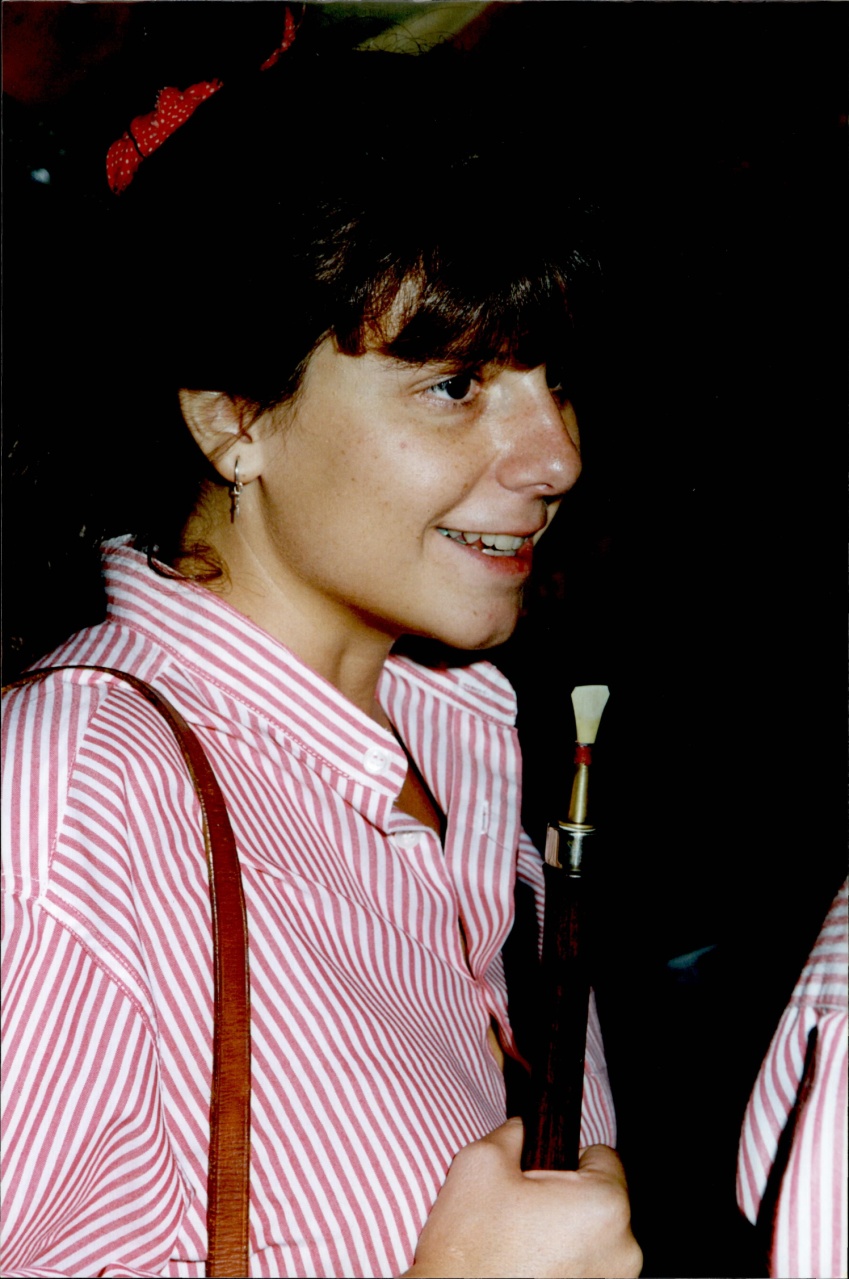 Emilio Garcia
Sèrie Xiquets-Colla
Emilio Garcia
Sèrie Fotografia Digitaldes de 2004
Sèrie Fotografia Digital
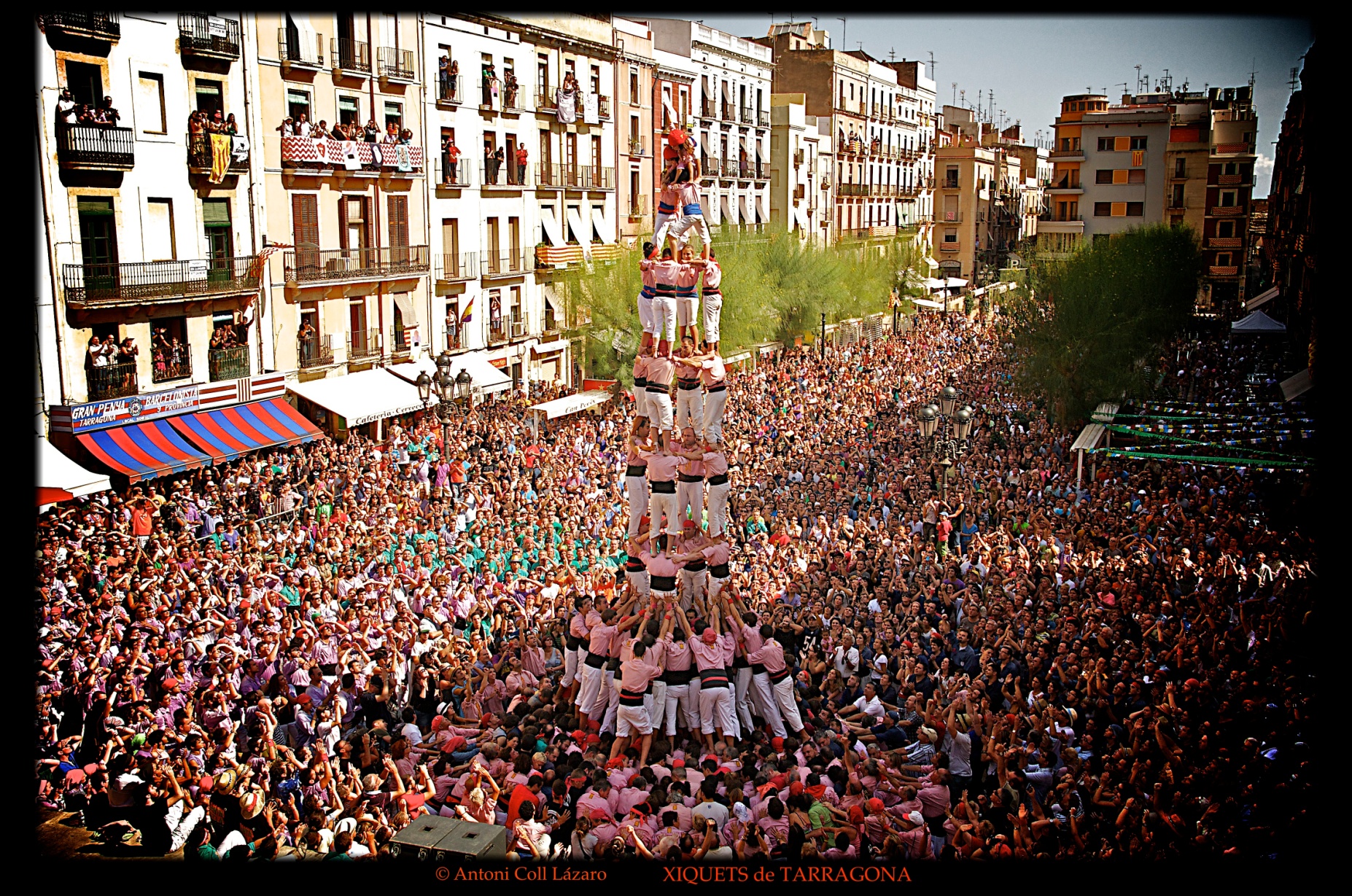 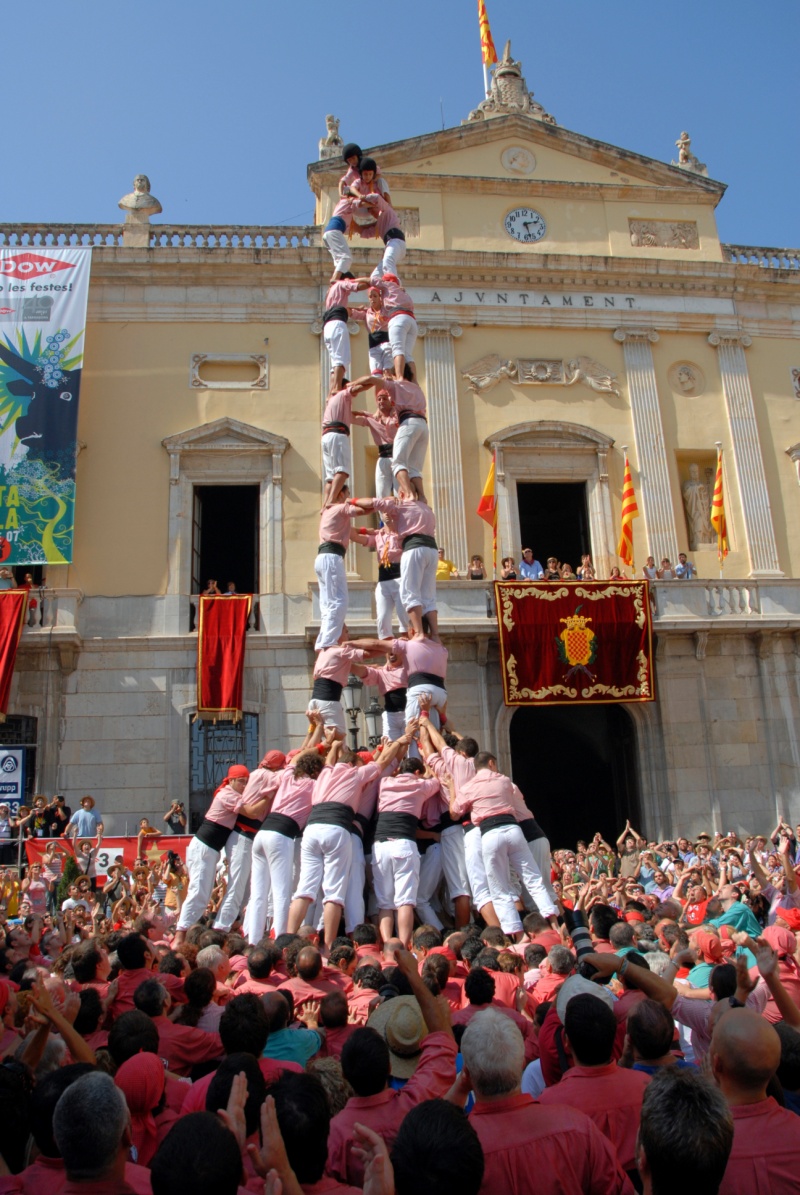 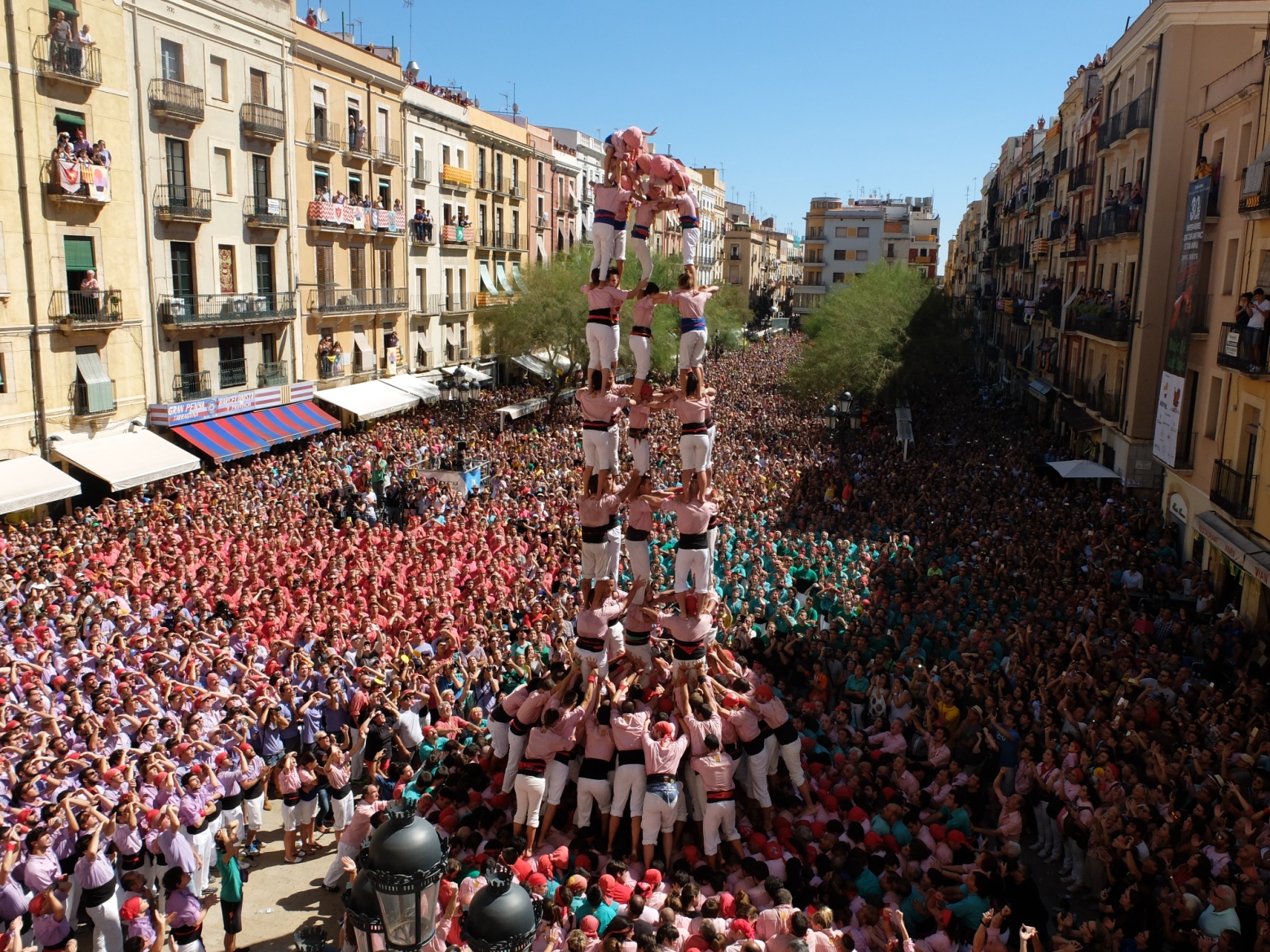 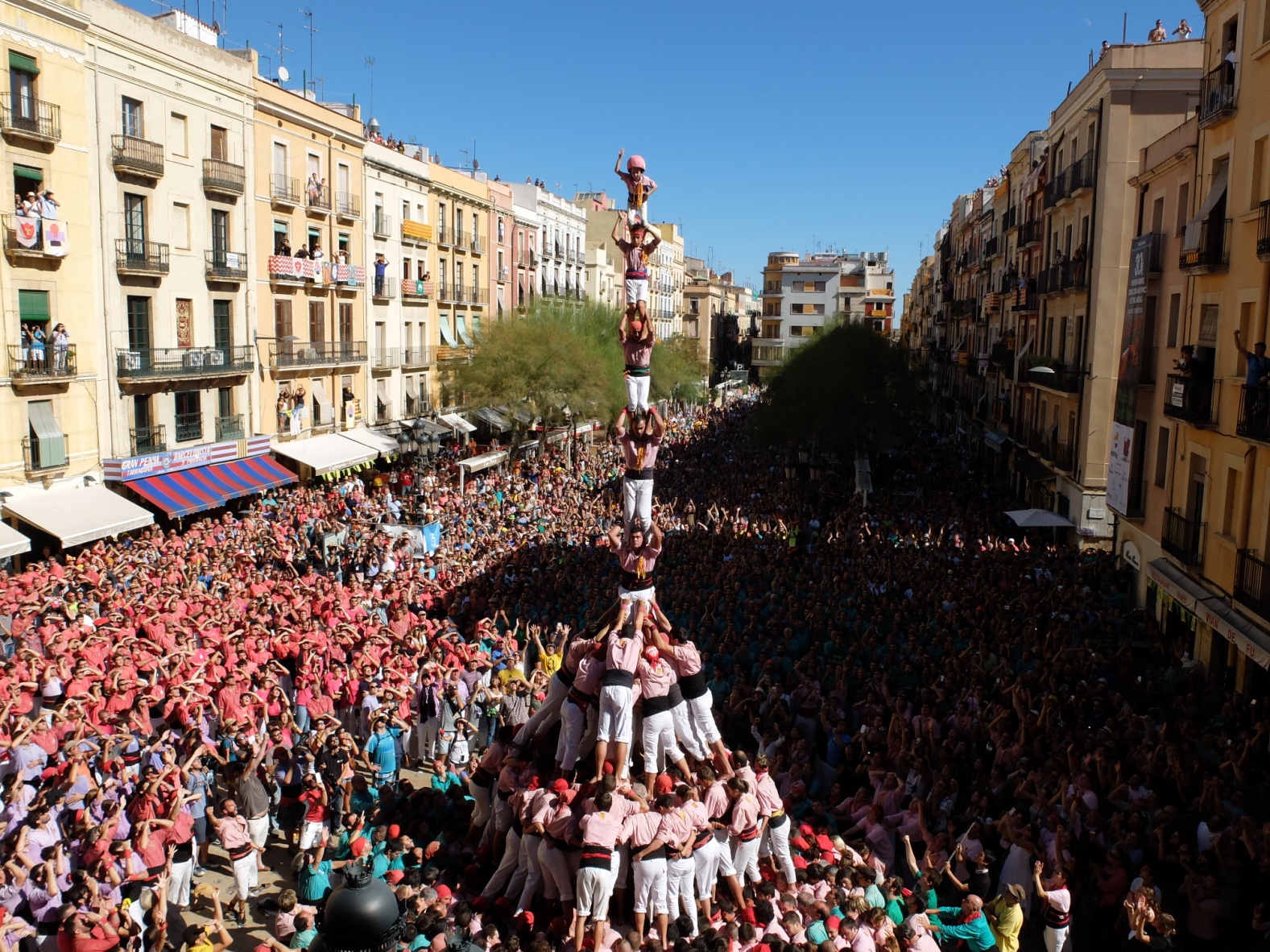 Emilio-Paula -Irene
Sèrie Fotografia Digital
Toni Coll
Sèrie Fotografia Digital
Toni Coll
Sèrie Fotografia Digital
Anni Villa
Sèrie Fotografia Digital
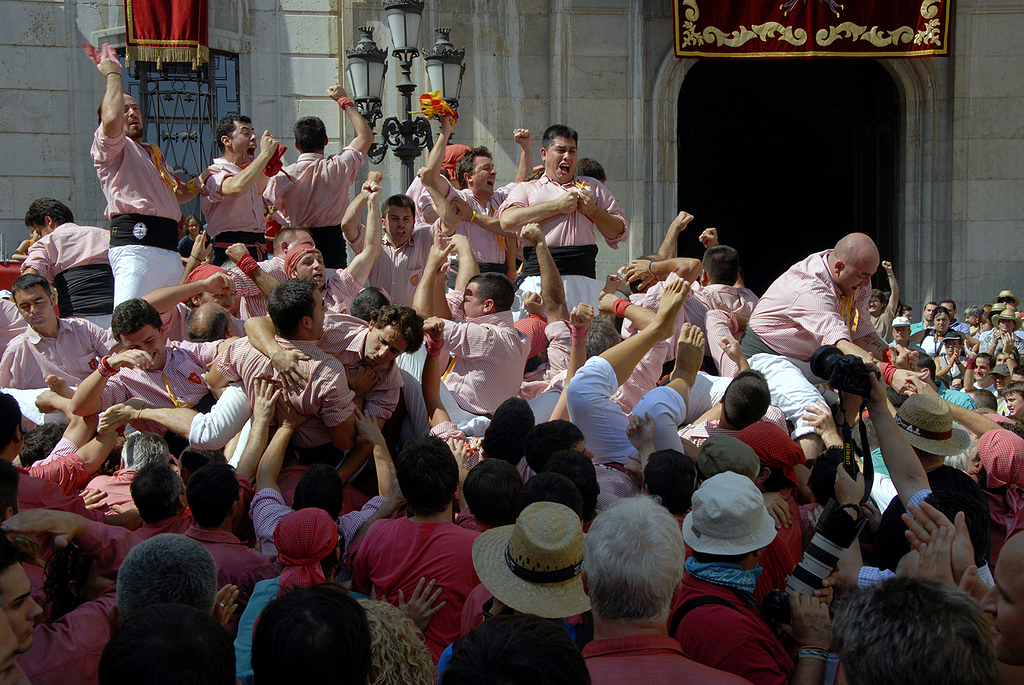 Emilio Garcia
Sèrie Fotografia Digital
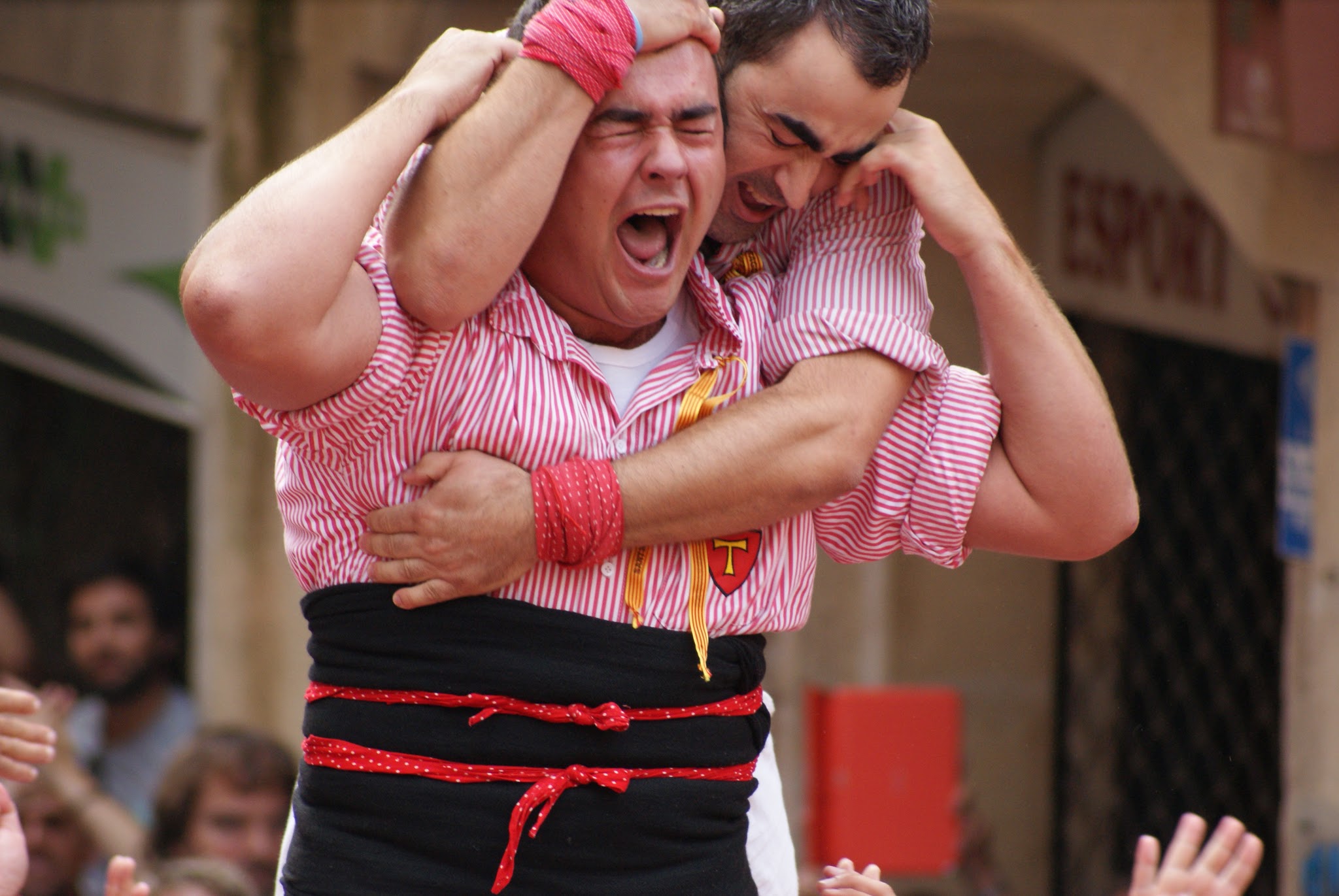 Paula Arbeloa
Sèrie Fotografia Digital
Jose Luis Sáez
Sèrie Fotografia Digital
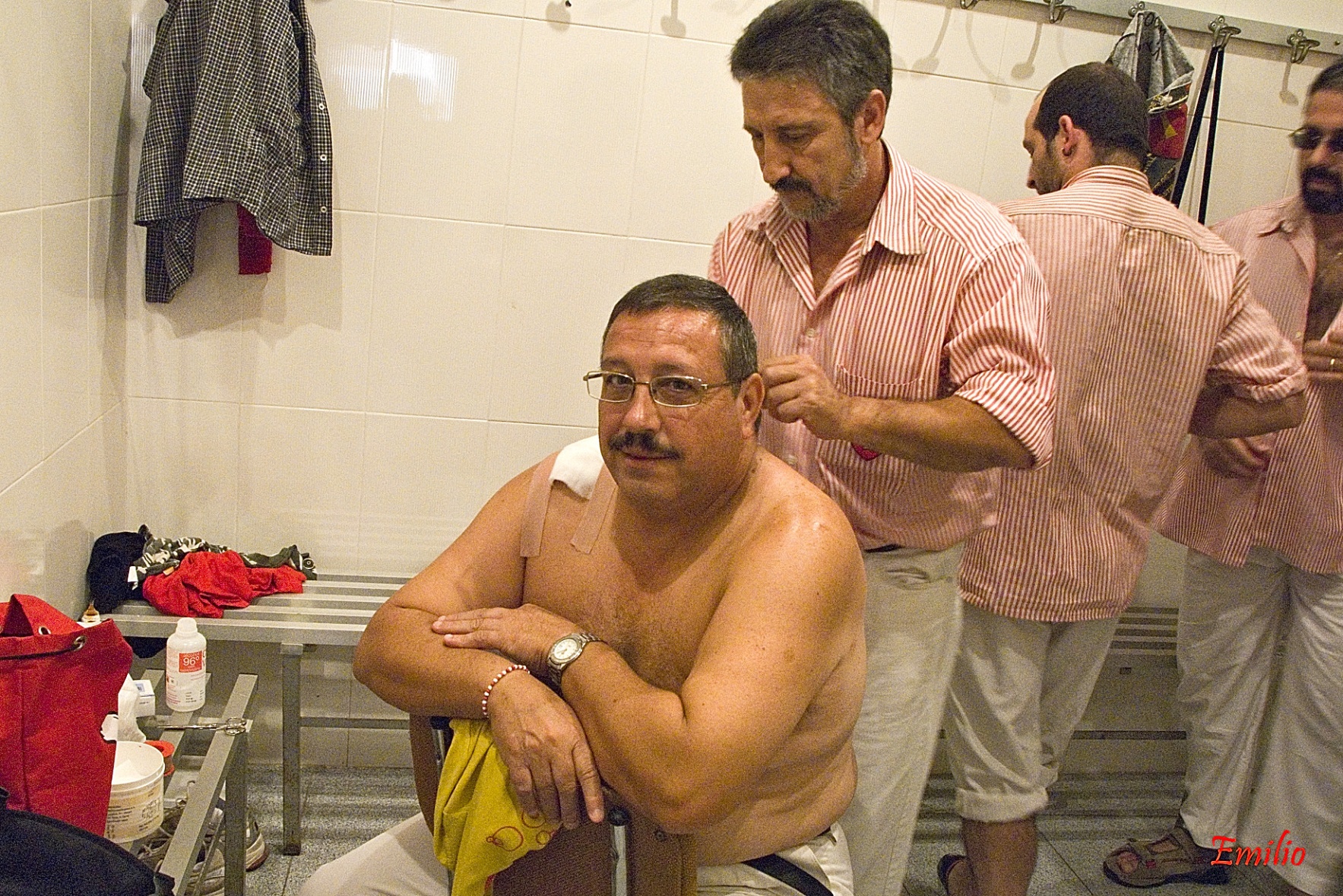 Emilio Garcia
Sèrie Fotografia Digital
Jose Luis Sáez
Sèrie Fotografia Digital
Isaac Fernandez
Sèrie Fotografia Digital
Aida Busquets
Sèrie Fotografia Digital
Sèrie Fotografia Digital
Anni Villa
Sèrie Fotografia Digital
Secció Videos

1968-2015
Sèries antigues
Sèries actuals
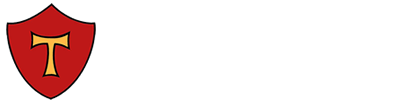 Gràcies